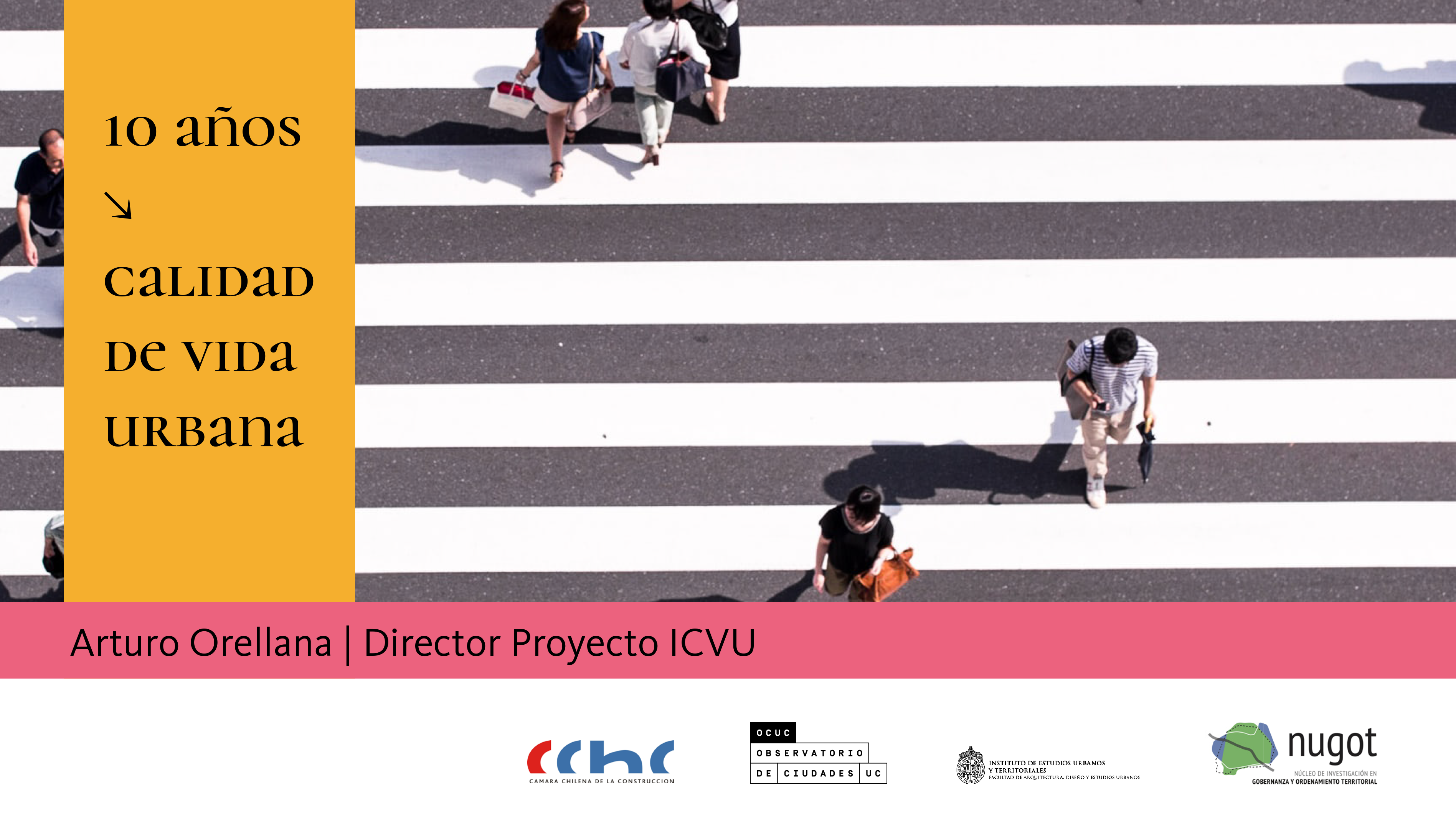 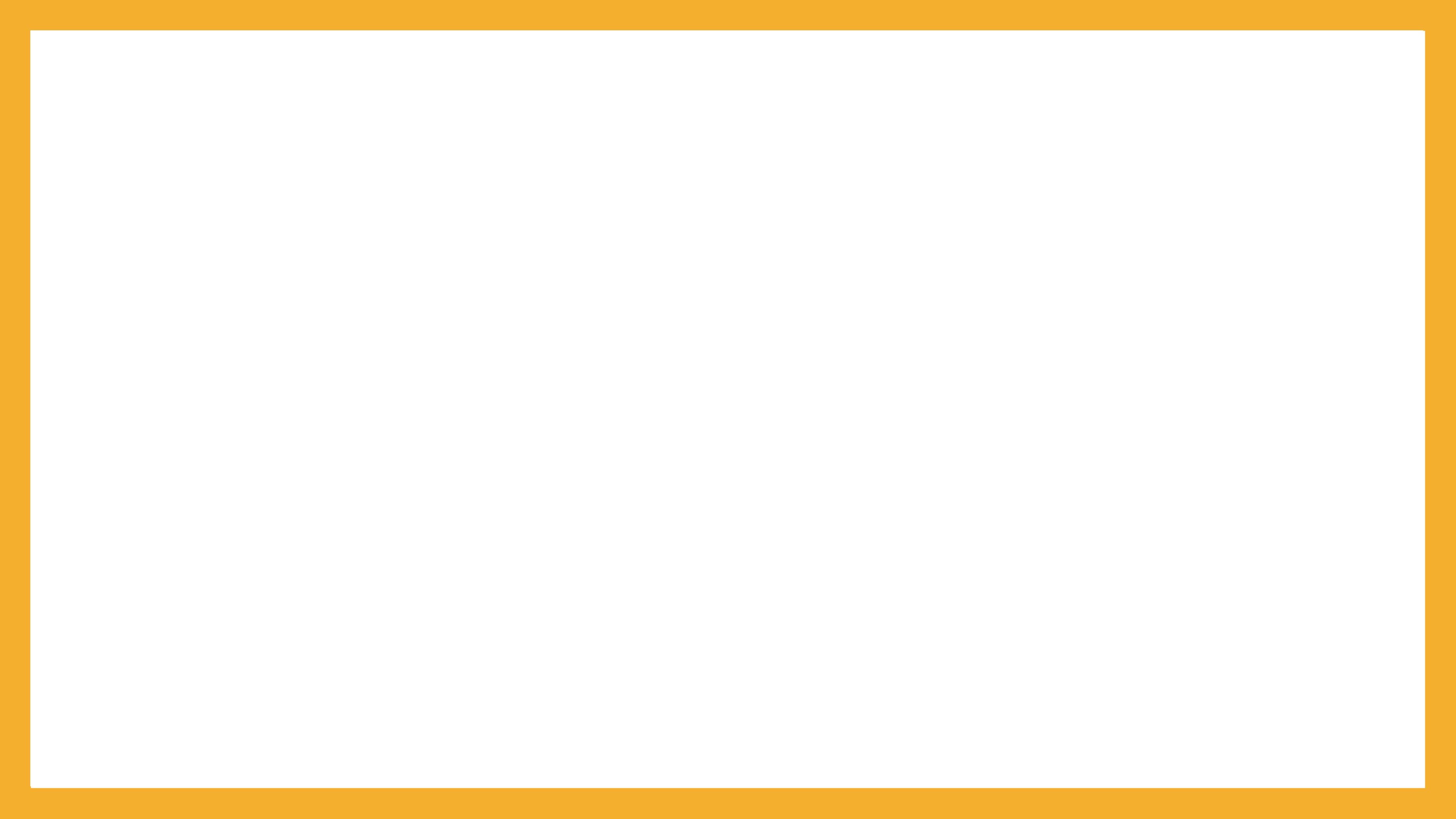 ¿POR QUÉ HACEMOS EL ICVU?
Hace diez años, la Cámara Chilena de la Construcción en conjunto con el Instituto de Estudios Urbanos y Territoriales de la Universidad Católica, decidieron elaborar el Índice de Calidad de Vida Urbana (ICVU) con el fin de comprender las brechas en la calidad de vida urbana en las distintas comunas y ciudades de Chile.

El objetivo principal del ICVU es aportar al diseño de políticas públicas y a la focalización de recursos destinados a mejorar las condiciones de vida de las personas que habitan en diversas comunas del país.
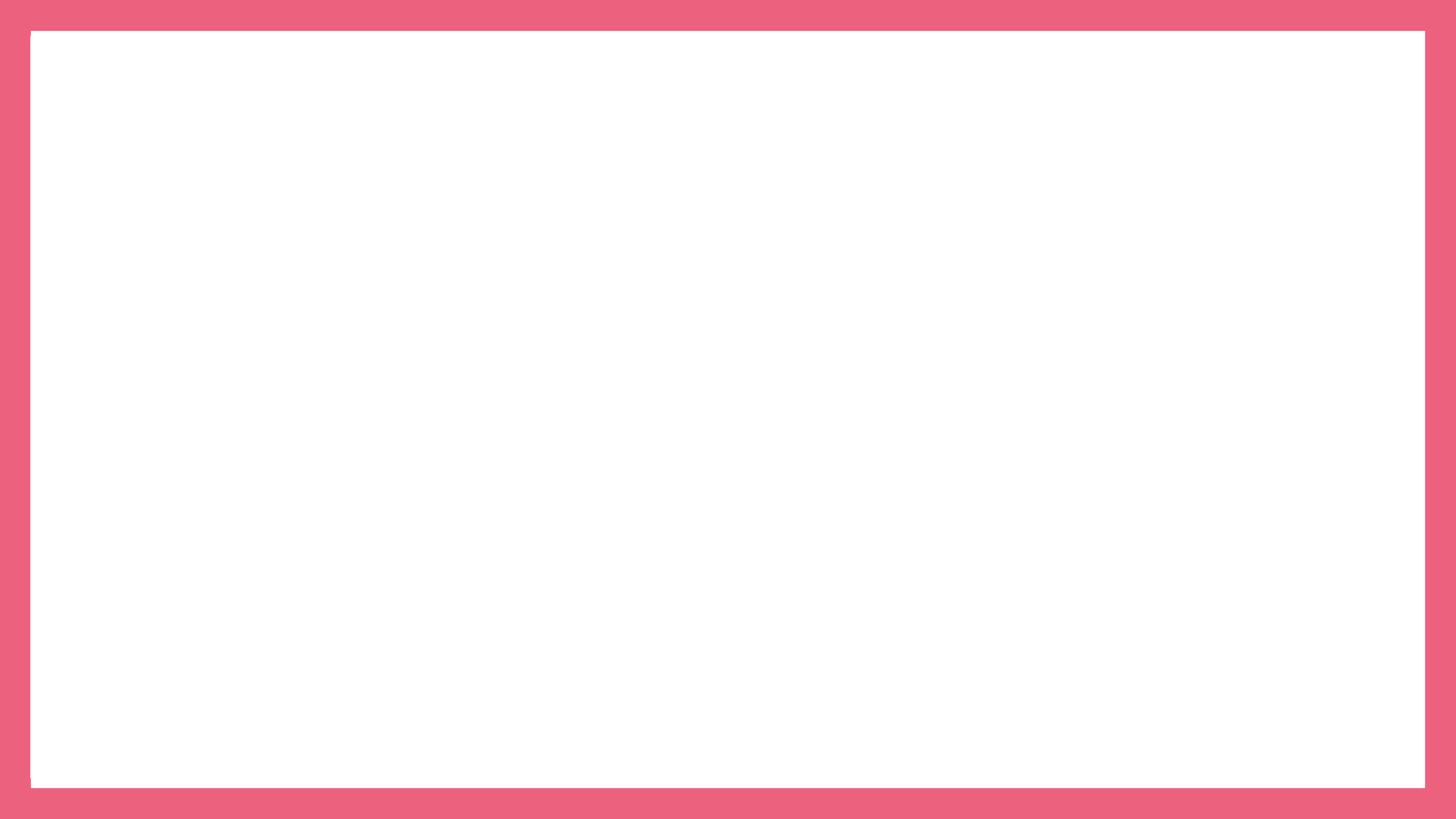 ¿QUÉ ES EL ICVU?
“Un índice sintético que mide y compara en términos relativos la calidad de vida urbana de comunas y ciudades en Chile, a partir de un conjunto de variables referidas a seis dimensiones que expresan el estado de situación en la provisión de bienes y servicios públicos y privados a la población residente y sus correspondientes impactos socio-territoriales, tanto a escala de ciudades intermedias como de escala metropolitana”.
99 comunas / 346 totales país 
 Comunas con alrededor o más de 50.000 habitantes - 79,3% población chilena
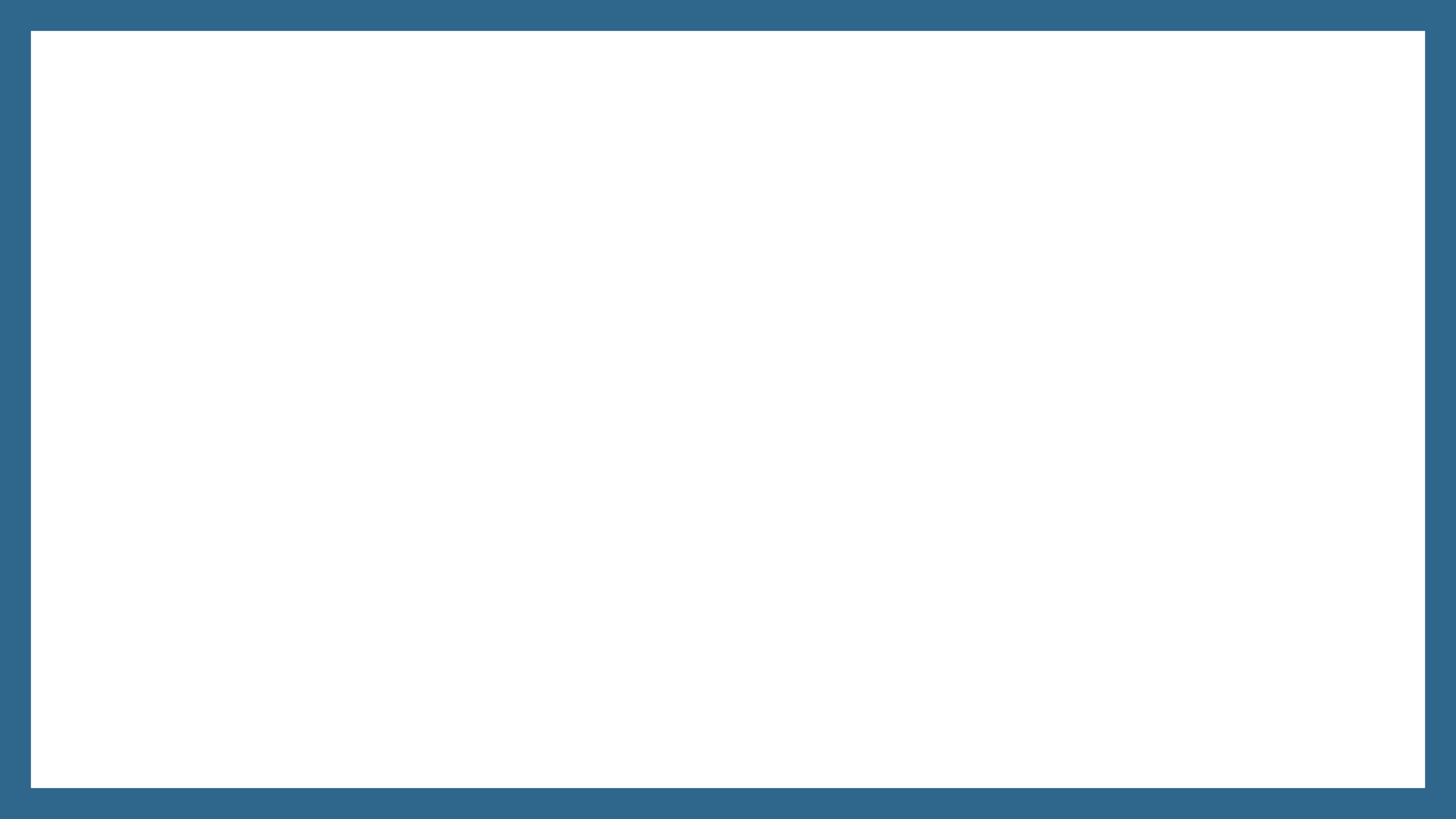 VARIABLES
30 - 40 variables por año / levantamiento de fuentes públicas oficiales
[CASEN, SINIM, CENSO, SII, SBIF, MINEDUC, MINSAL, entre otras]
DIMENSIONES
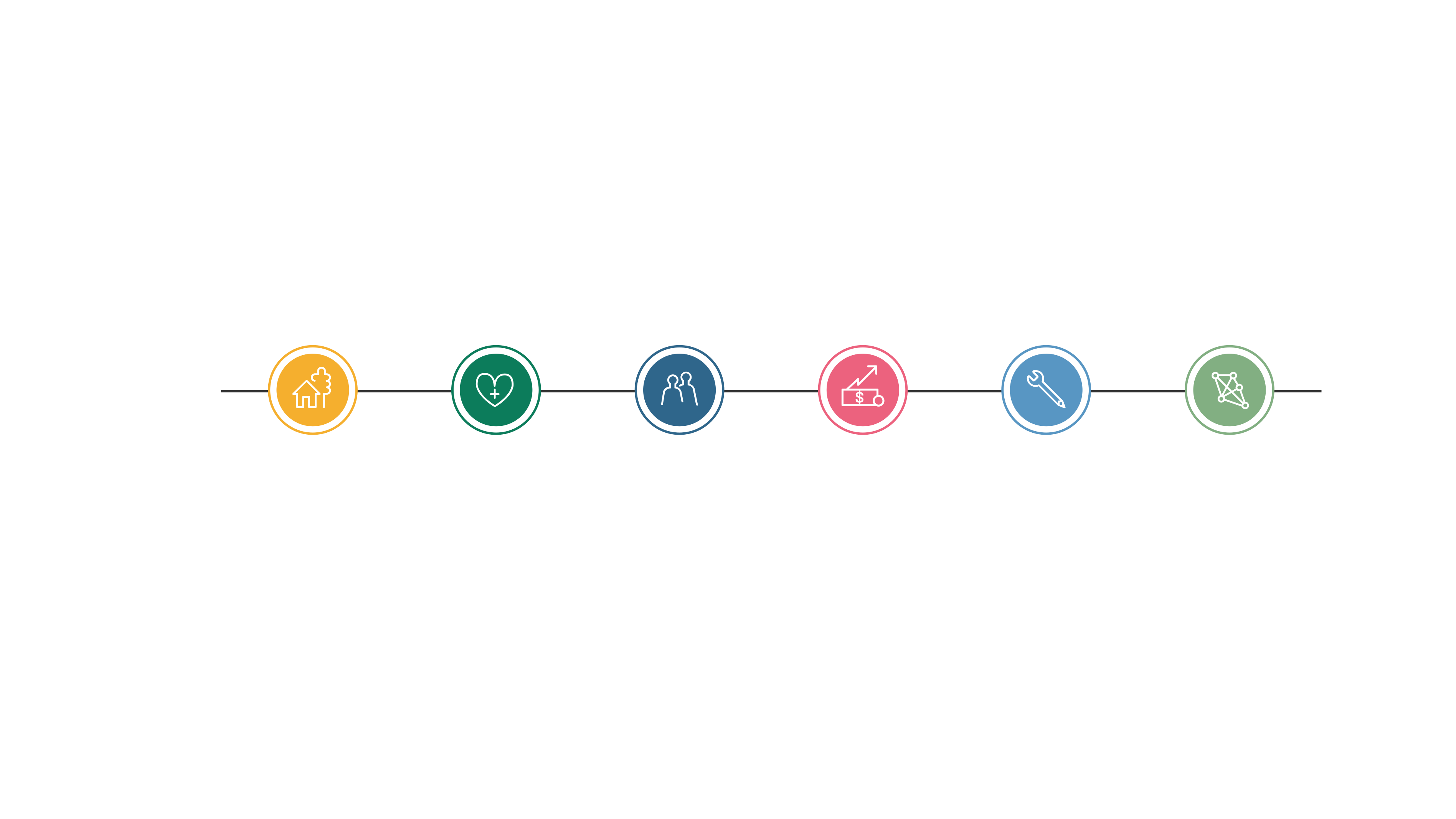 18,1%
Salud y Medio Ambiente
19,9%
Vivienda y Entorno
16,7%
Condiciones Laborales
11,5%
Ambientes de Negocios
14,5%
Condiciones Socio culturales
19,3%
Conectividad y Movilidad
ÍNDICE CALIDAD DE VIDA URBANA
3
2
1
NIVEL
MEDIO ALTO
NIVEL
ALTO
NIVEL
MEDIO BAJO
NIVEL
BAJO
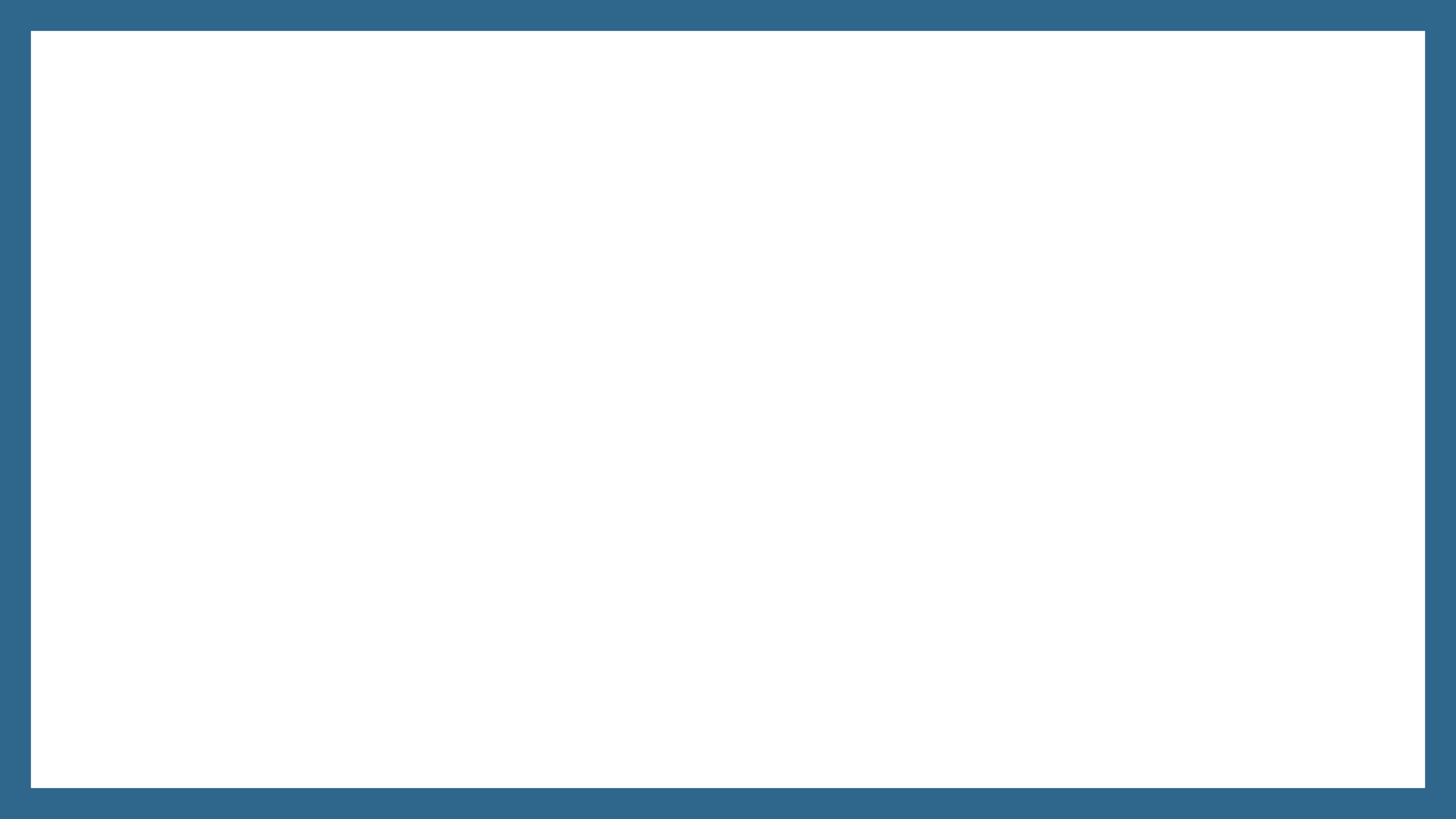 EVOLUCIÓN METODOLÓGICA DEL ICVU
99 comunas
Clasificación comunas según tres rangos
Definición ponderaciones por dimensión
2011
2012
2019
2020
2013
2016
2014
+6 comunas
 (Censo 2017)
Clasificación comunas según cuatro niveles
69 comunas
Primera versión ICVU
Redefinición de las
ponderaciones por dimensión
93 comunas
+24 comunas 
(Censo 2012)
Limitante: 
Evaluación anual de variables según disponibilidad de información actualizada
 para las 99 comunas estudiadas
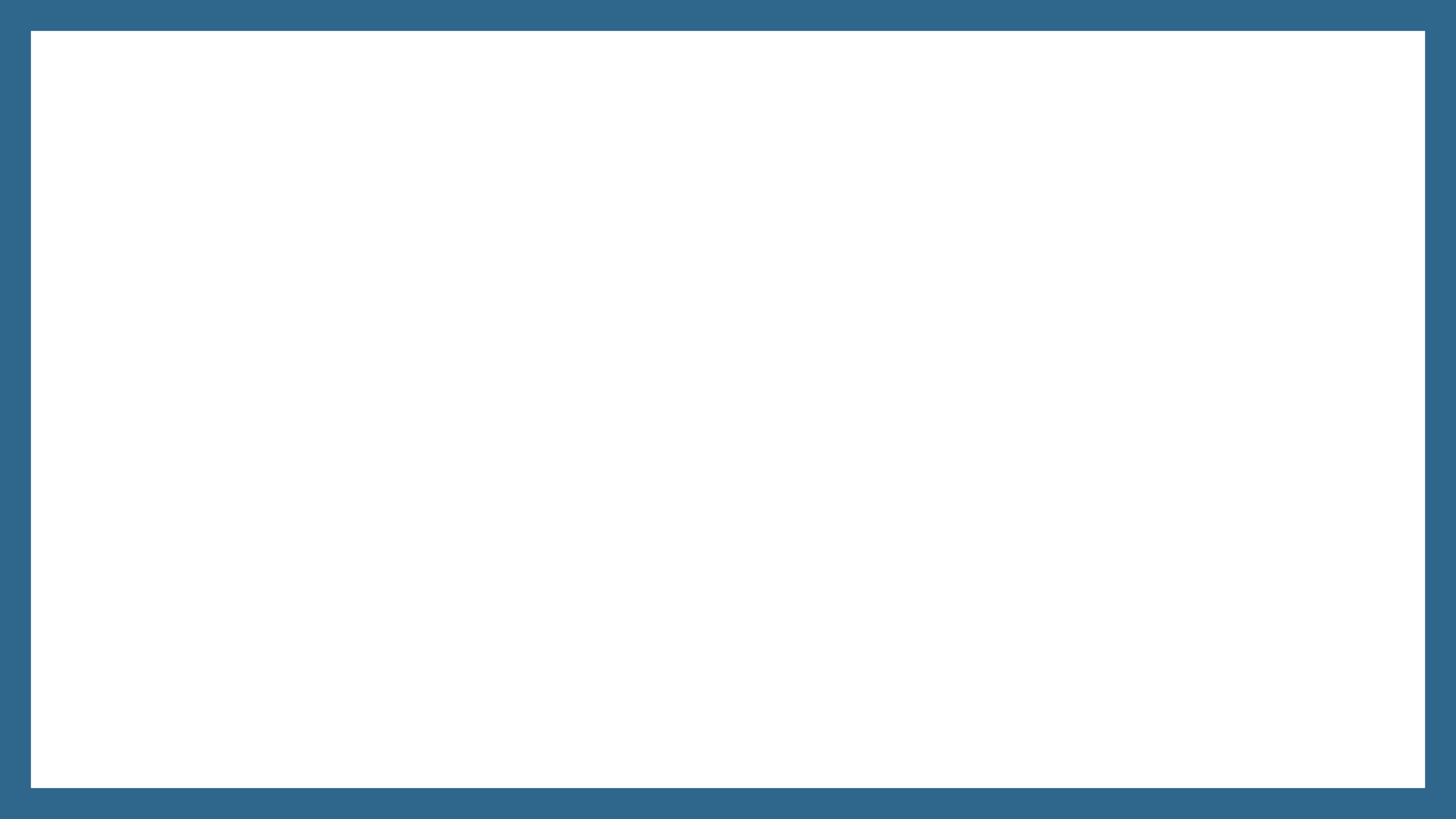 EVOLUCIÓN METODOLÓGICA DEL ICVU
A lo largo de esta década, el ICVU ha logrado identificar de mejor forma las brechas de desigualdad  en términos de calidad de vida urbana entre comunas, sobre todo en los últimos años de desarrollo.
99 comunas
93 comunas
+6 comunas (Censo 2017)
+24 comunas (Censo 2012)
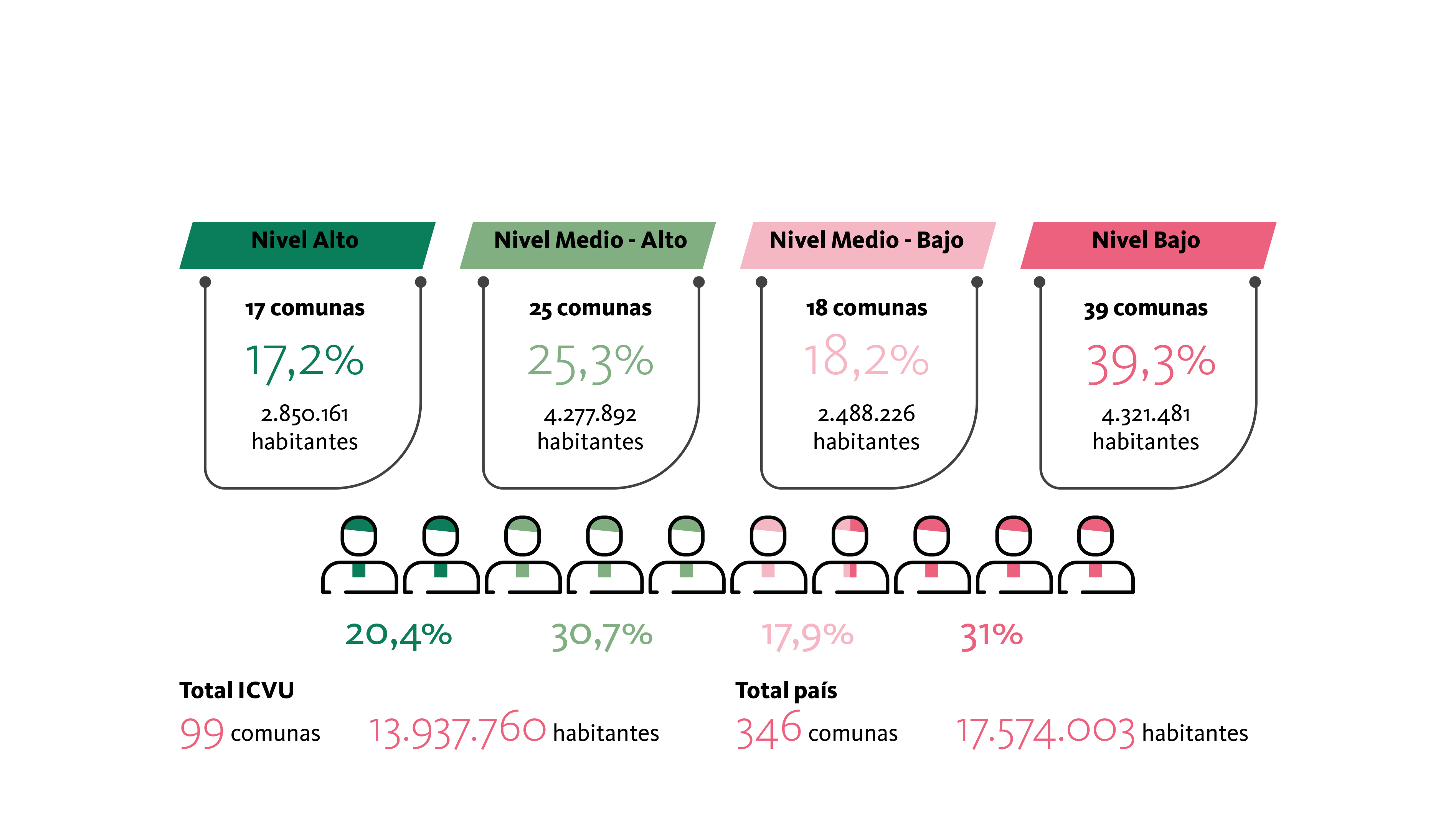 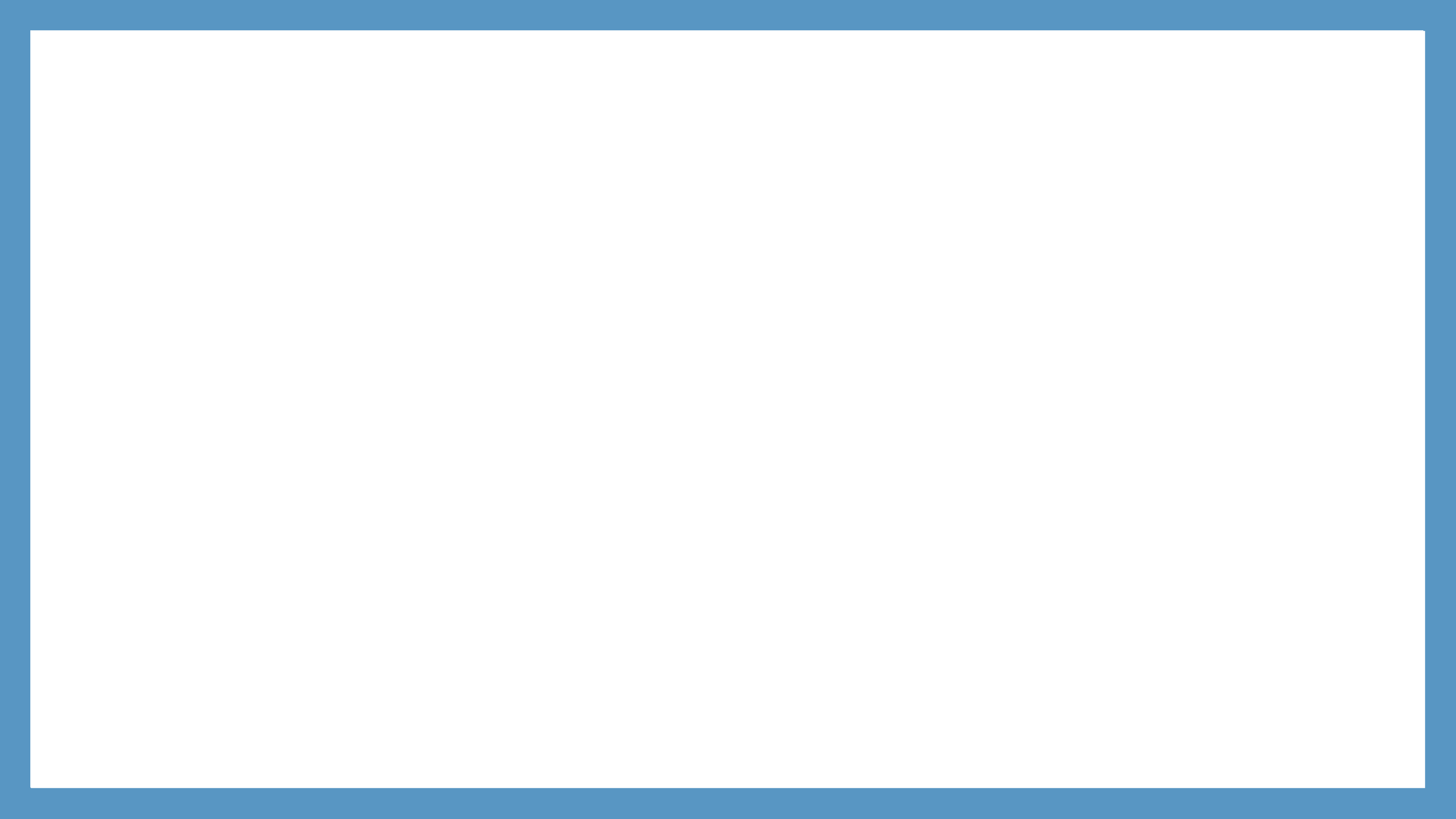 RESULTADOS ICVU 2020  
TOTAL DE COMUNAS
17,2%
25,3%
39,3%
18,2%
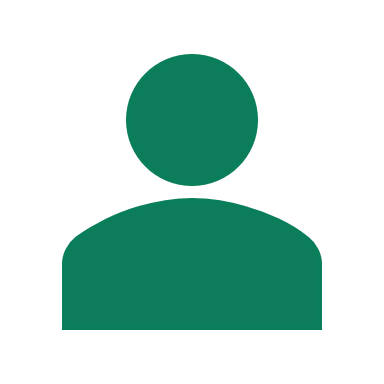 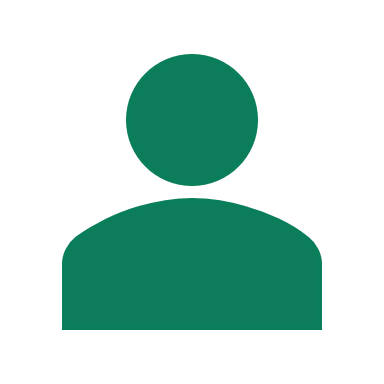 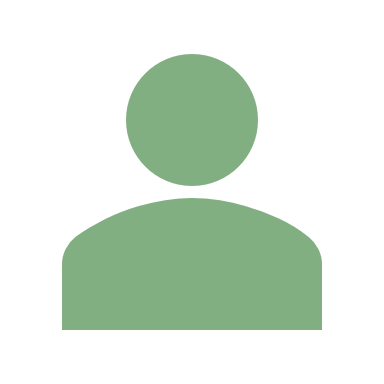 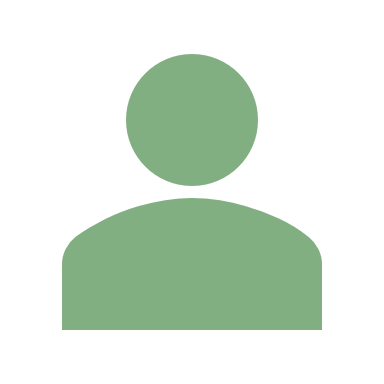 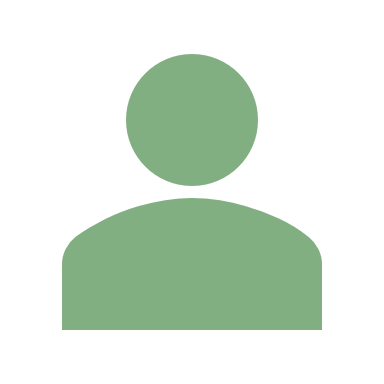 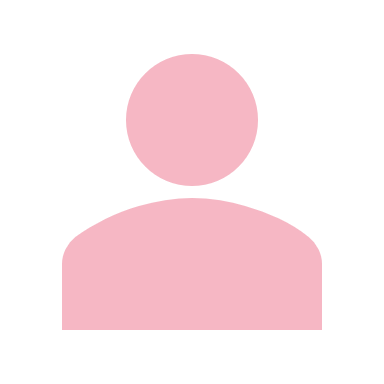 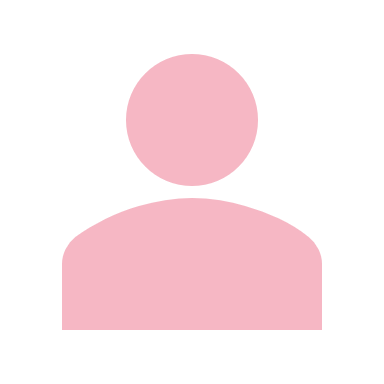 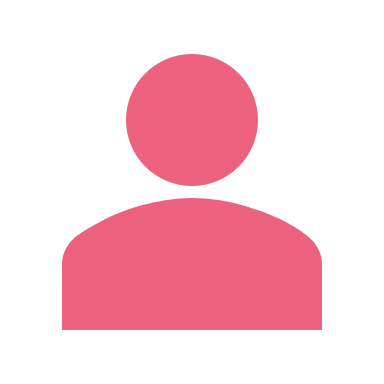 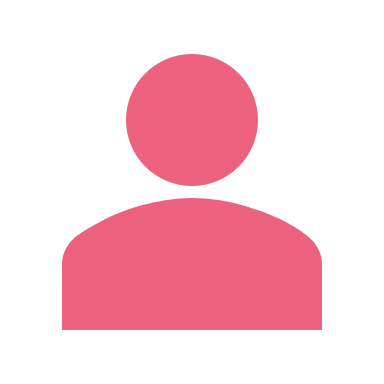 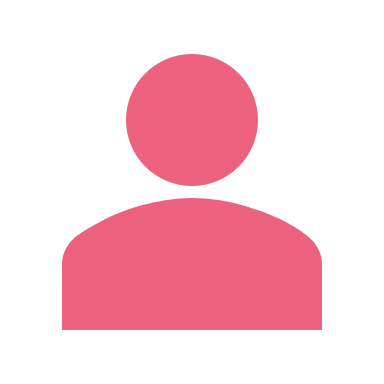 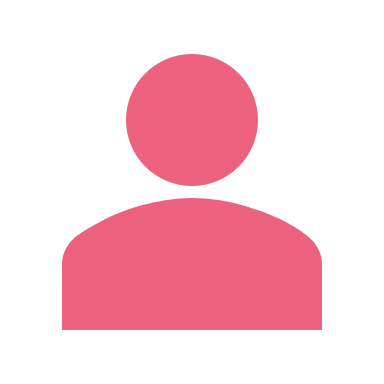 20,4%
31%
17,9%
30,7%
Total ICVU
Total País
13.937.760 habitantes
99 comunas
17.574.003 habitantes
346 comunas
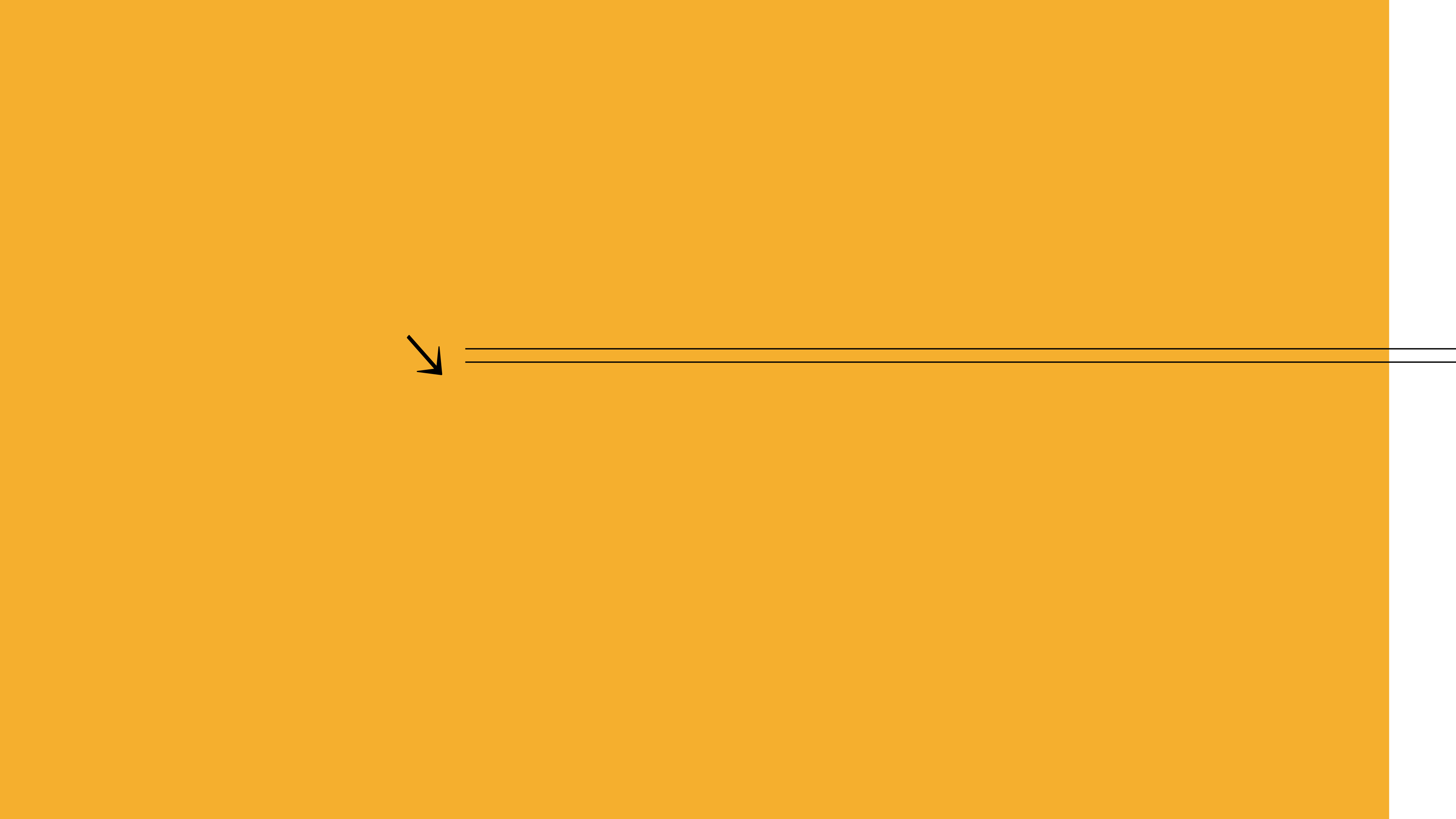 ¿CÓMO HA CAMBIADO LA CALIDAD DE VIDA URBANA EN LA ÚLTIMA DÉCADA?
A
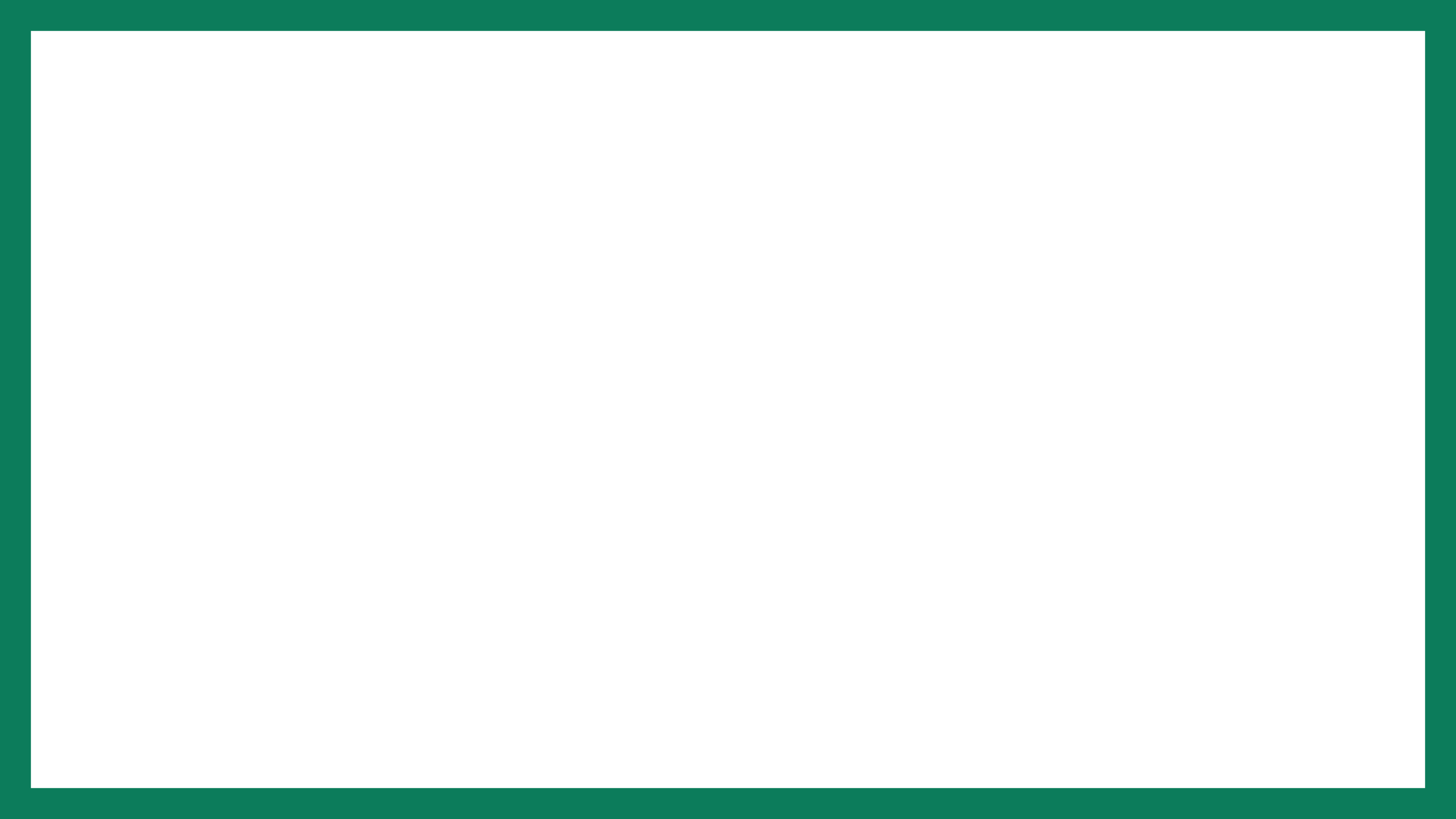 COMPARACIÓN ICVU 2011 VS 2020
*
[*Recálculo ICVU 2011 con variables 2020 para las 99 ciudades]
N° comunas según nivel ICVU 2011-2020
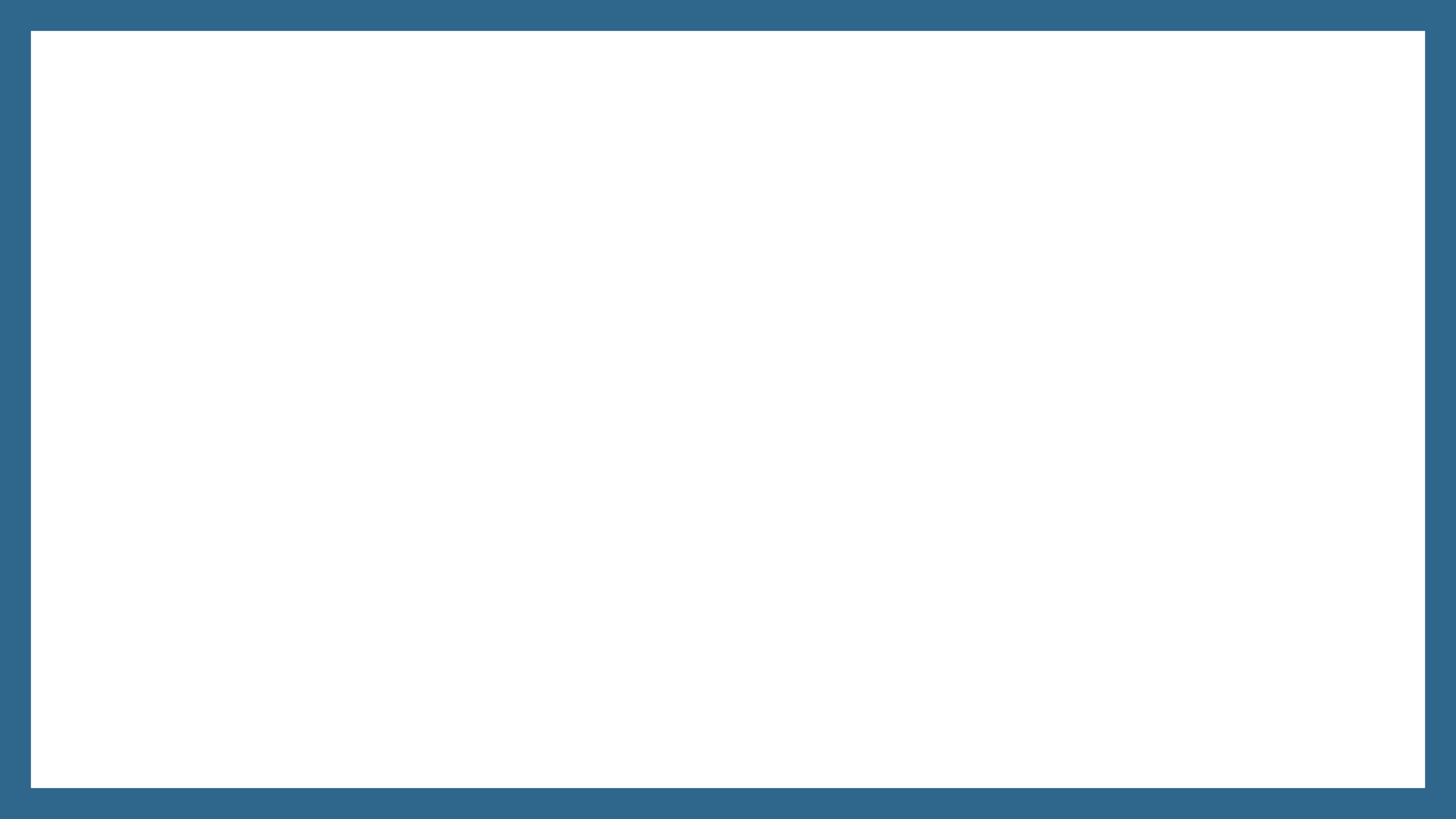 COMPARACIÓN ICVU 2011 VS 2020
*
[*Recálculo ICVU 2011 con variables 2020 para las 99 ciudades]
Áreas Metropolitanas Emergentes
Áreas Metropolitanas Consolidadas
Región Metropolitana
Ciudades Intermedias
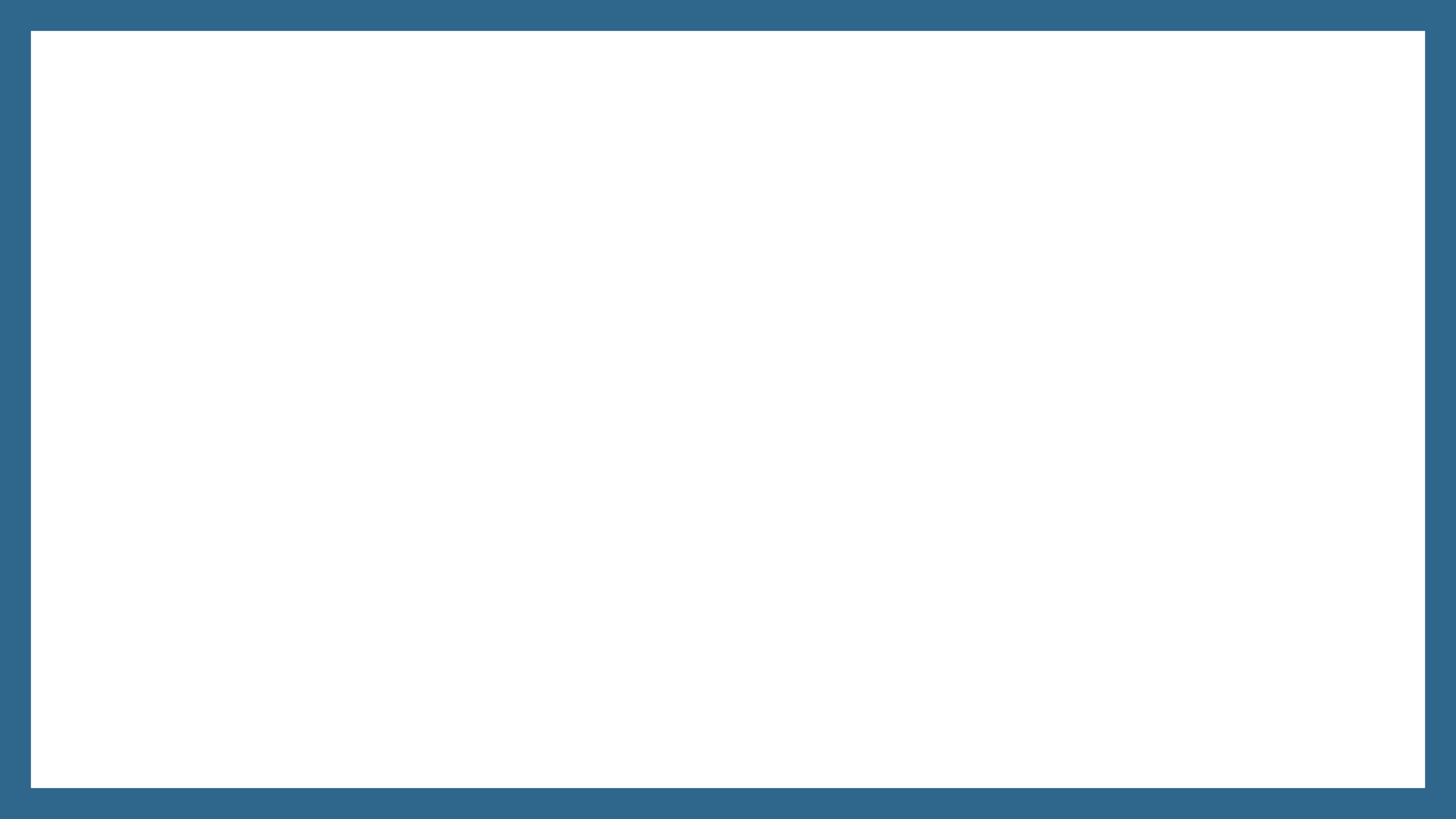 COMPARACIÓN ICVU 2011 VS 2020
*
[*Recálculo ICVU 2011 con variables 2020 para las 99 ciudades]
Áreas Metropolitanas Emergentes
Áreas Metropolitanas Consolidadas
Región Metropolitana
Ciudades Intermedias
[Comunas sin relación funcional con otras, de menos de 250 mil habitantes ]
26 comunas
2.511.915 habitantes
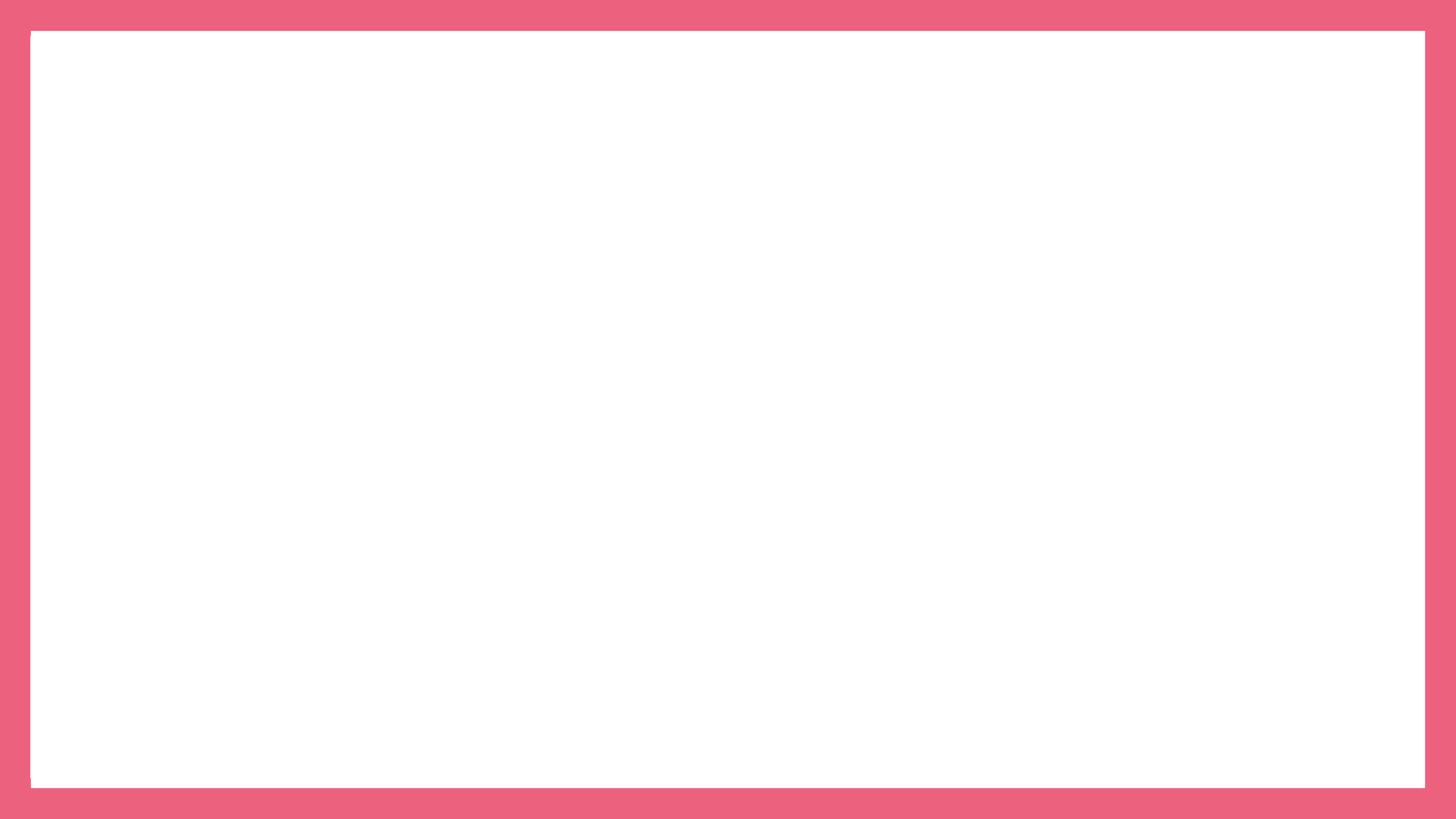 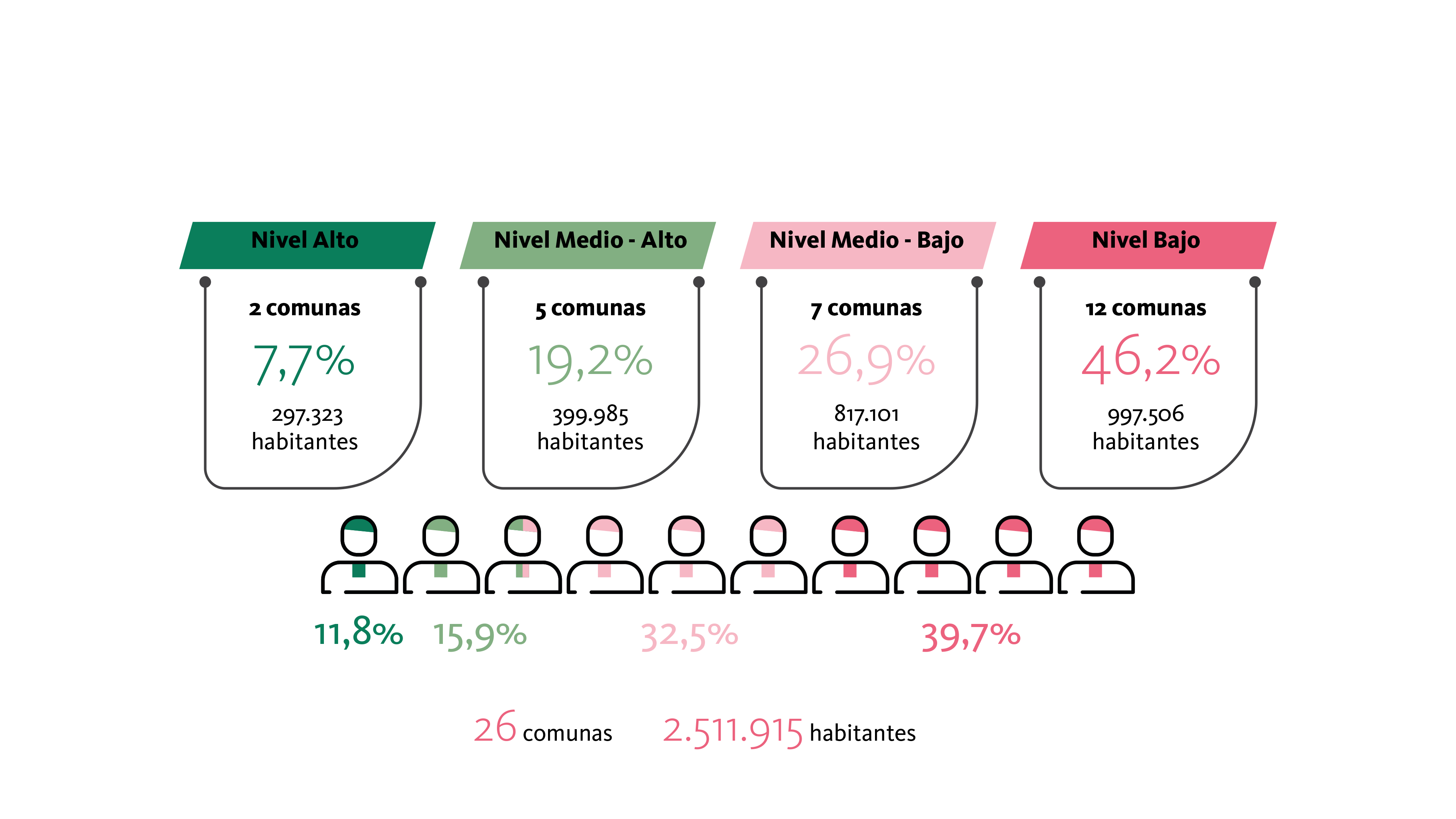 RESULTADOS ICVU 2020  
CIUDADES INTERMEDIAS
7,7%
19,2%
26,9%
46,2%
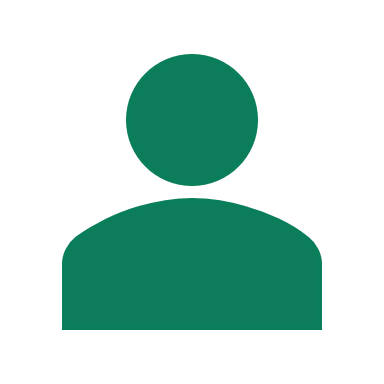 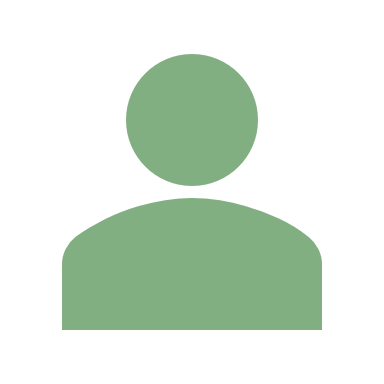 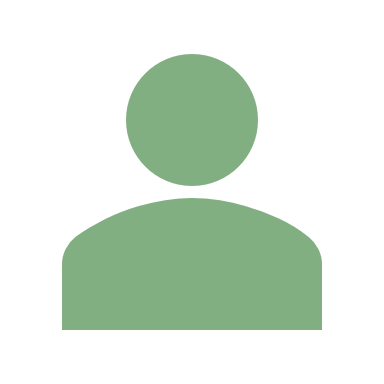 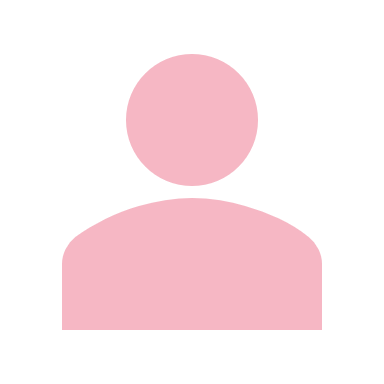 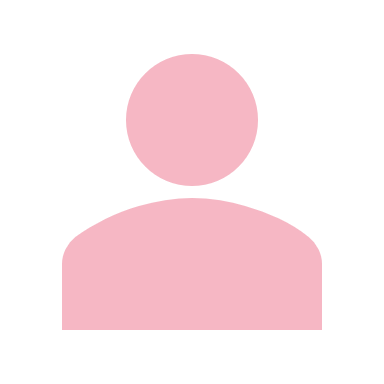 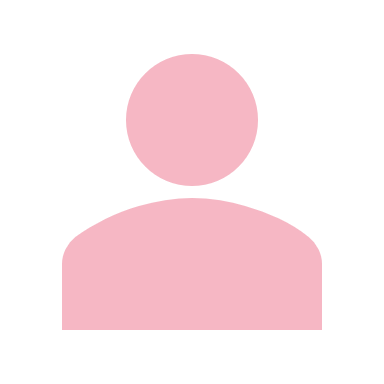 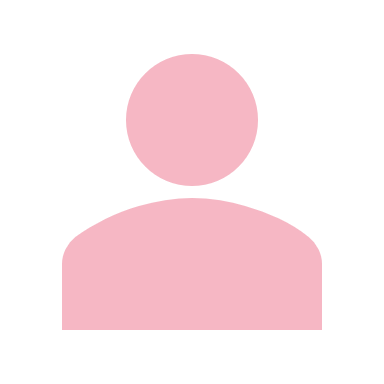 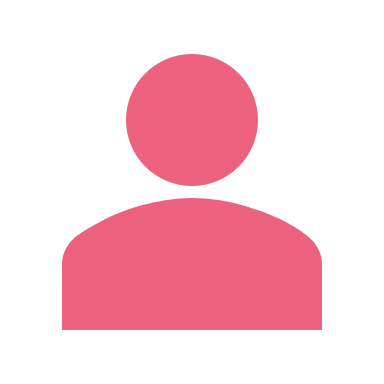 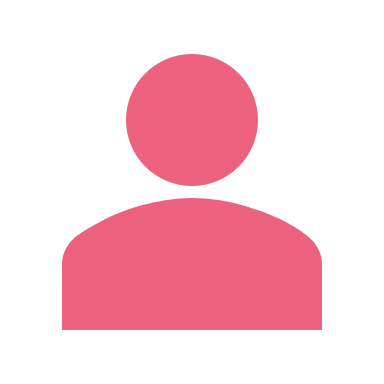 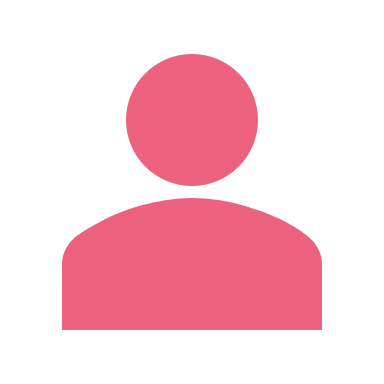 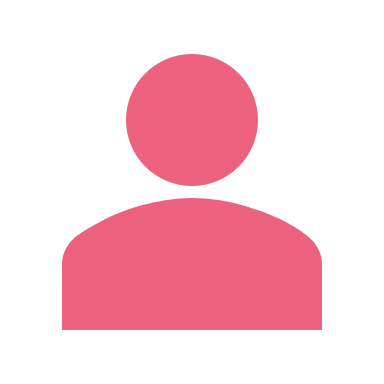 39,7%
32,5%
11,8%
15,9%
26 comunas
2.511.915 habitantes
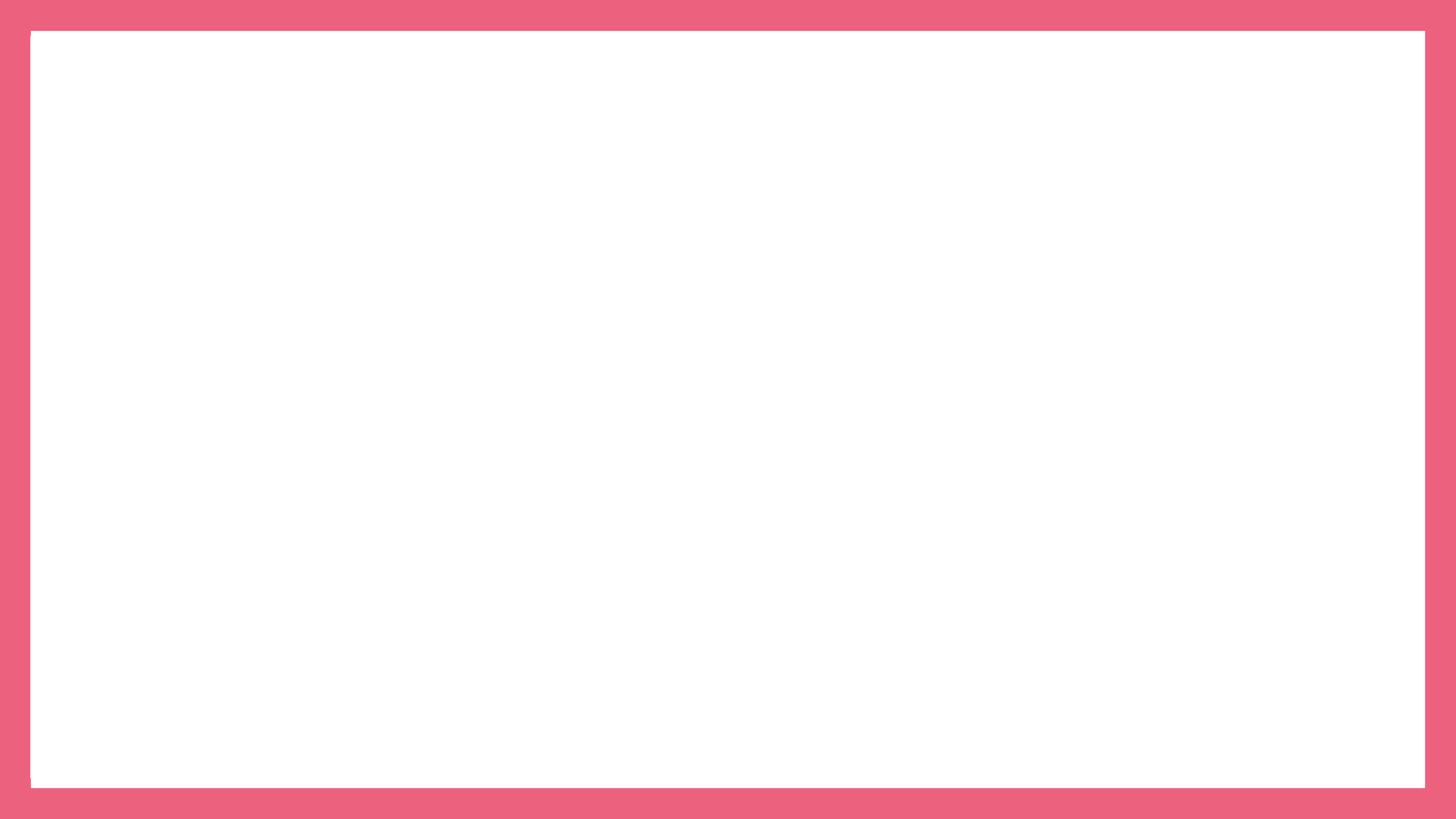 ICVU 2011 vs 2020
CIUDADES INTERMEDIAS
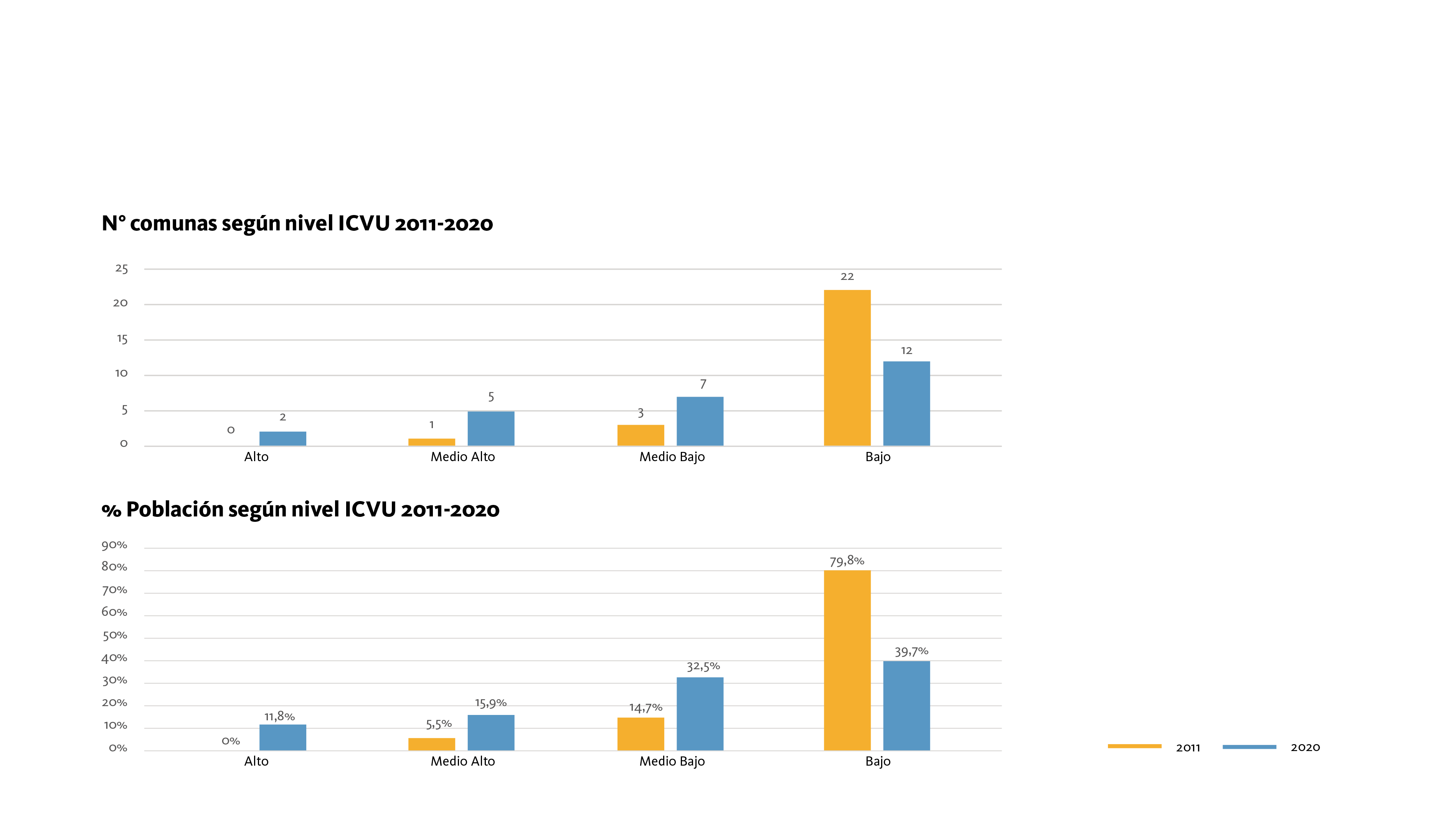 -40 p.p. 
Disminución población en
nivel bajo
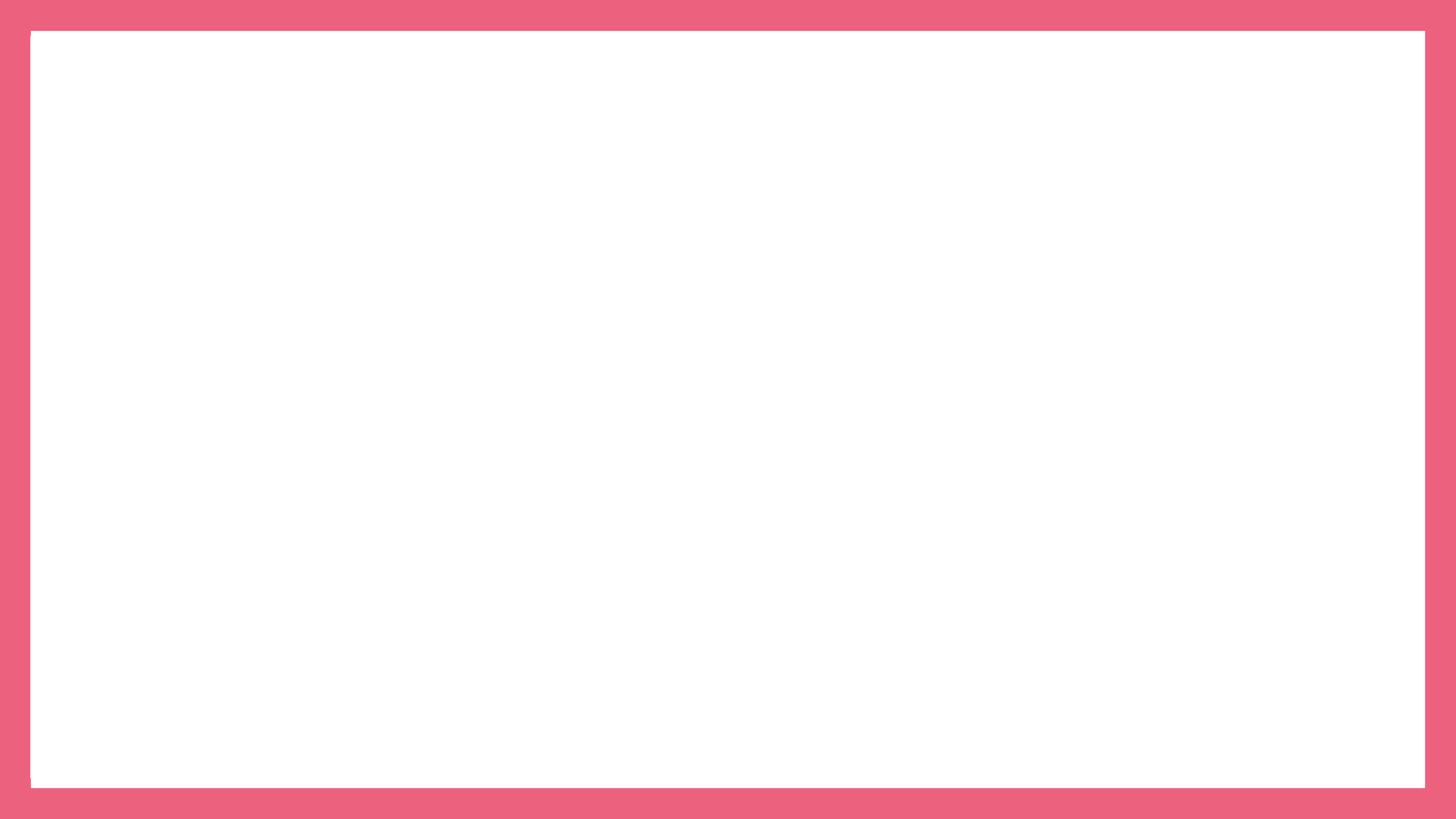 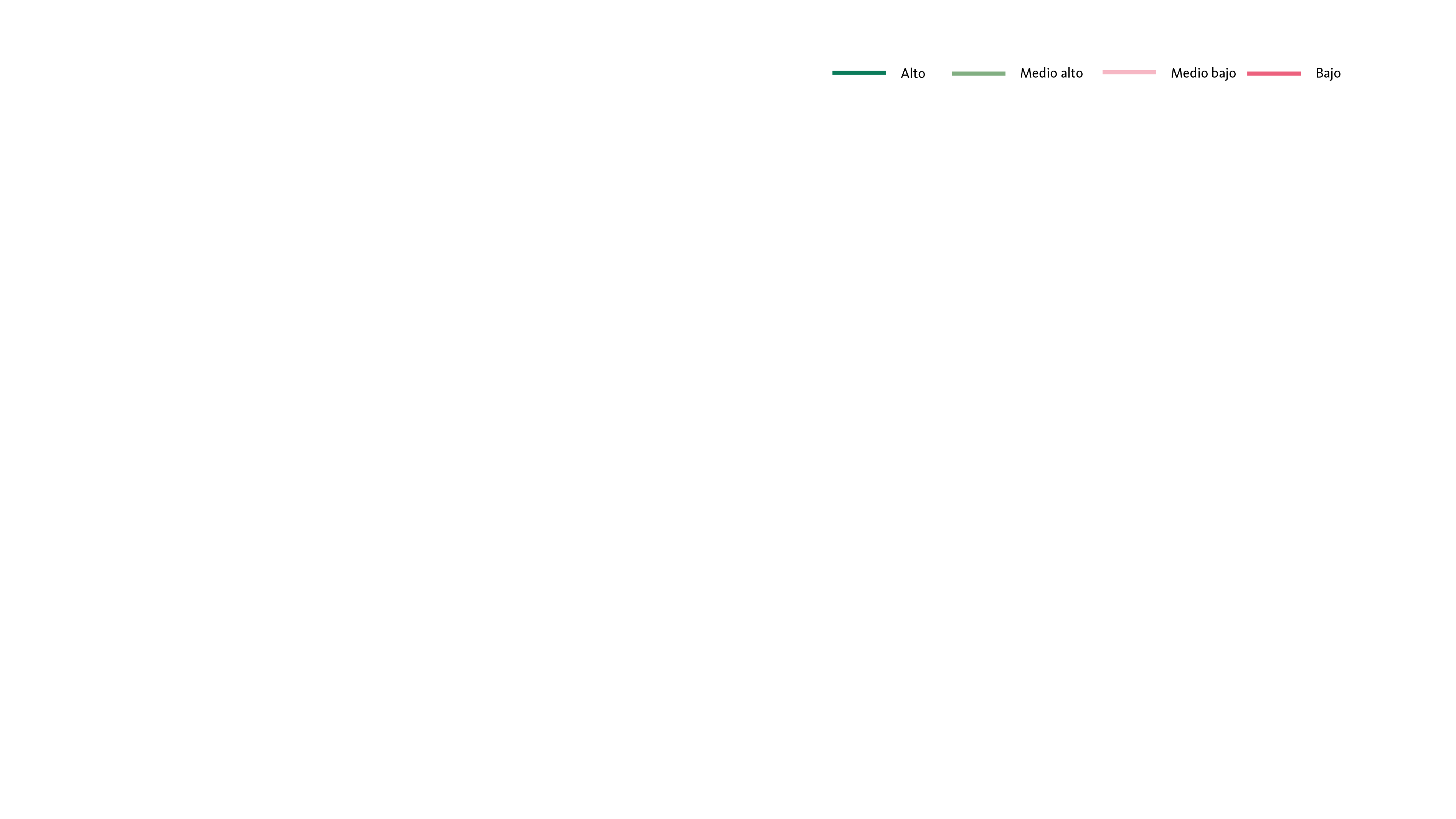 ICVU 2011 vs 2020
CIUDADES INTERMEDIAS
13 comunas
mejoran ICVU
12 comunas
mantienen ICVU
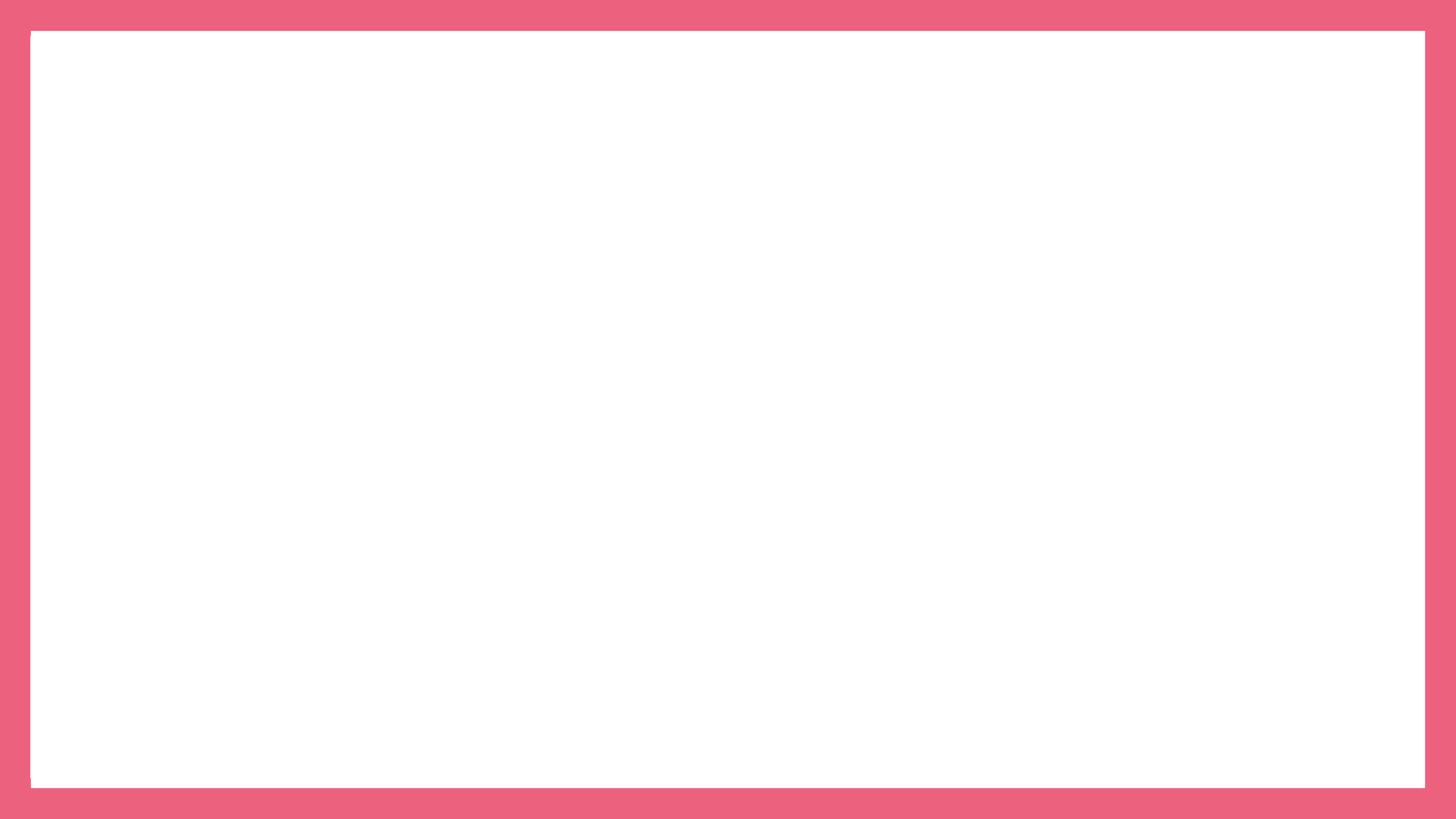 DESIGUALDADES ENTRE COMUNAS
CIUDADES INTERMEDIAS
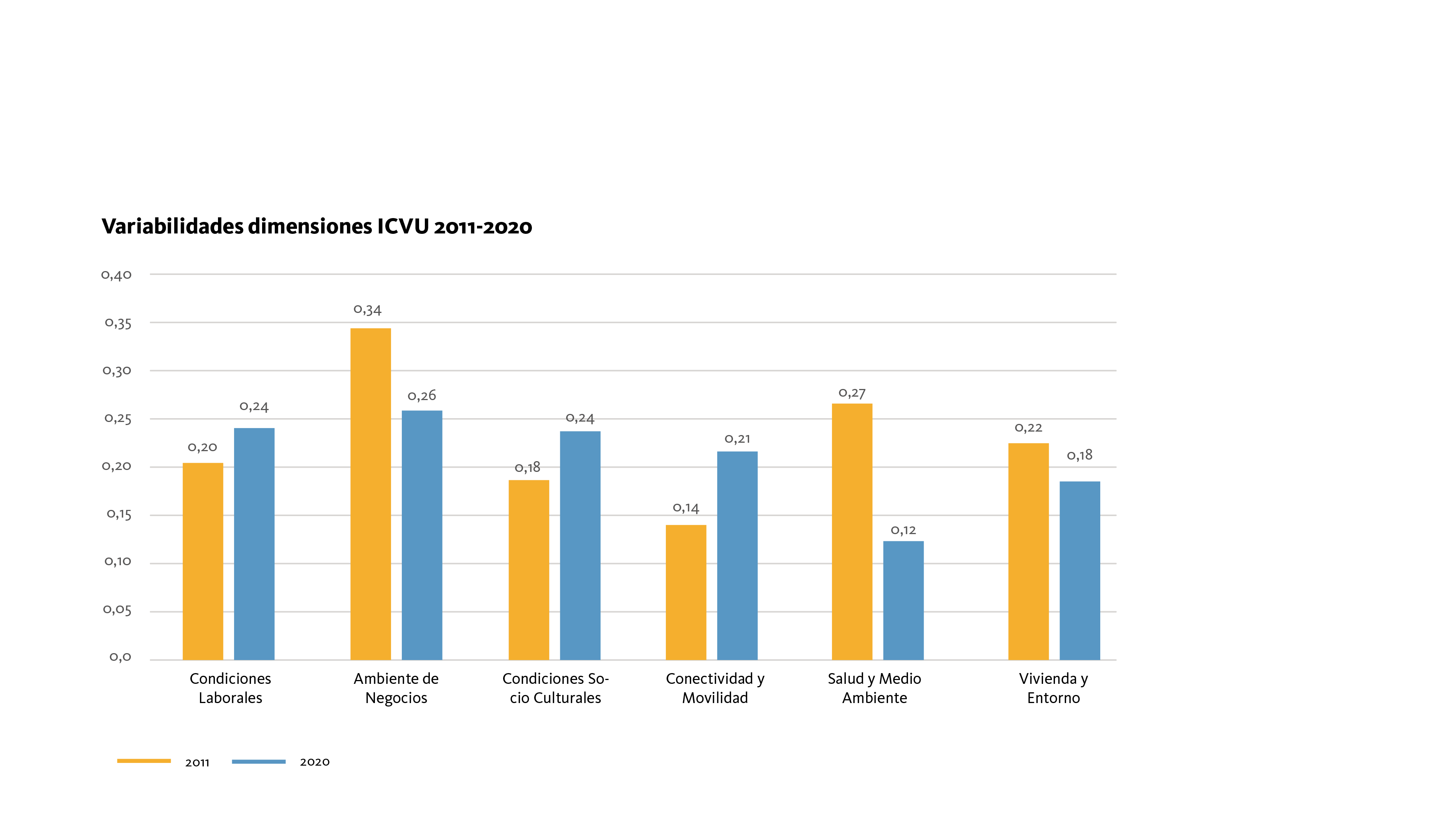 Brechas por dimensión ICVU 2011 -2020*
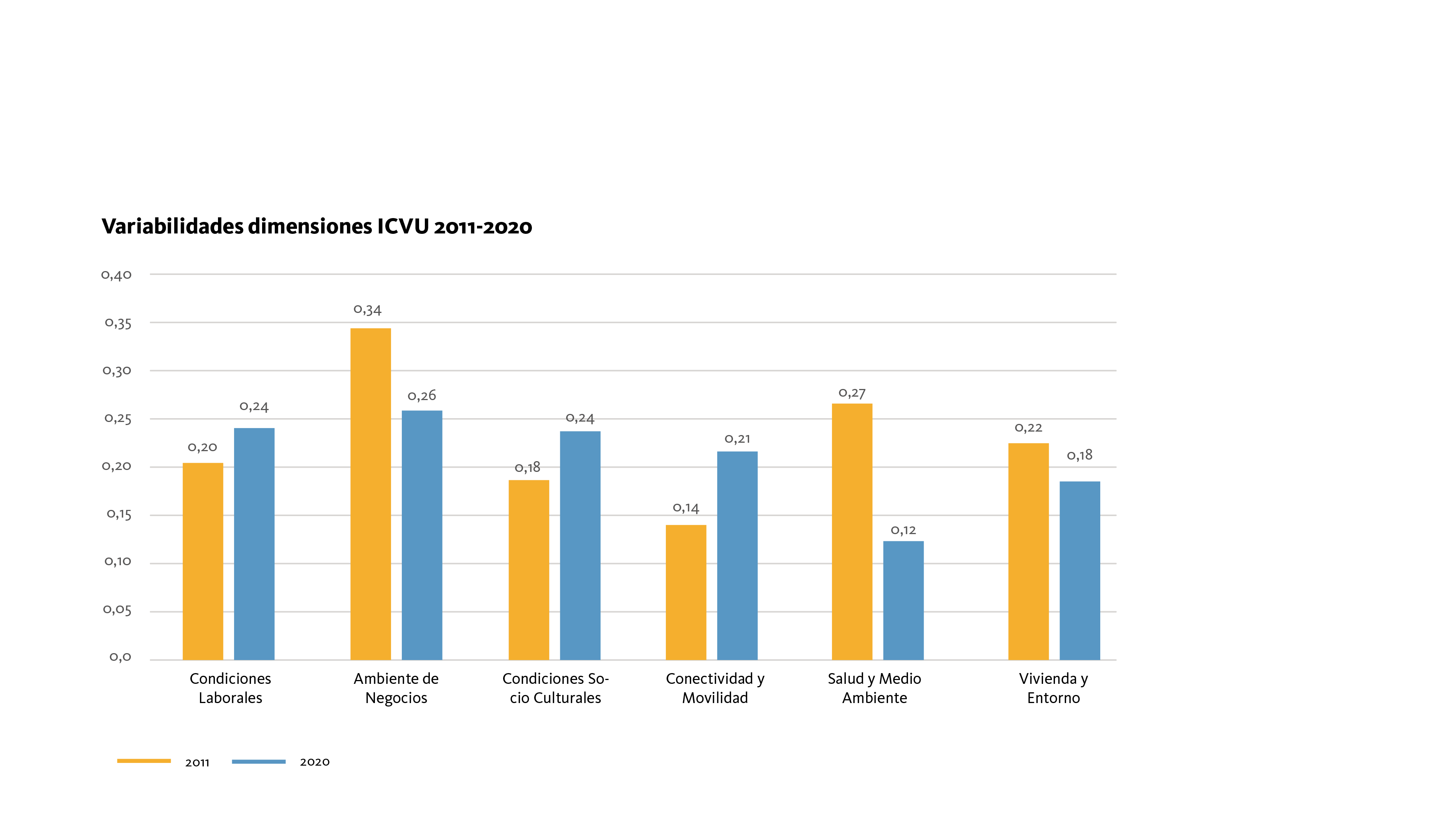 [*Coeficiente de variabilidad: a mayor valor, mayor brecha]
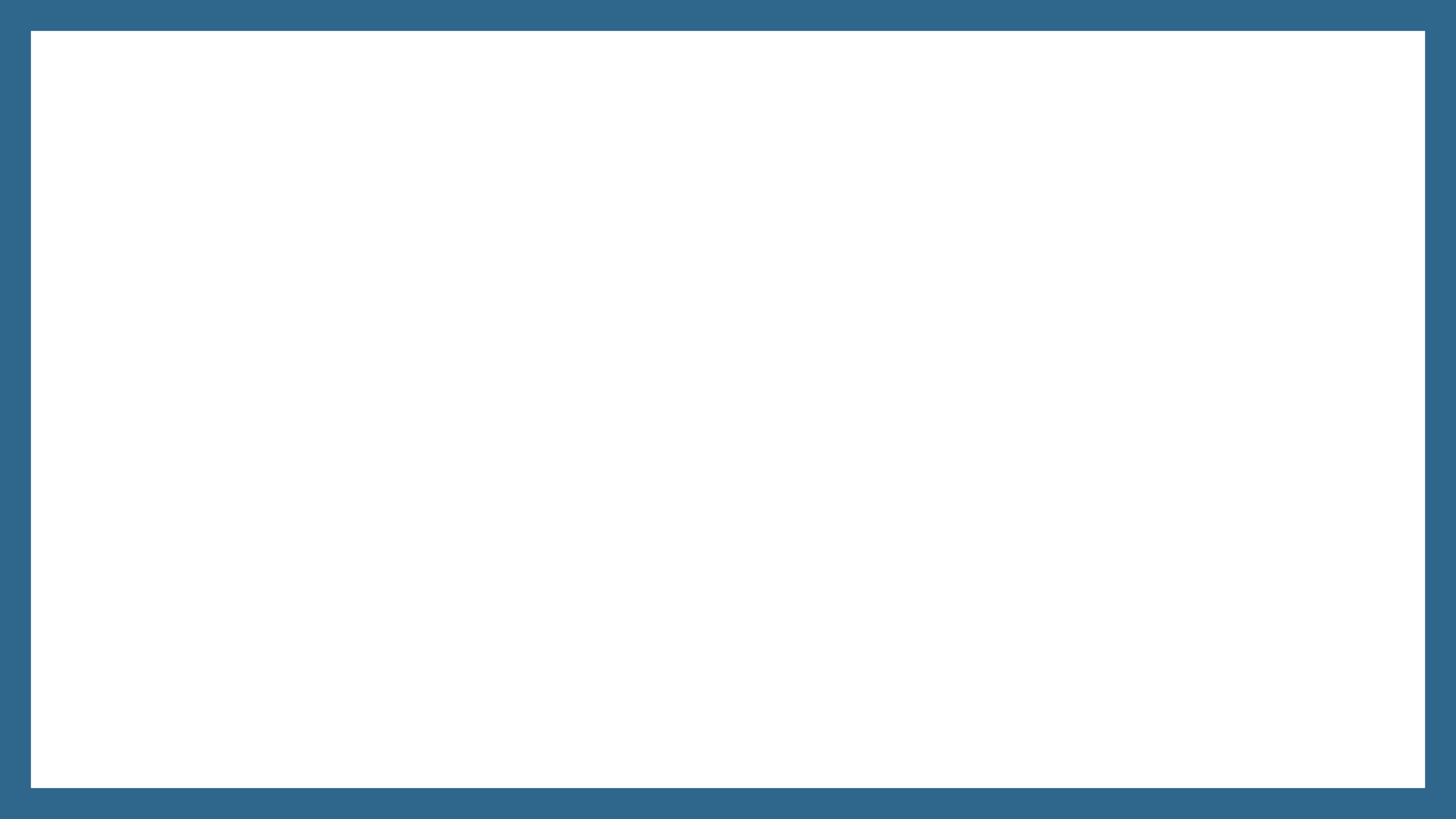 COMPARACIÓN ICVU 2011 VS 2020
*
[*Recálculo ICVU 2011 con variables 2020 para las 99 ciudades]
Áreas Metropolitanas Emergentes
Áreas Metropolitanas Consolidadas
Región Metropolitana
Ciudades Intermedias
[Comunas que se relacionan funcionalmente con otras, entre 250 mil y 500 mil habitantes]
16 comunas
2.592.548 habitantes
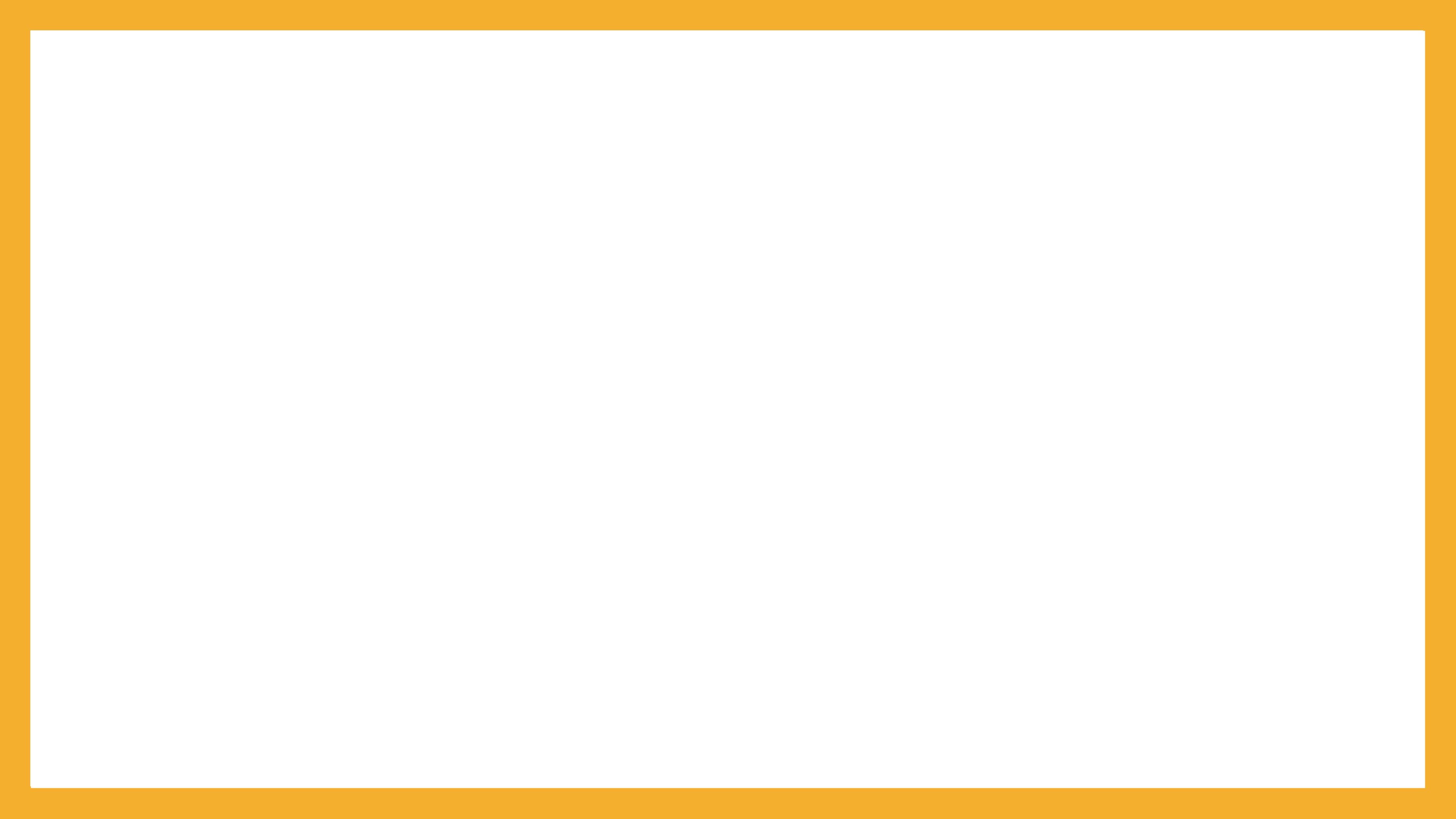 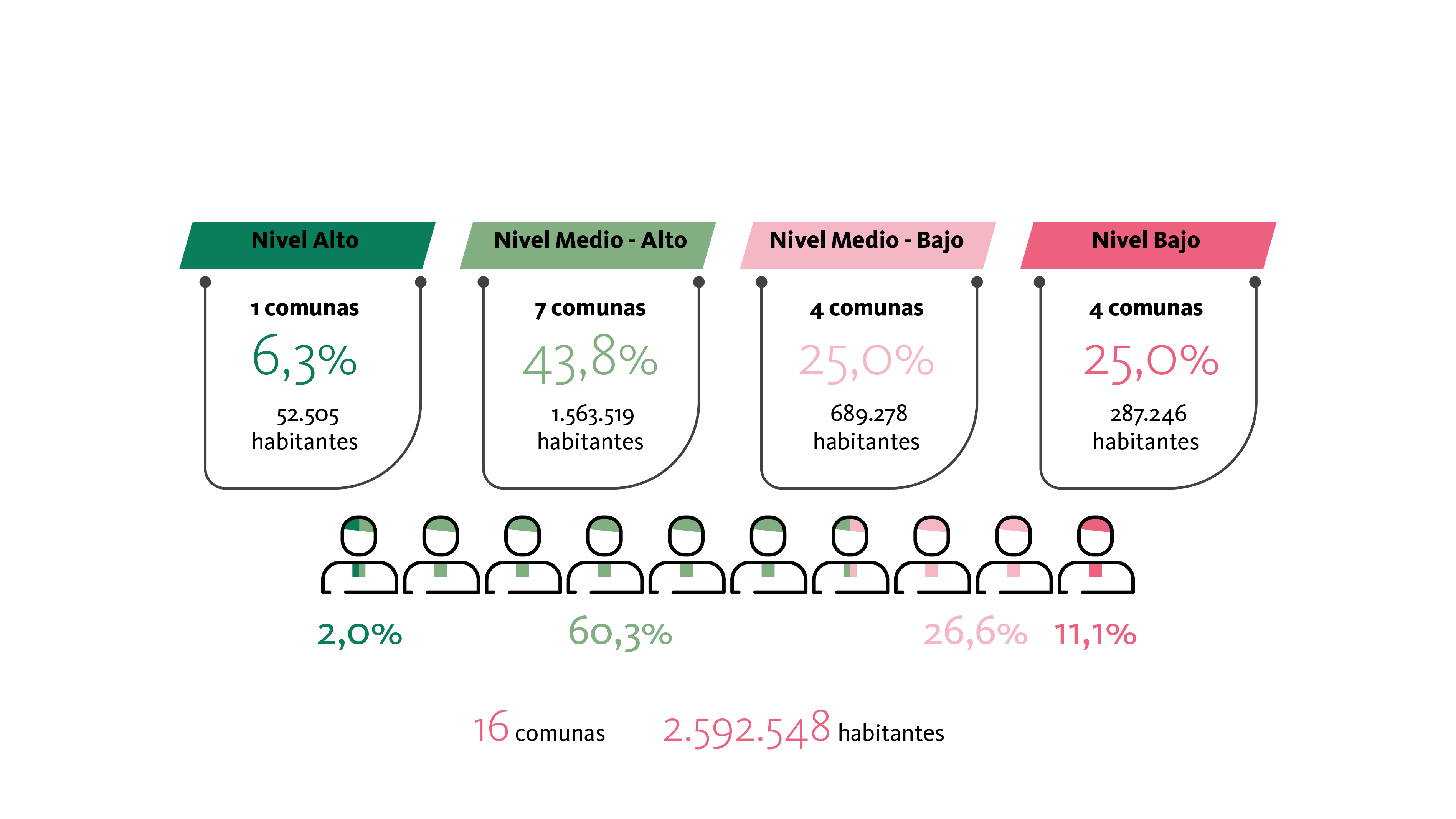 RESULTADOS ICVU 2020  
ÁREAS METROPOLITANAS EMERGENTES
6,3%
43,8%
25,0%
25,0%
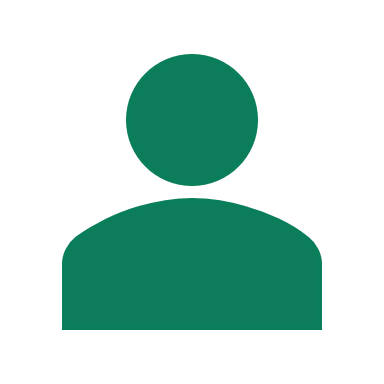 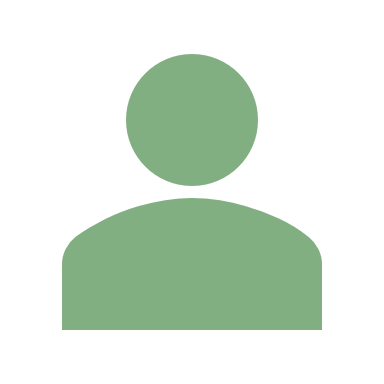 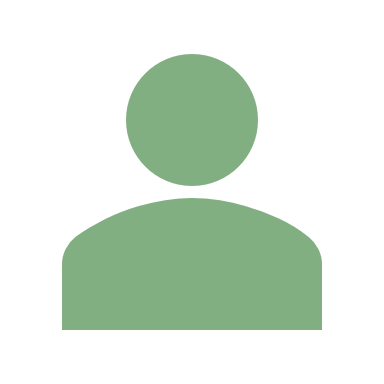 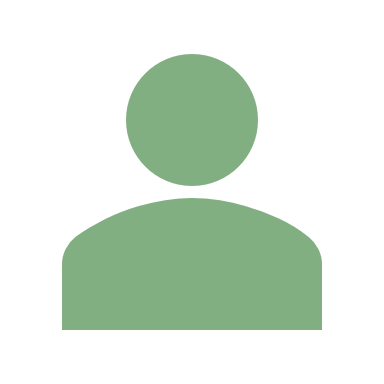 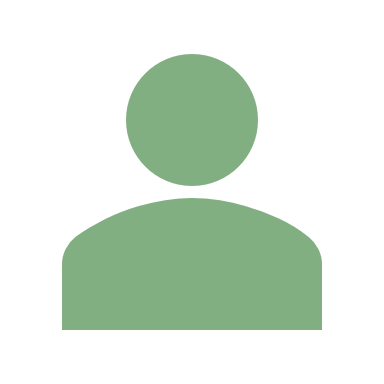 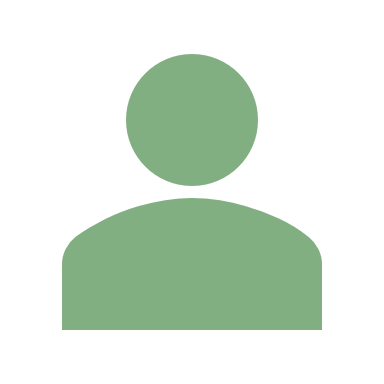 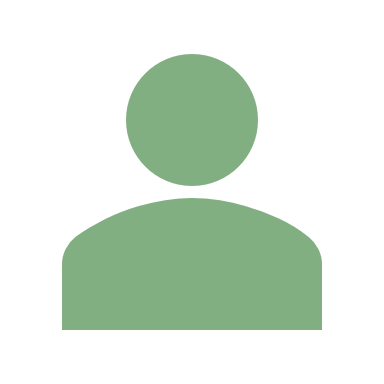 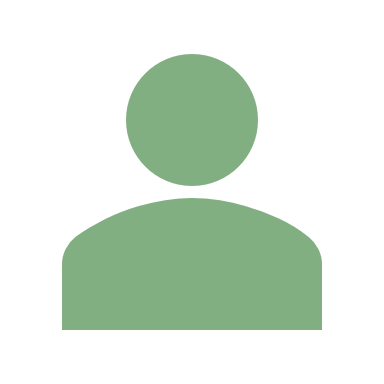 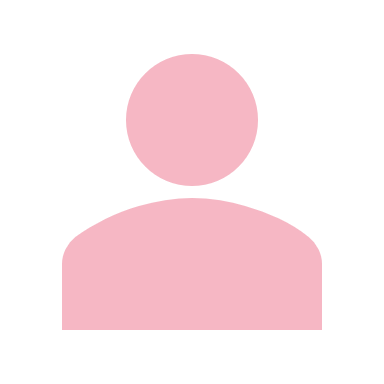 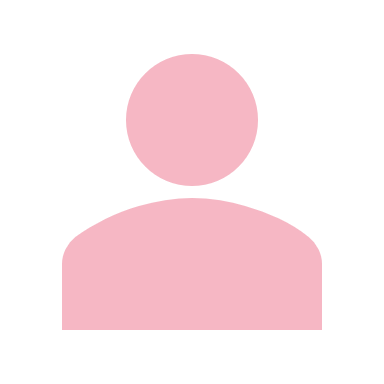 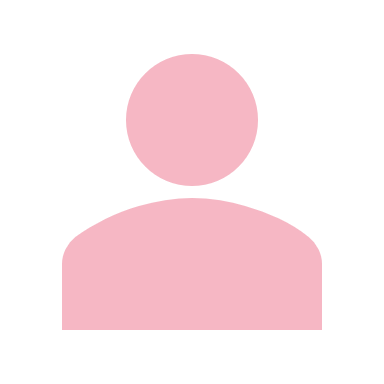 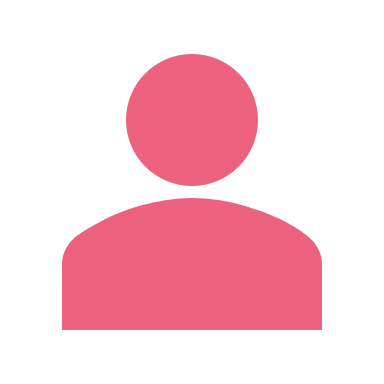 26,6%
60,3%
11,1%
2,0 %
16 comunas
2.592.548 habitantes
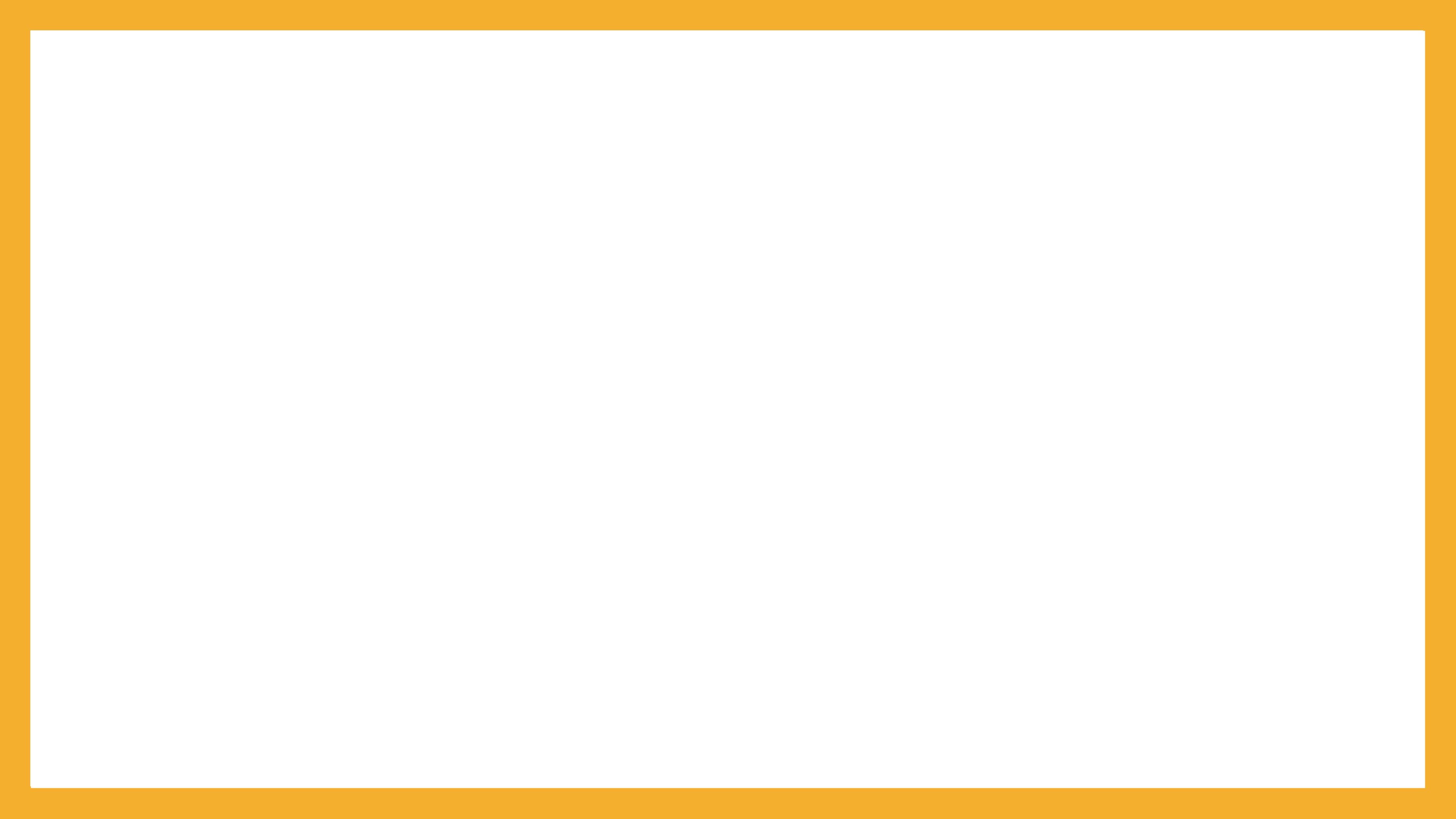 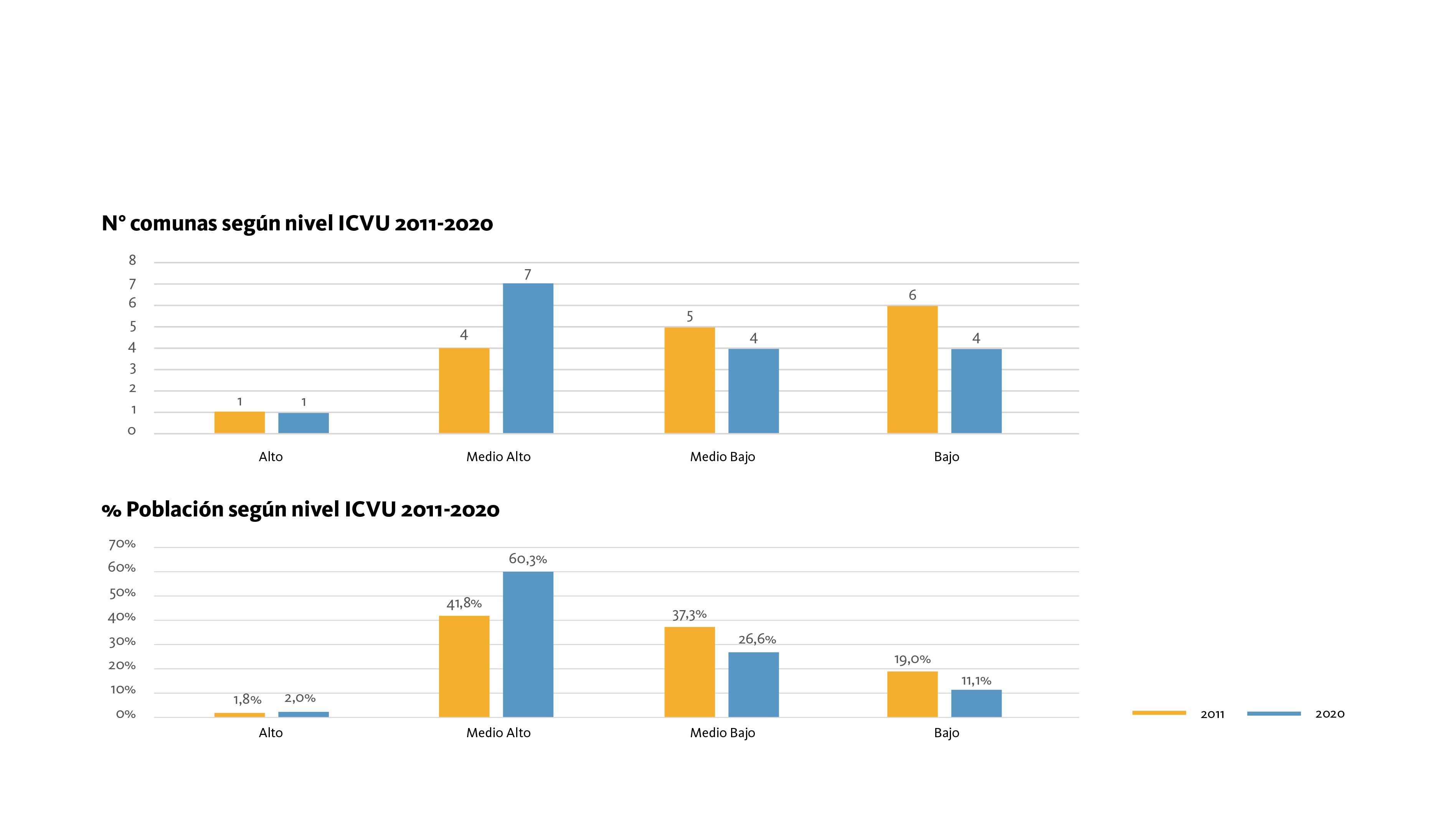 ICVU 2011 vs 2020  
ÁREAS METROPOLITANAS EMERGENTES
+19 p.p. 
Aumento 
población en nivel 
medio alto
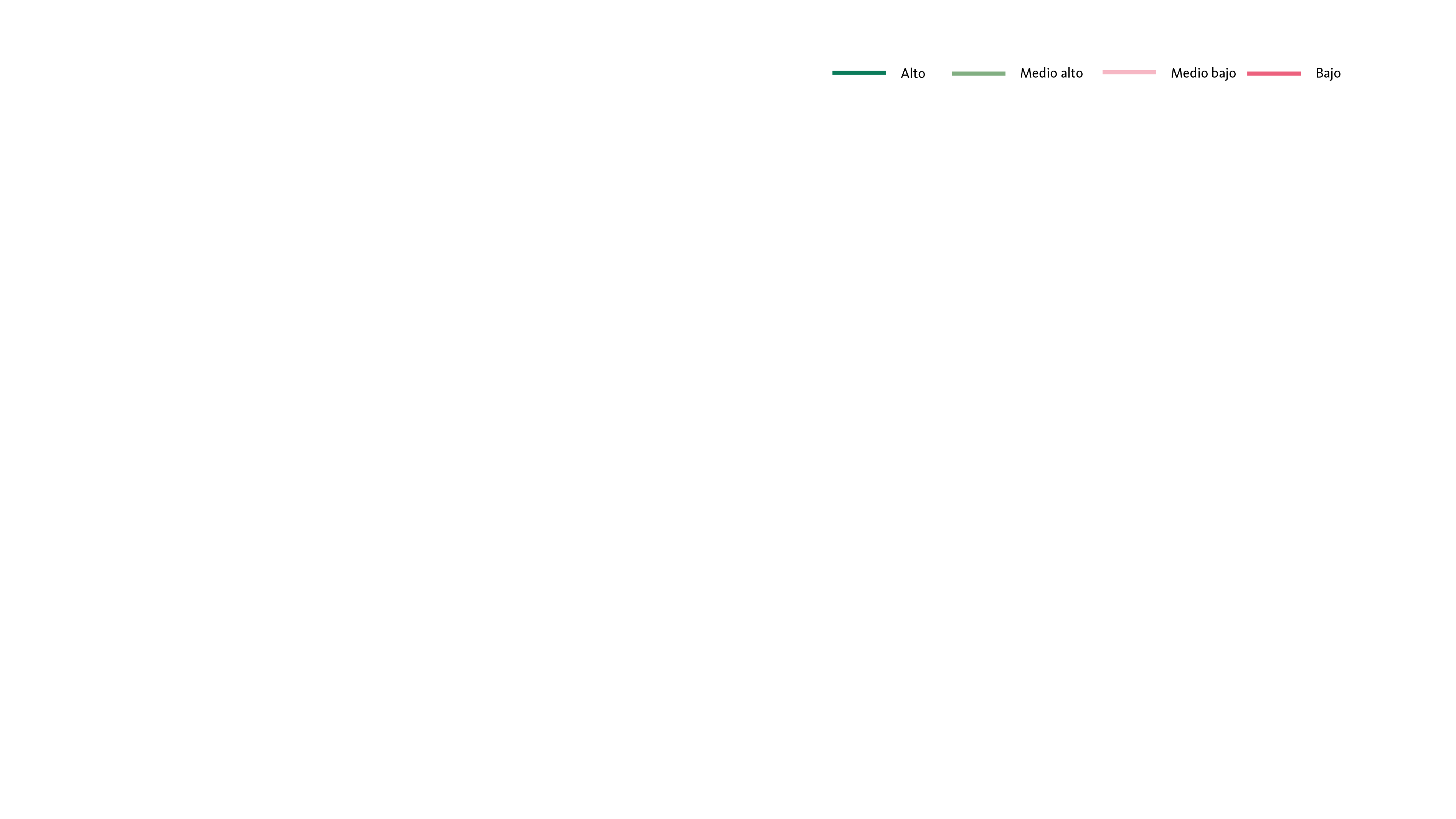 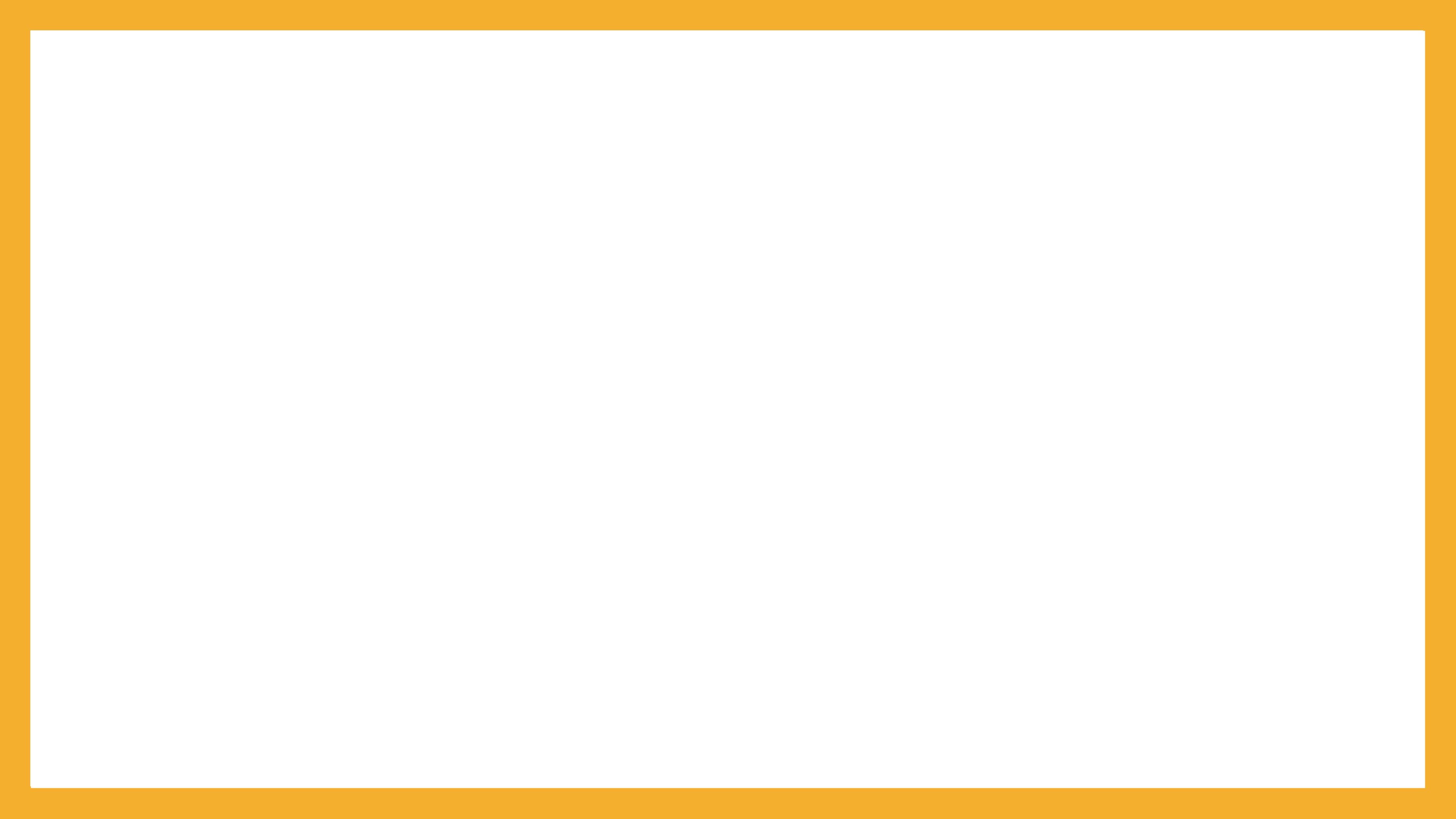 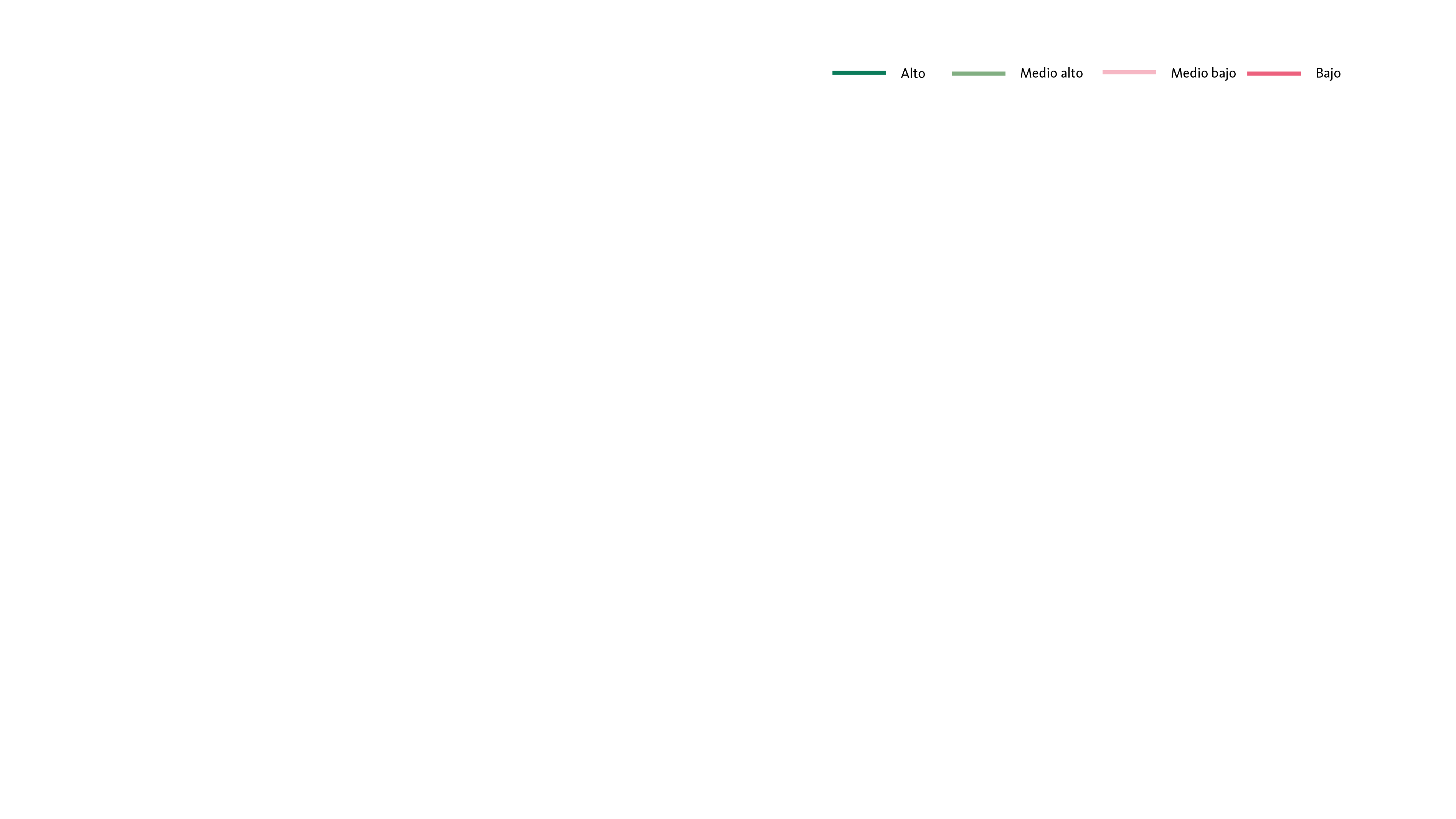 ICVU 2011 vs 2020  
ÁREAS METROPOLITANAS EMERGENTES
5 comunas
mejoran ICVU
11 comunas
mantienen ICVU
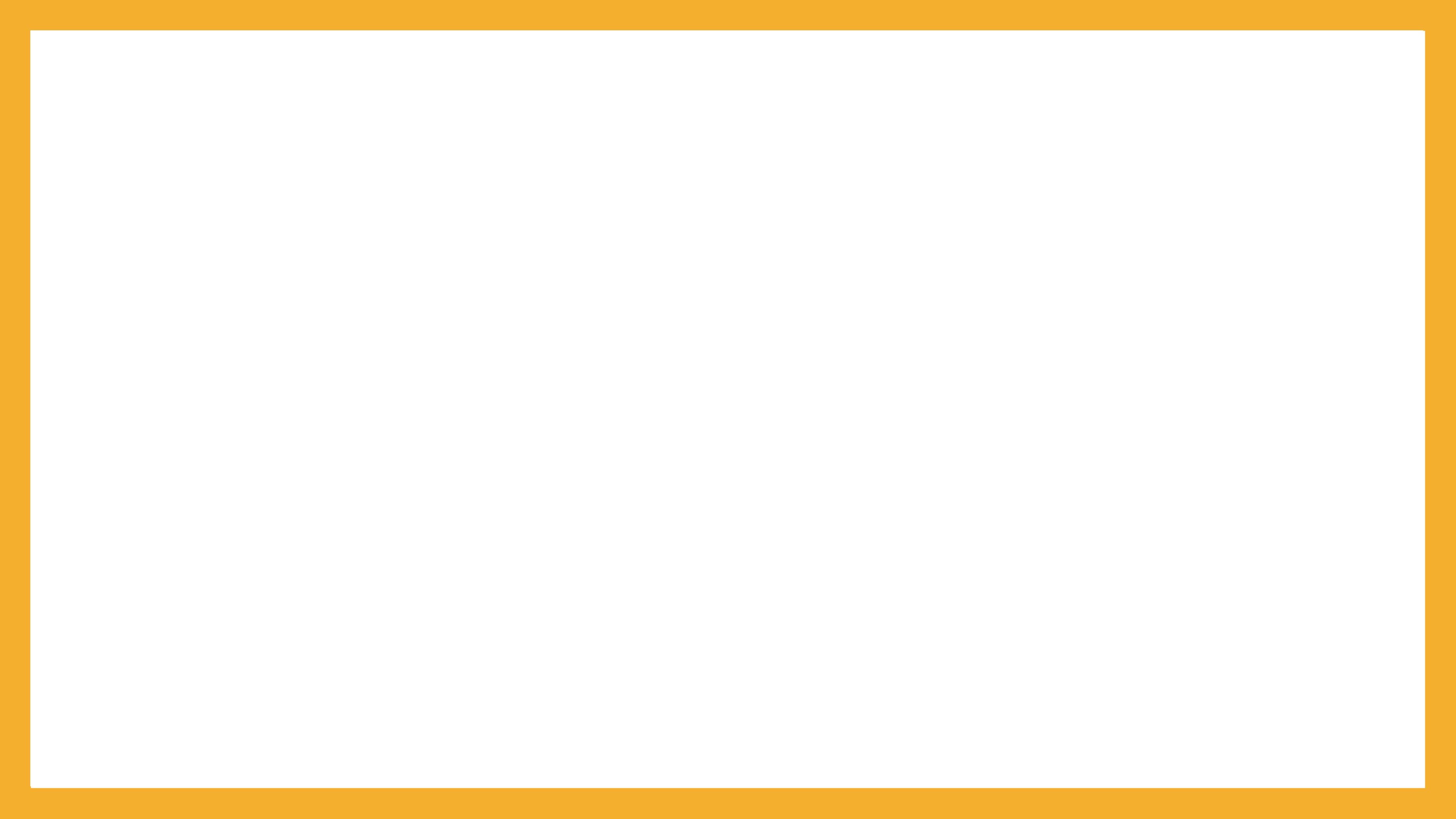 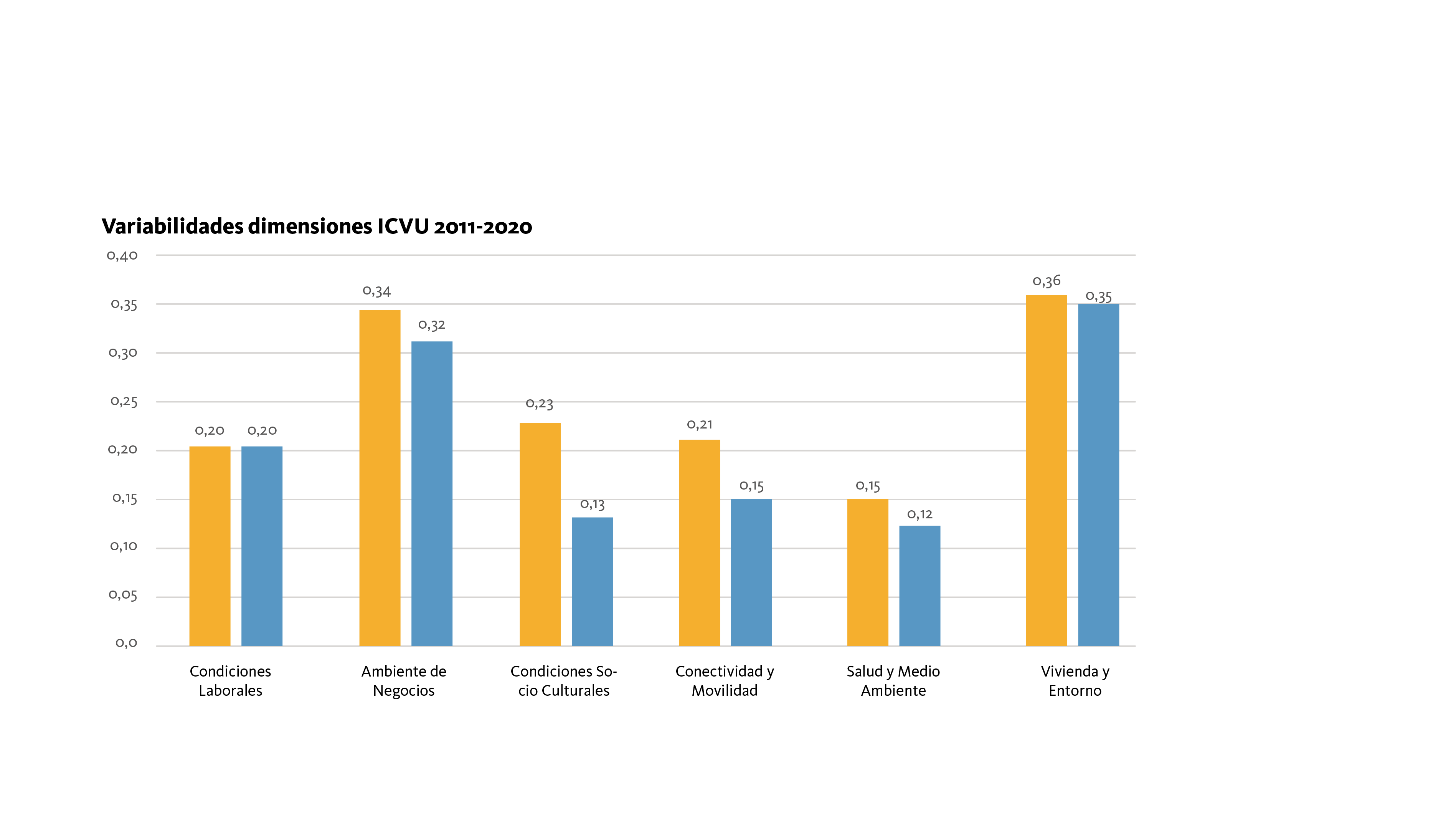 DESIGUALDADES ENTRE COMUNAS
ÁREAS METROPOLITANAS EMERGENTES
Brechas por dimensión ICVU 2011 -2020*
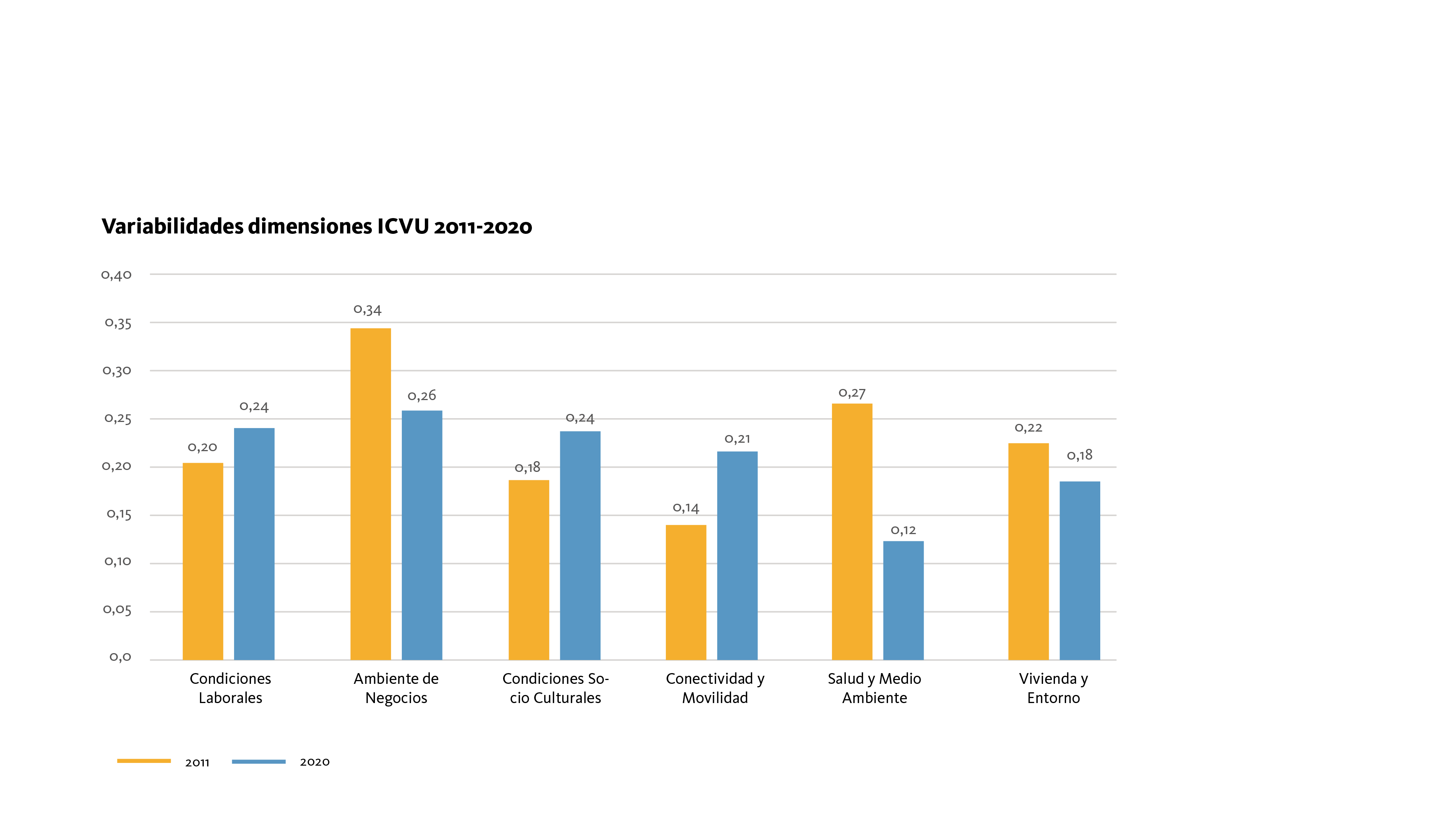 [*Coeficiente de variabilidad: a mayor valor, mayor brecha]
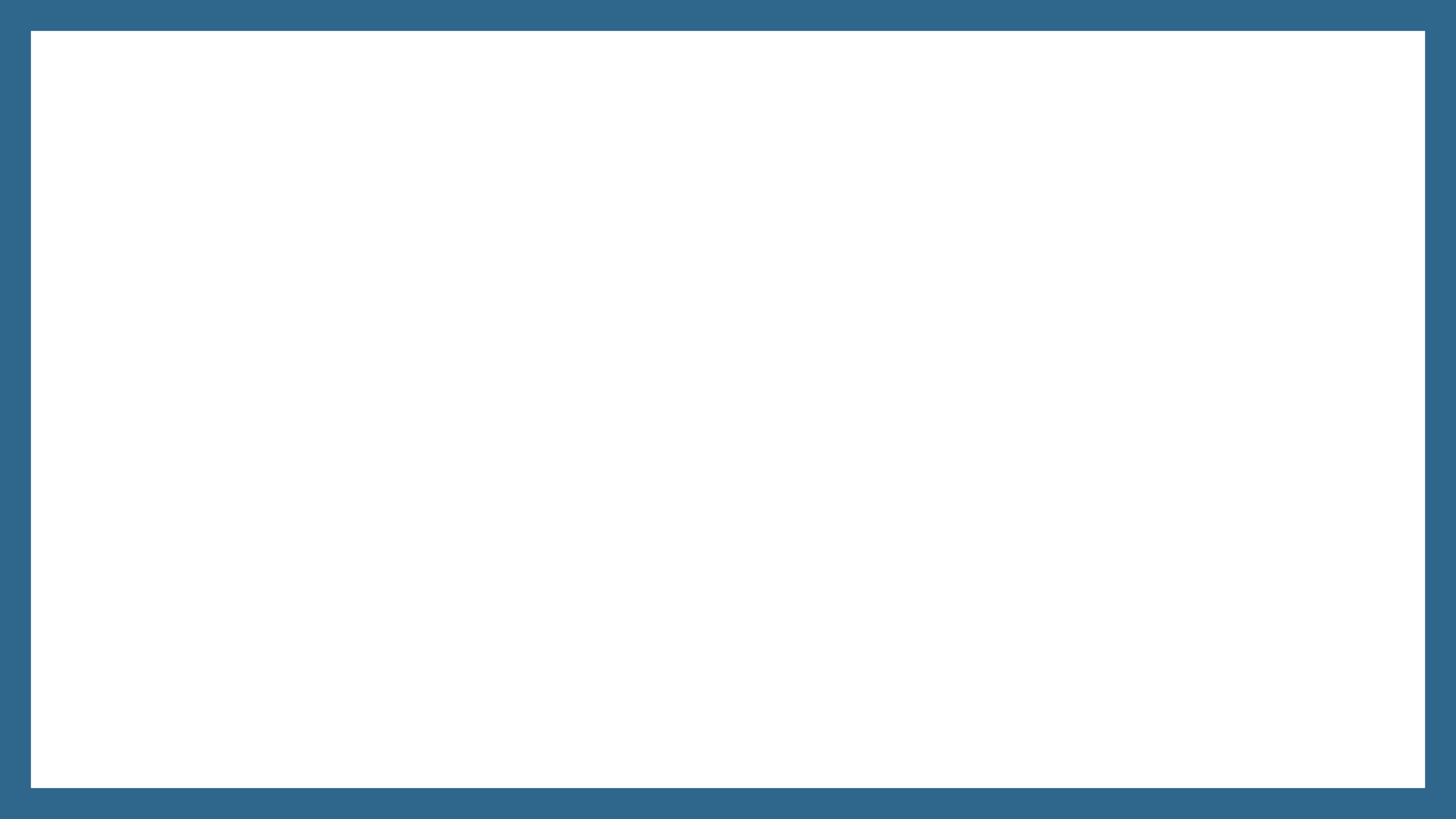 COMPARACIÓN ICVU 2011 VS 2020
*
[*Recálculo ICVU 2011 con variables 2020 para las 99 ciudades]
Áreas Metropolitanas Emergentes
Áreas Metropolitanas Consolidadas
Región Metropolitana
Ciudades Intermedias
[Comunas que se relacionan funcionalmente con otras, con más de 500 mil habitantes ]
15 comunas
1.944.384 habitantes
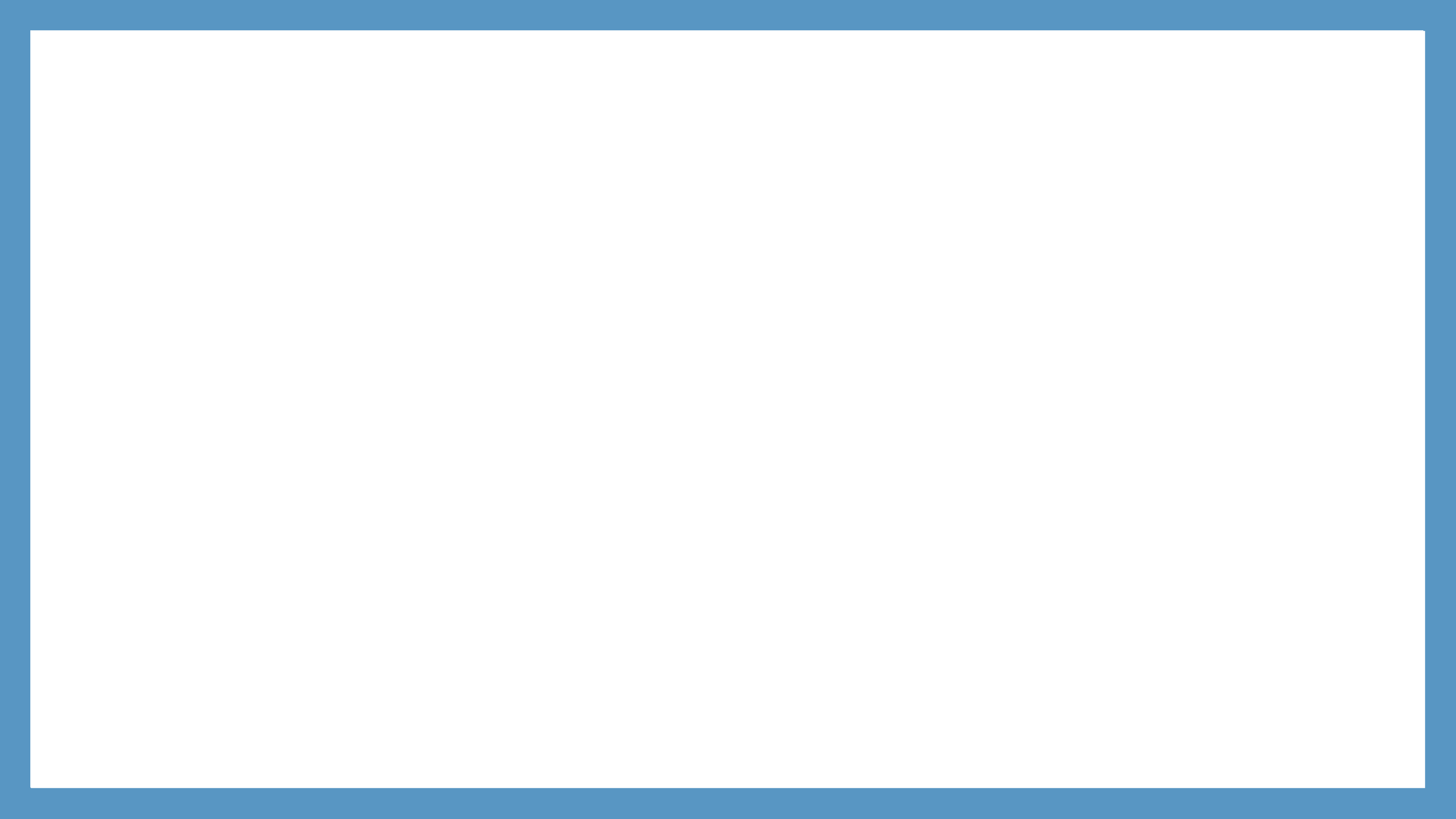 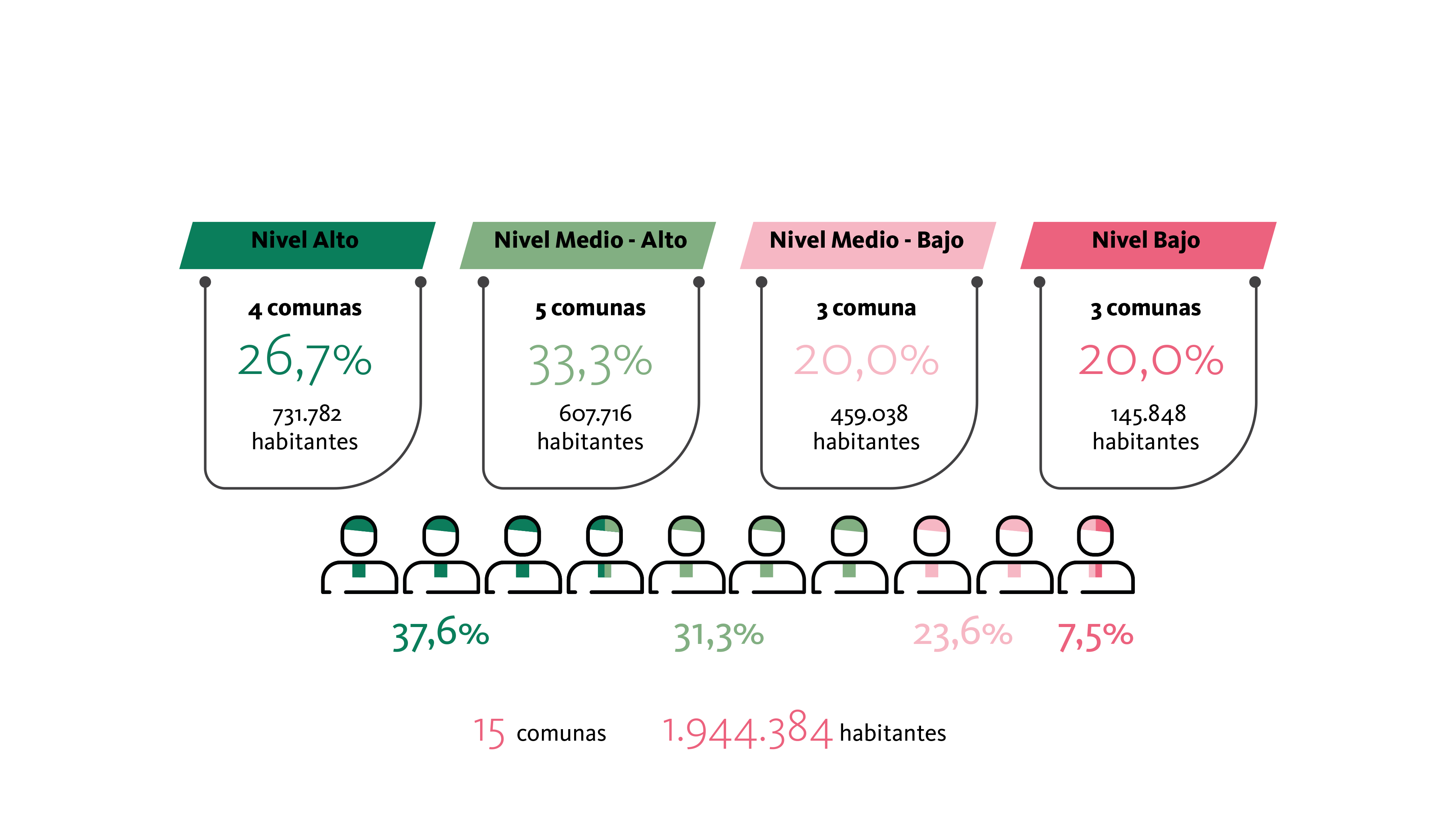 RESULTADOS ICVU 2020  
ÁREAS METROPOLITANAS CONSOLIDADAS
26,7%
33,3%
20,0%
20,0%
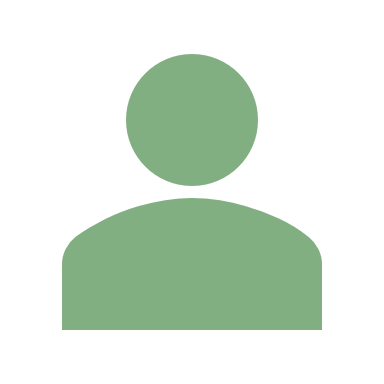 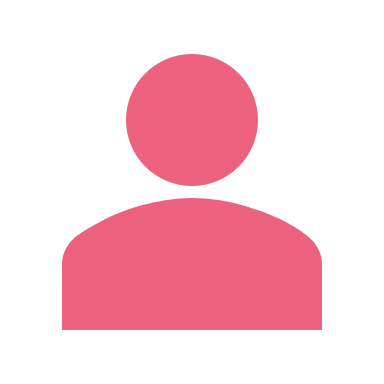 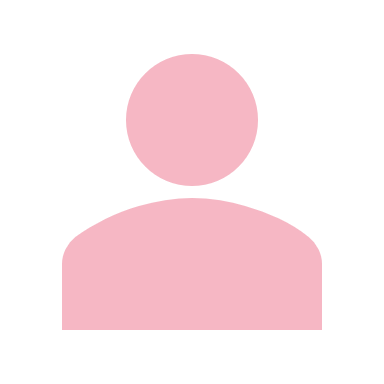 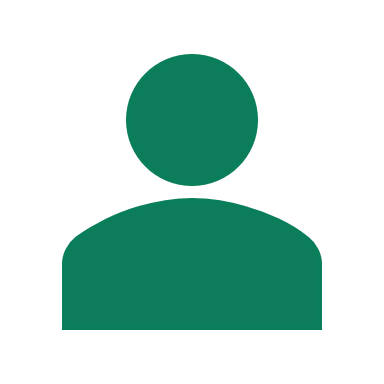 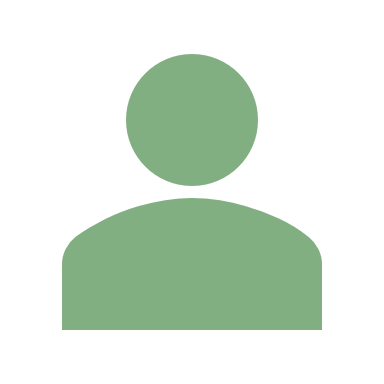 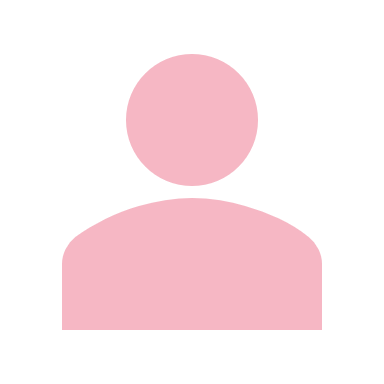 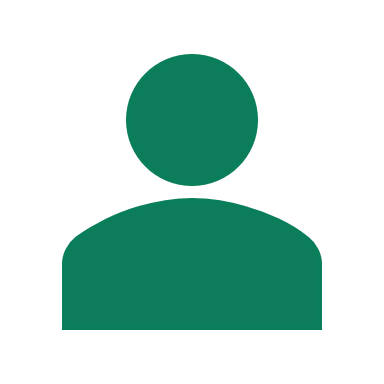 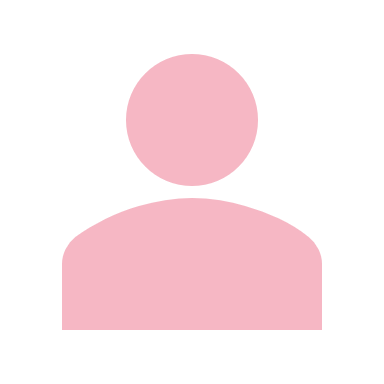 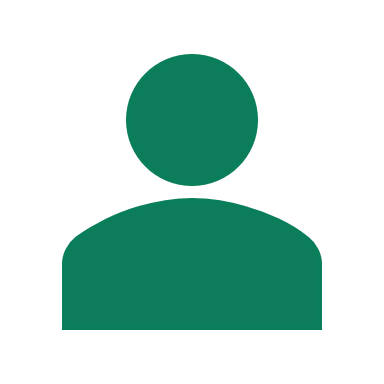 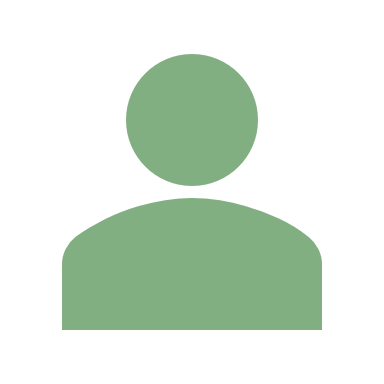 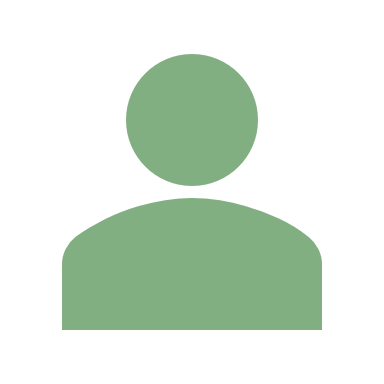 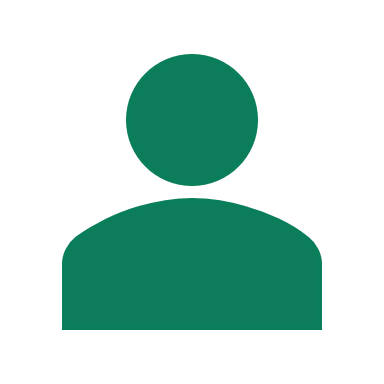 37,6%
31,3%
23,6%
7,5%
15 comunas
1.944.384 habitantes
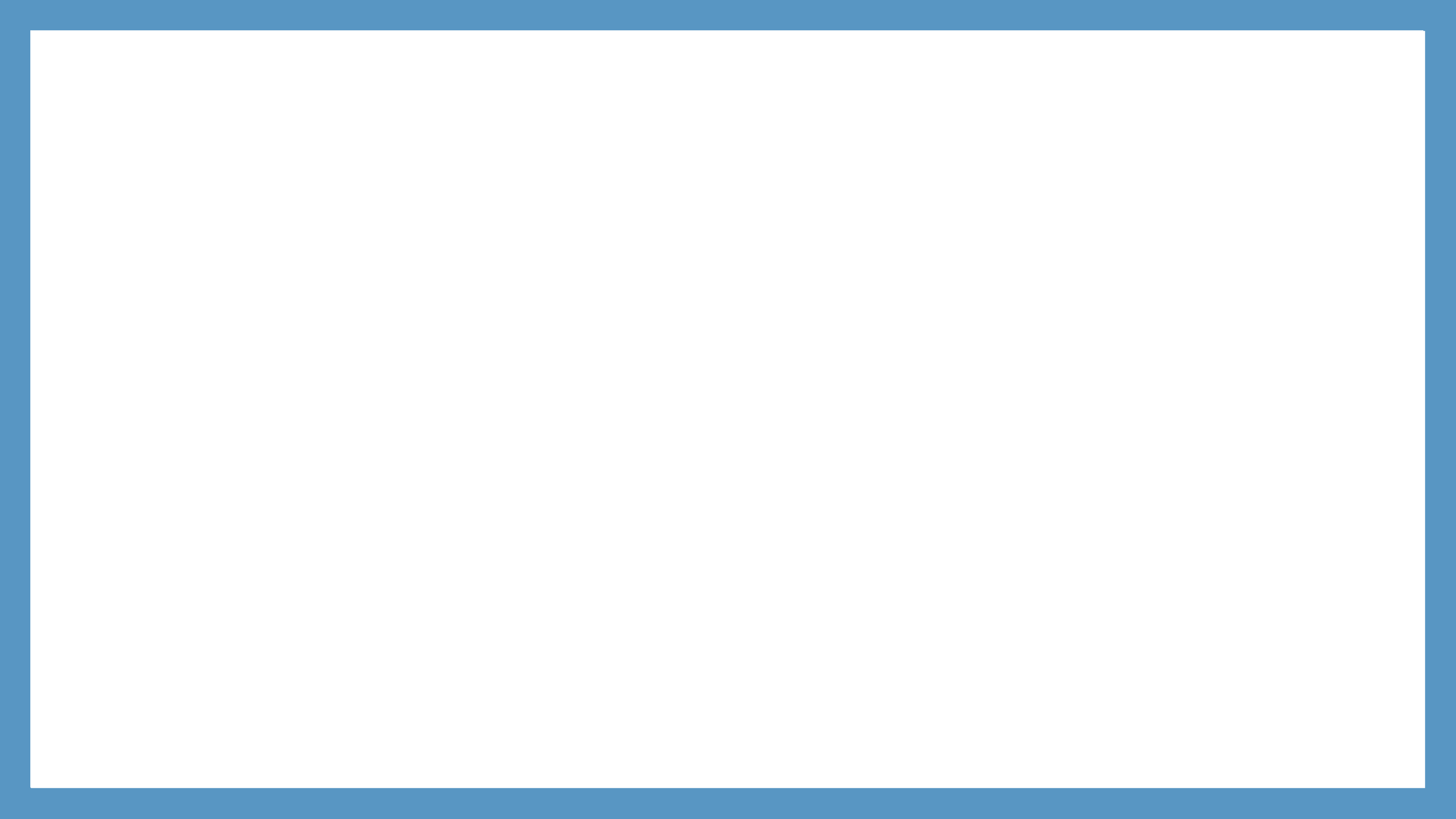 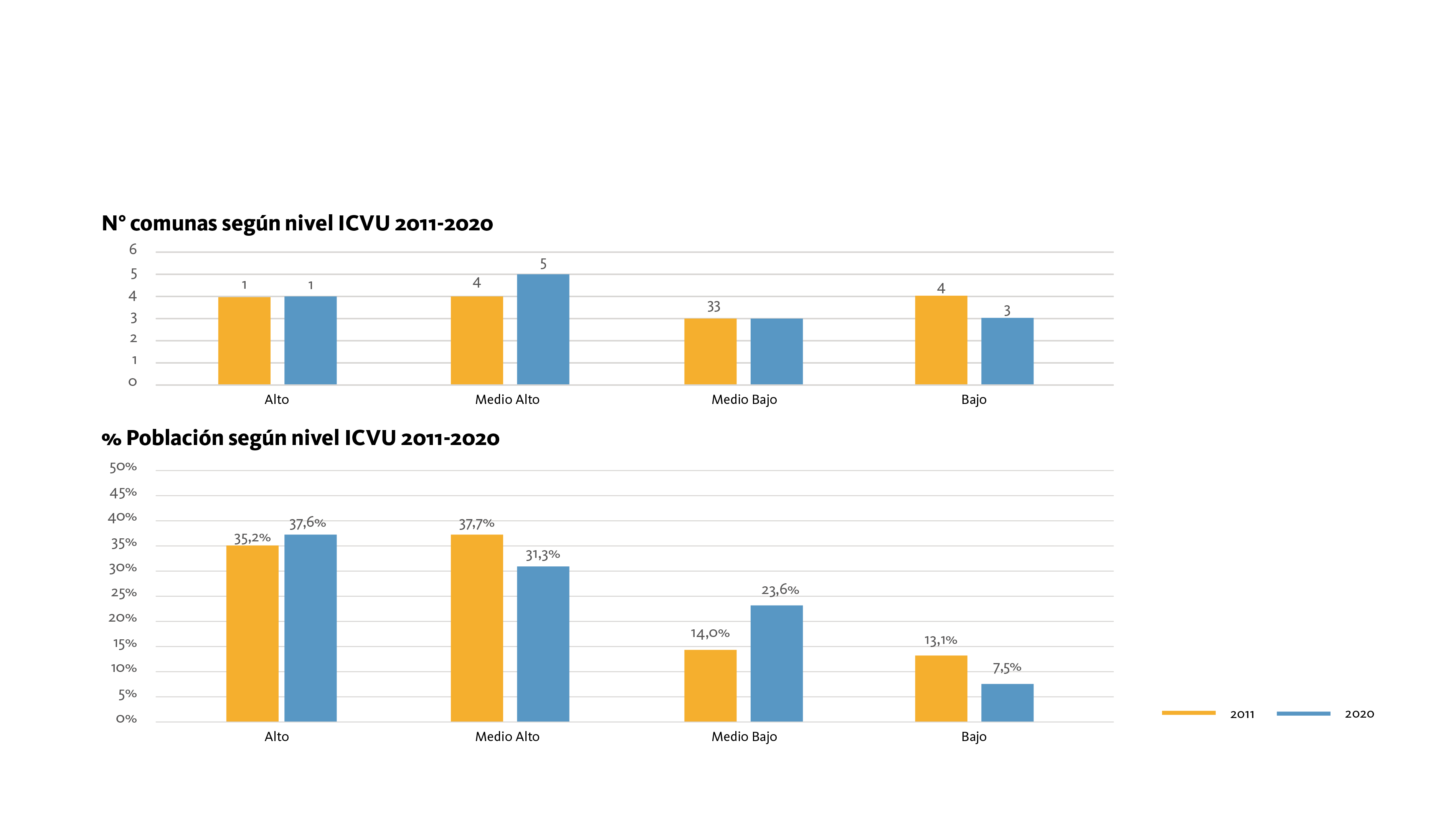 ICVU 2010 vs 2020  
ÁREAS METROPOLITANAS CONSOLIDADAS
4
4
+10 p.p. 
Aumento 
población en nivel 
medio bajo
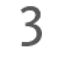 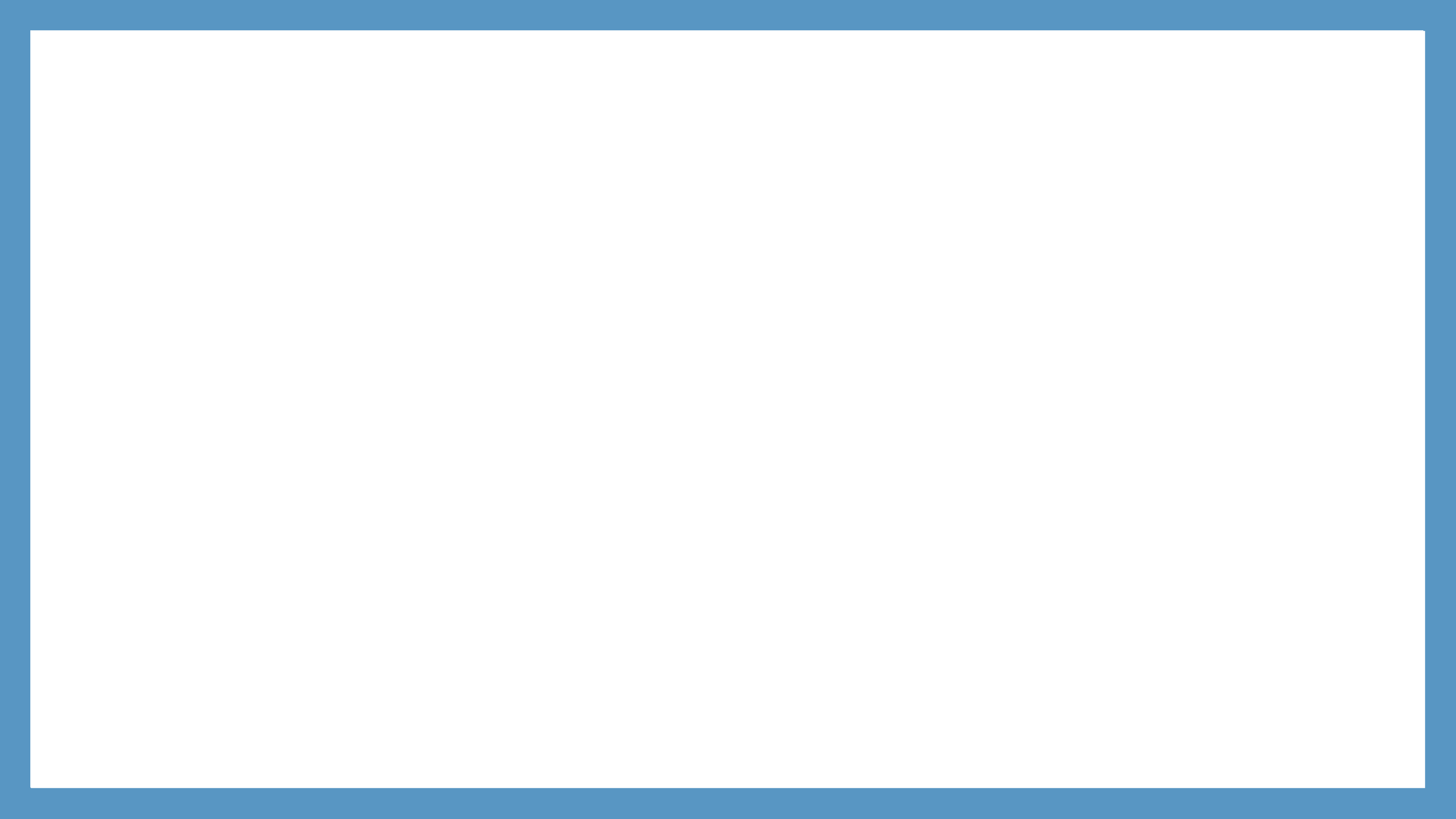 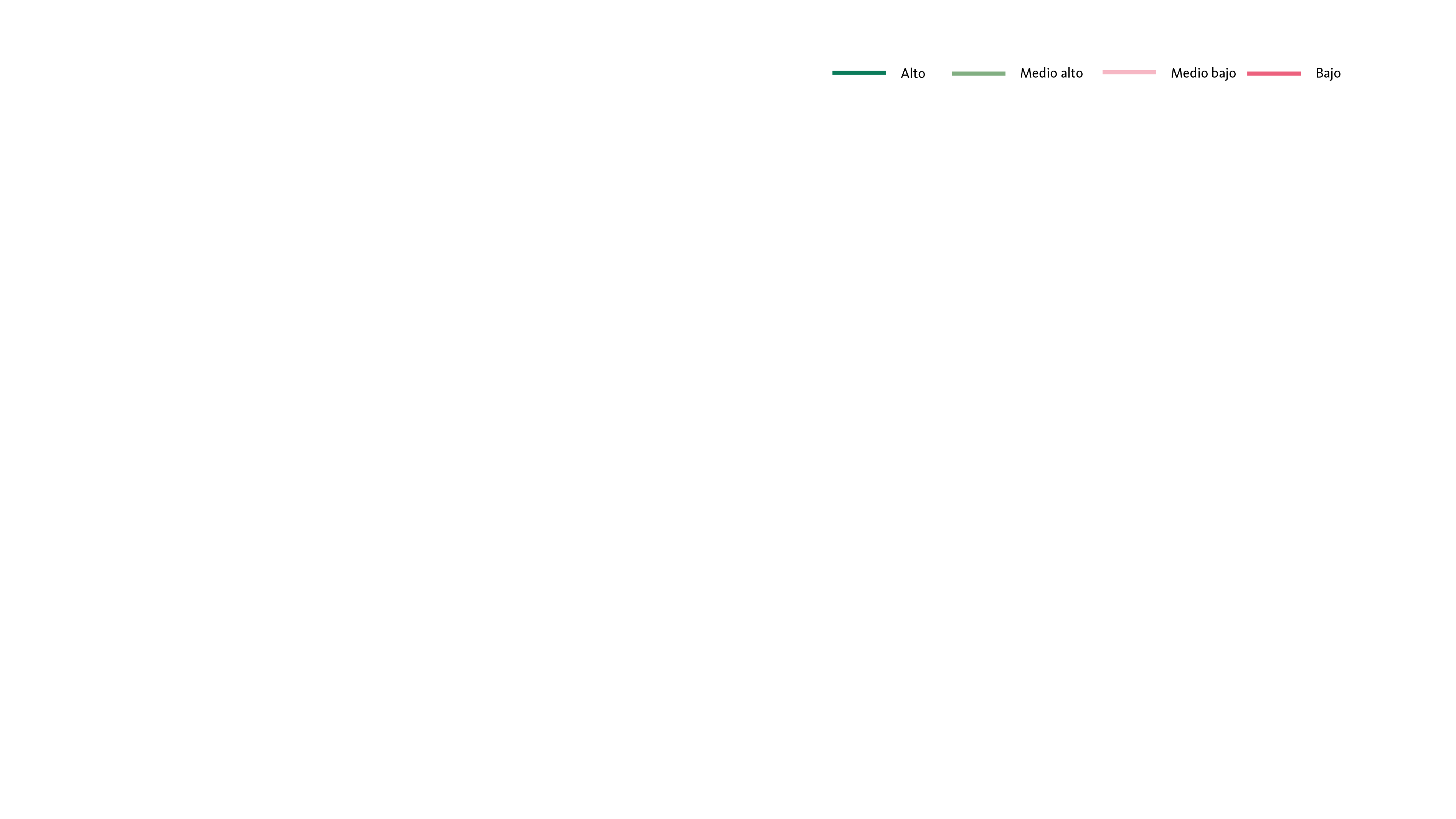 ICVU 2010 vs 2020  
ÁREAS METROPOLITANAS CONSOLIDADAS
5 comunas
mejoran ICVU
7 comunas
3 comunas
mantienen ICVU
disminuyen  ICVU
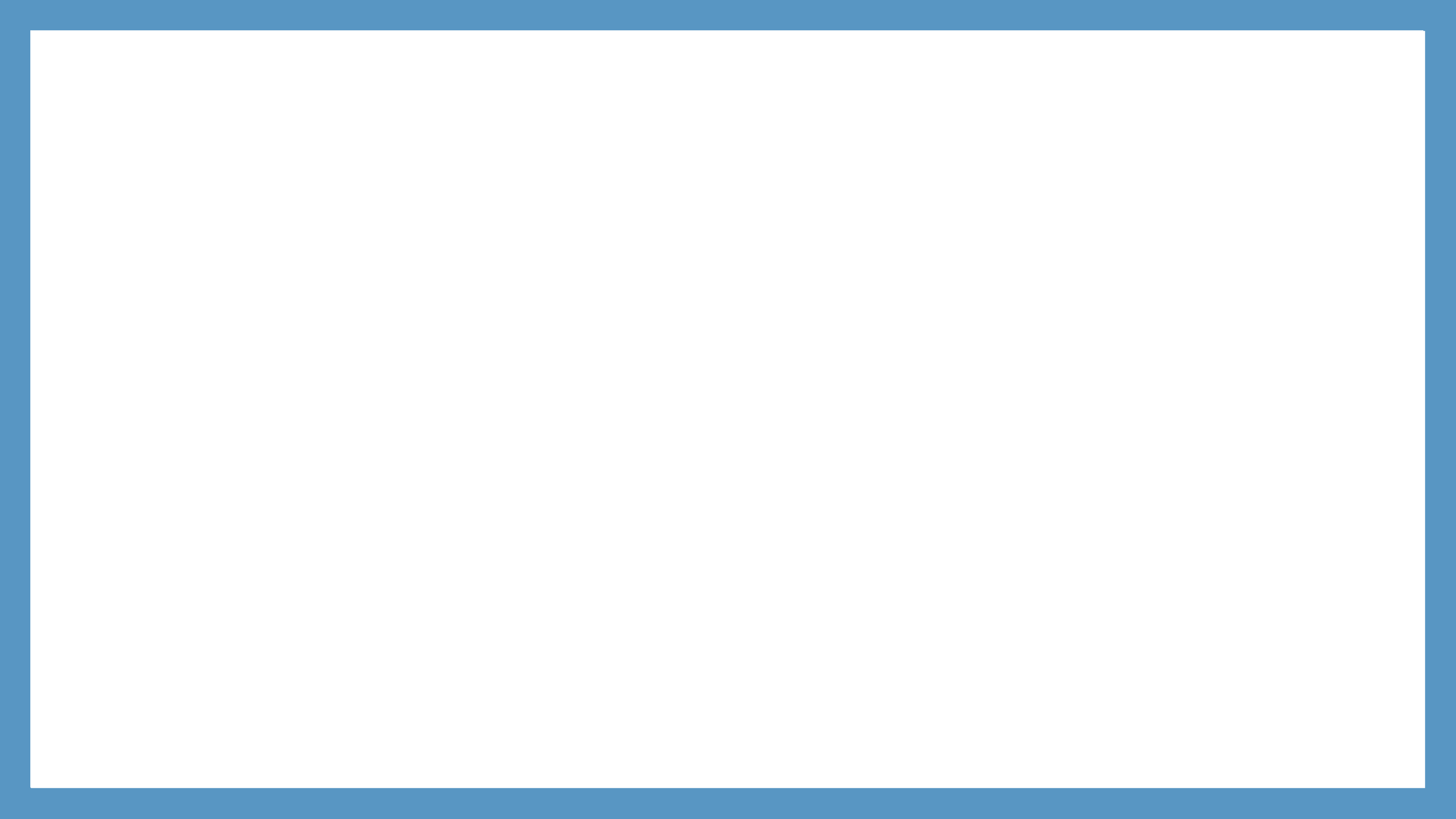 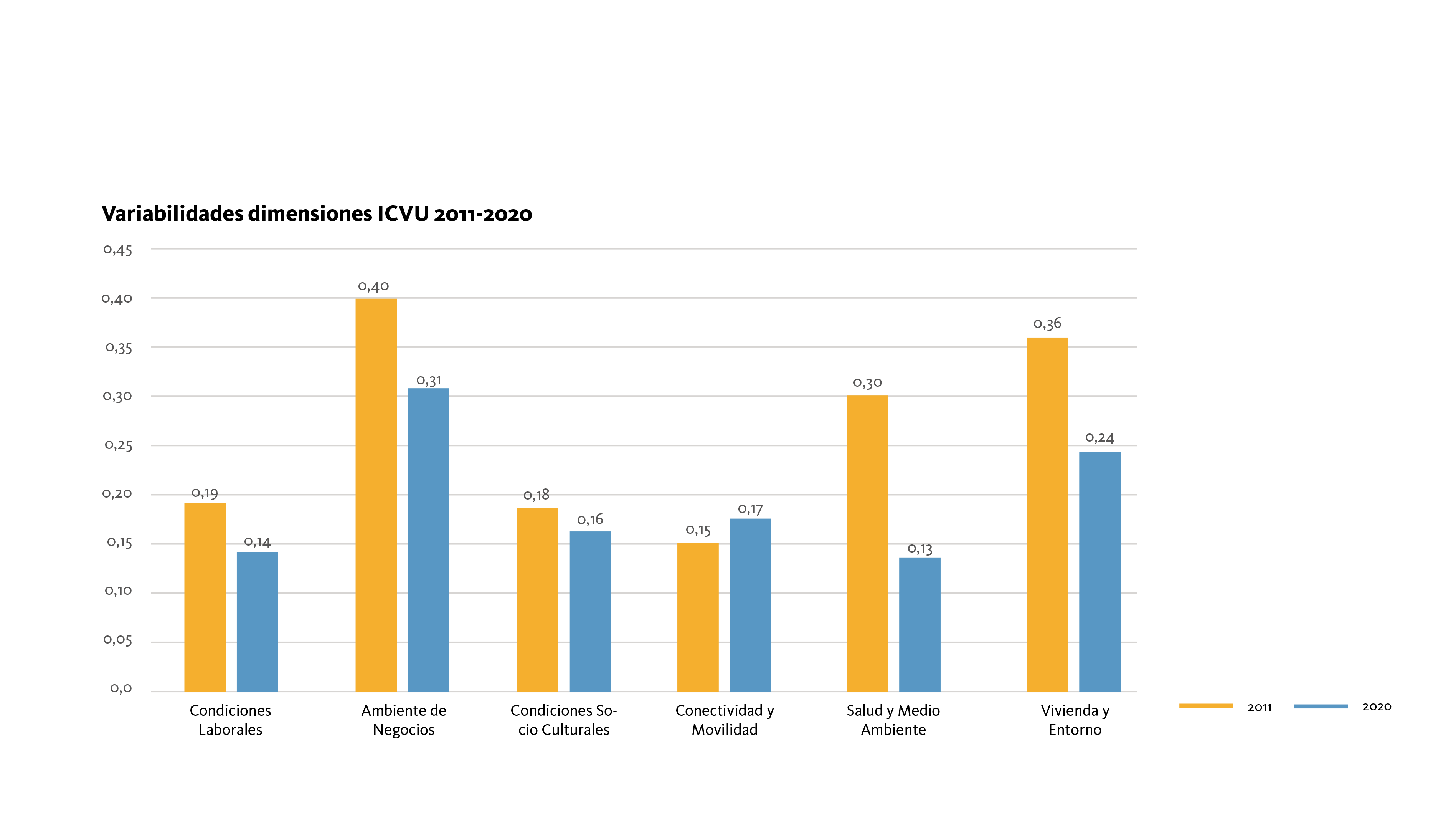 DESIGUALDADES ENTRE COMUNAS
ÁREAS METROPOLITANAS CONSOLIDADAS
Brechas por dimensión ICVU 2011 -2020*
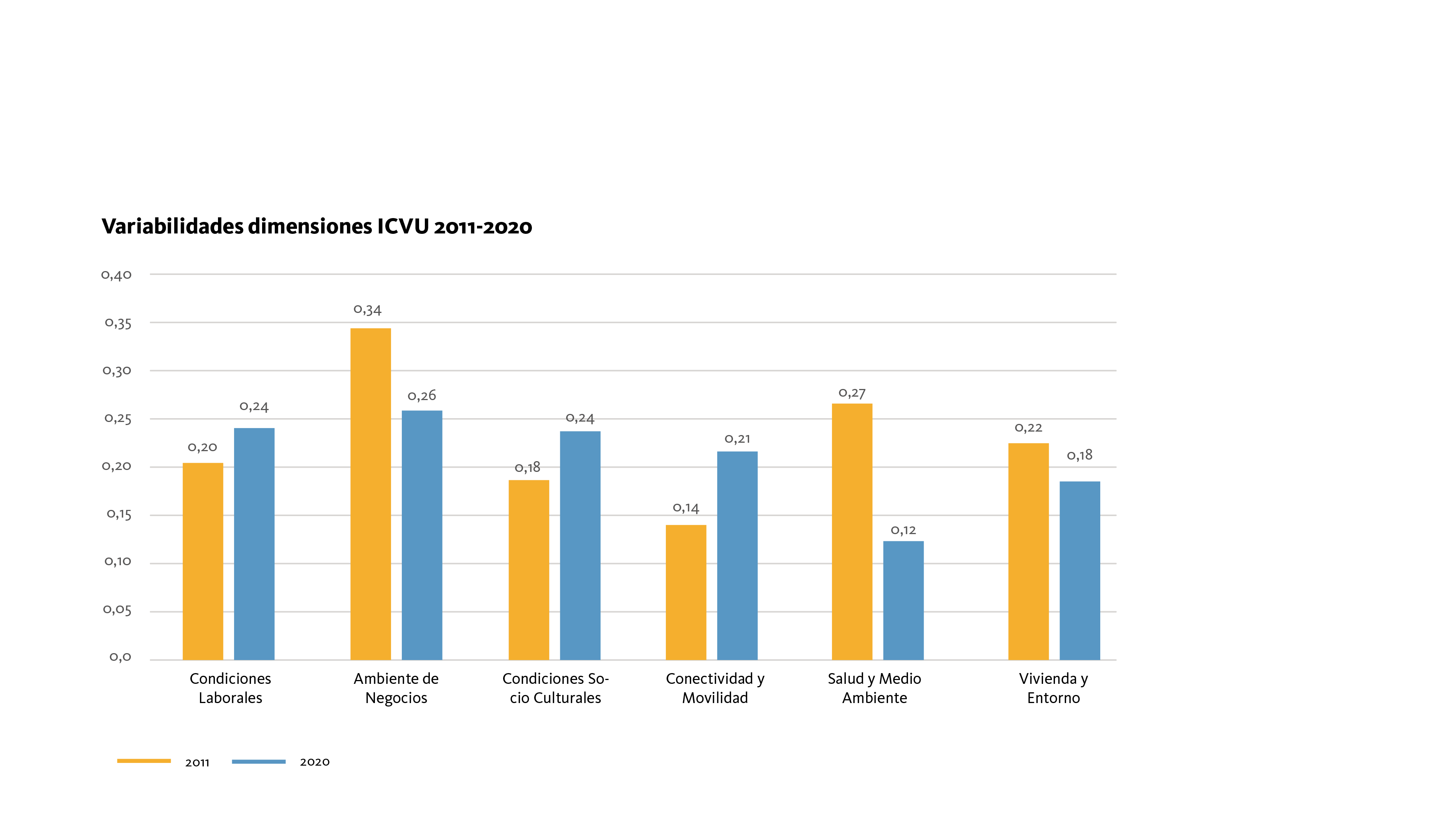 [*Coeficiente de variabilidad: a mayor valor, mayor brecha]
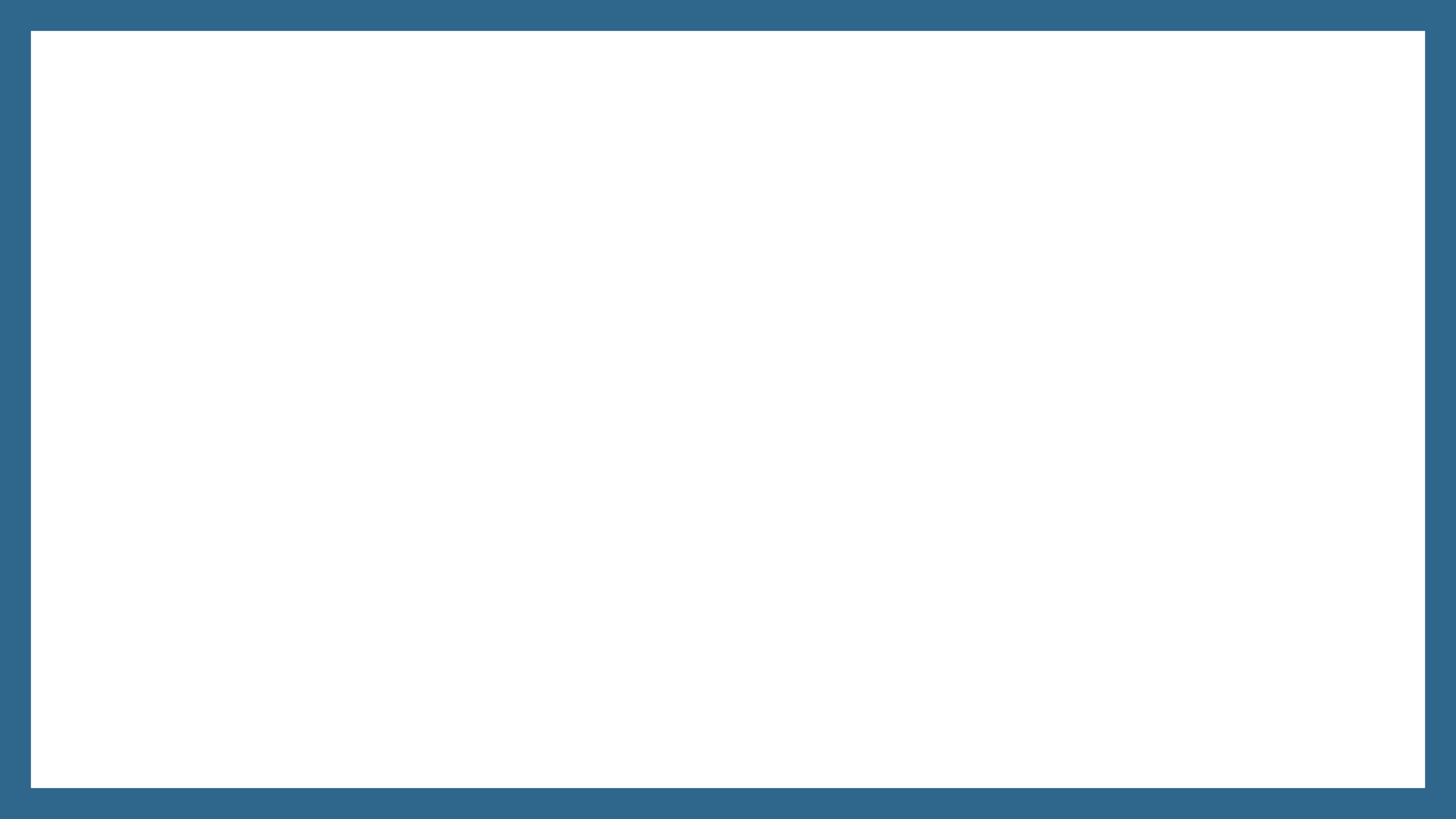 COMPARACIÓN ICVU 2011 VS 2020
*
[*Recálculo ICVU 2011 con variables 2020 para las 99 ciudades]
Áreas Metropolitanas Emergentes
Áreas Metropolitanas Consolidadas
Región Metropolitana
Ciudades Intermedias
[Comunas que se relacionan funcionalmente con otras, de más 2,5 millones de habitantes ]
42 comunas
6.888.913 habitantes
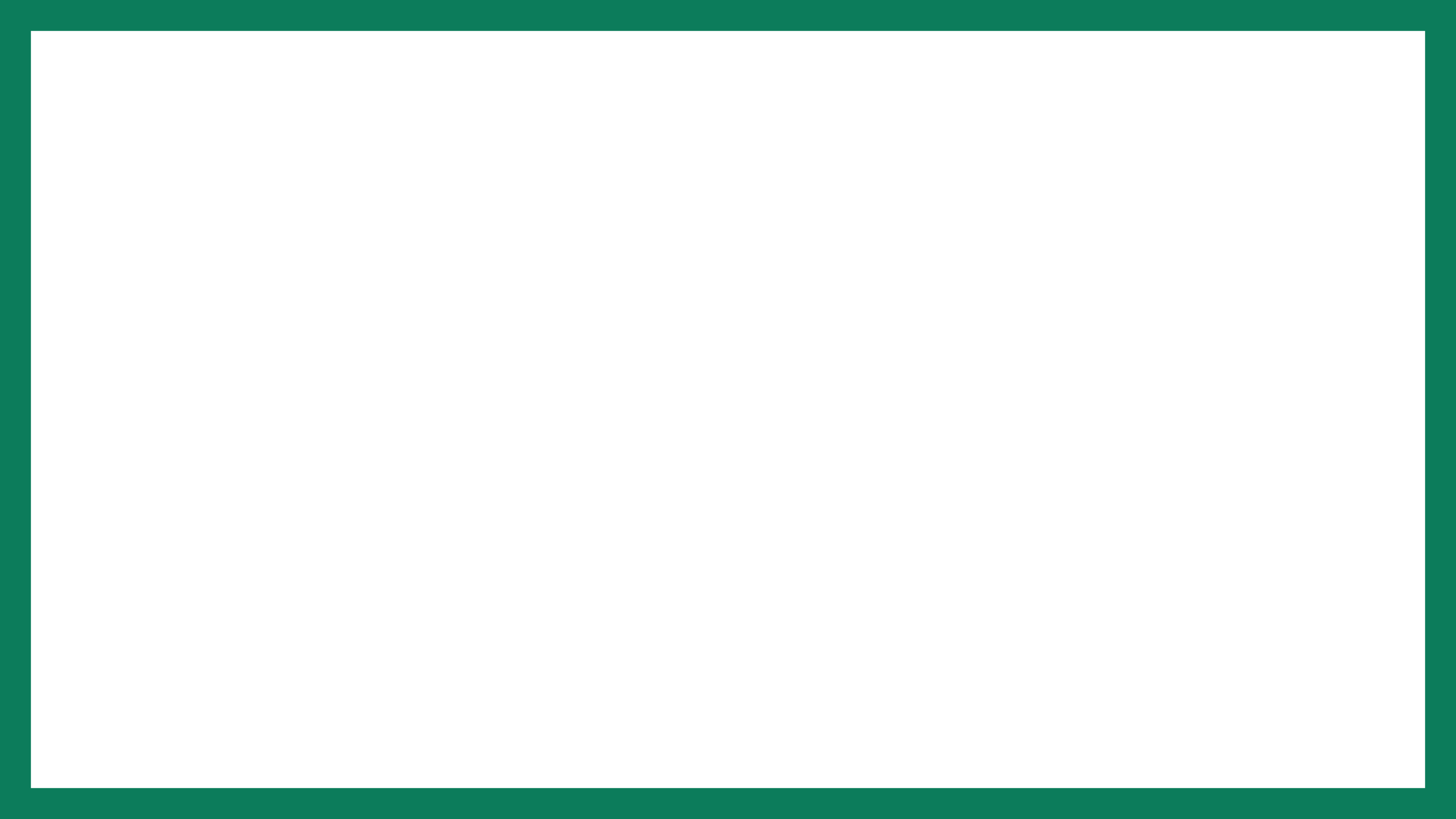 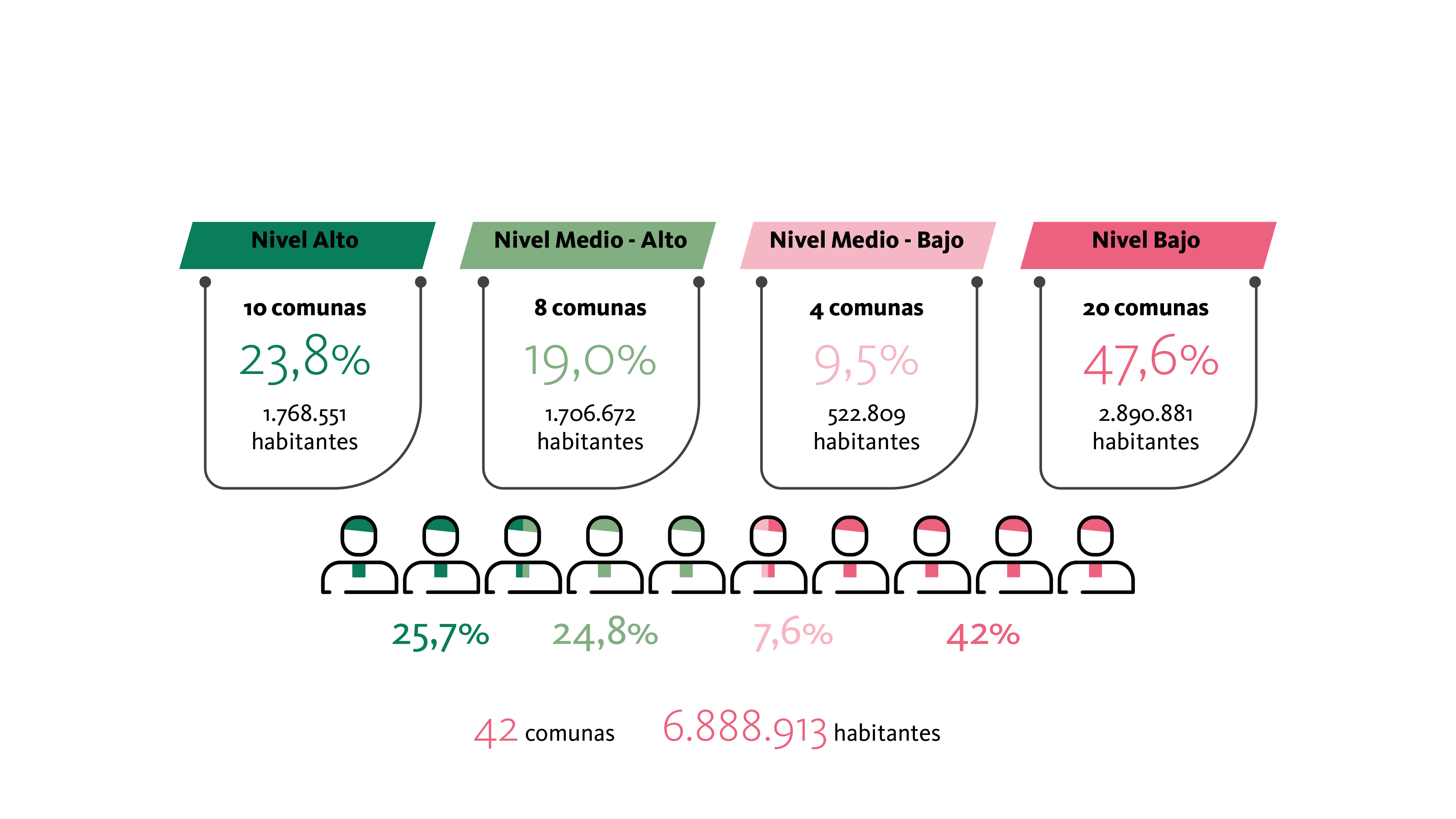 RESULTADOS ICVU 2020  
REGIÓN METROPOLITANA
23,8%
19,0%
47,6%
9,5%
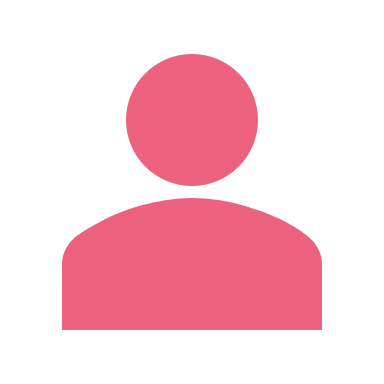 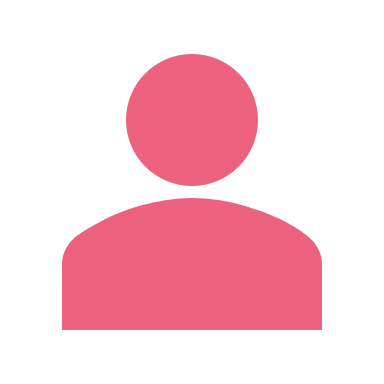 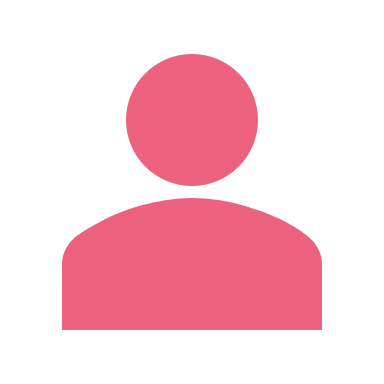 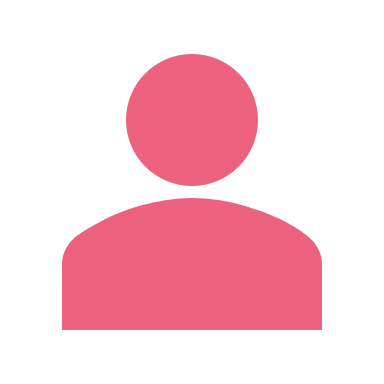 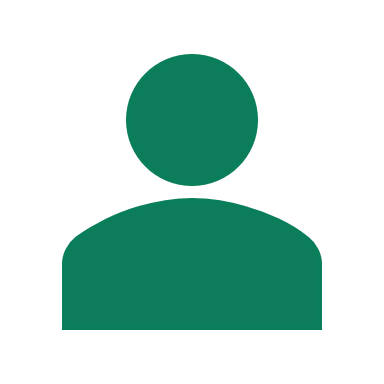 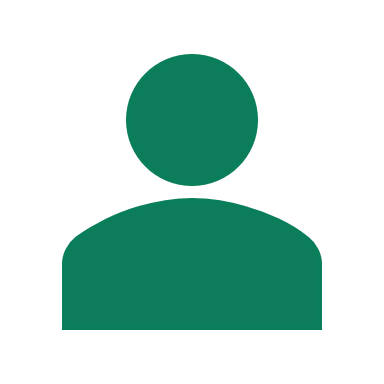 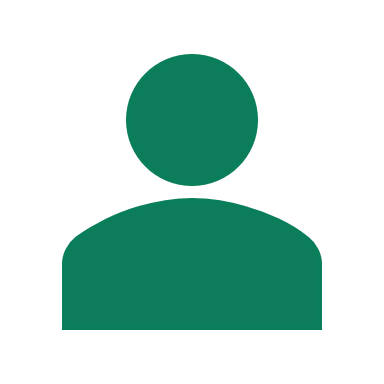 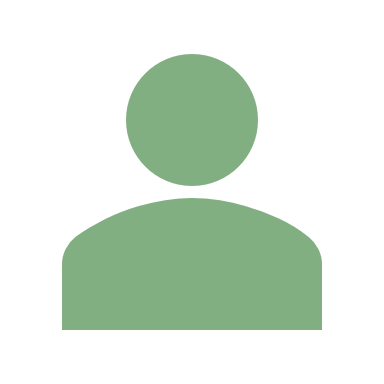 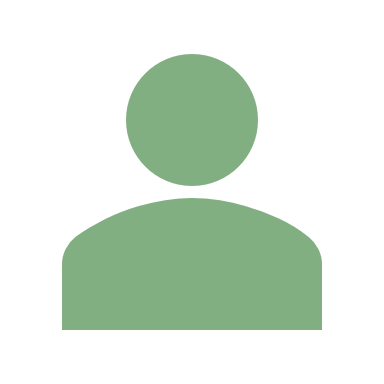 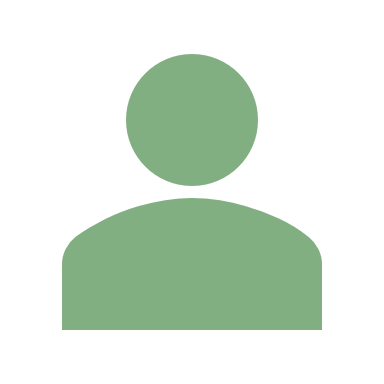 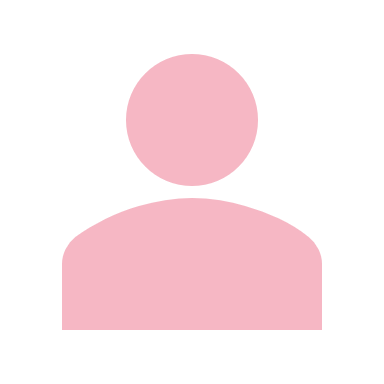 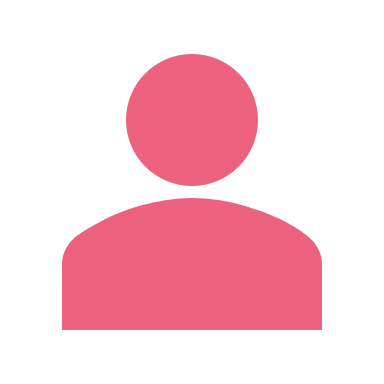 24,8%
7,6%
42%
25,7%
42 comunas
6.888.913 habitantes
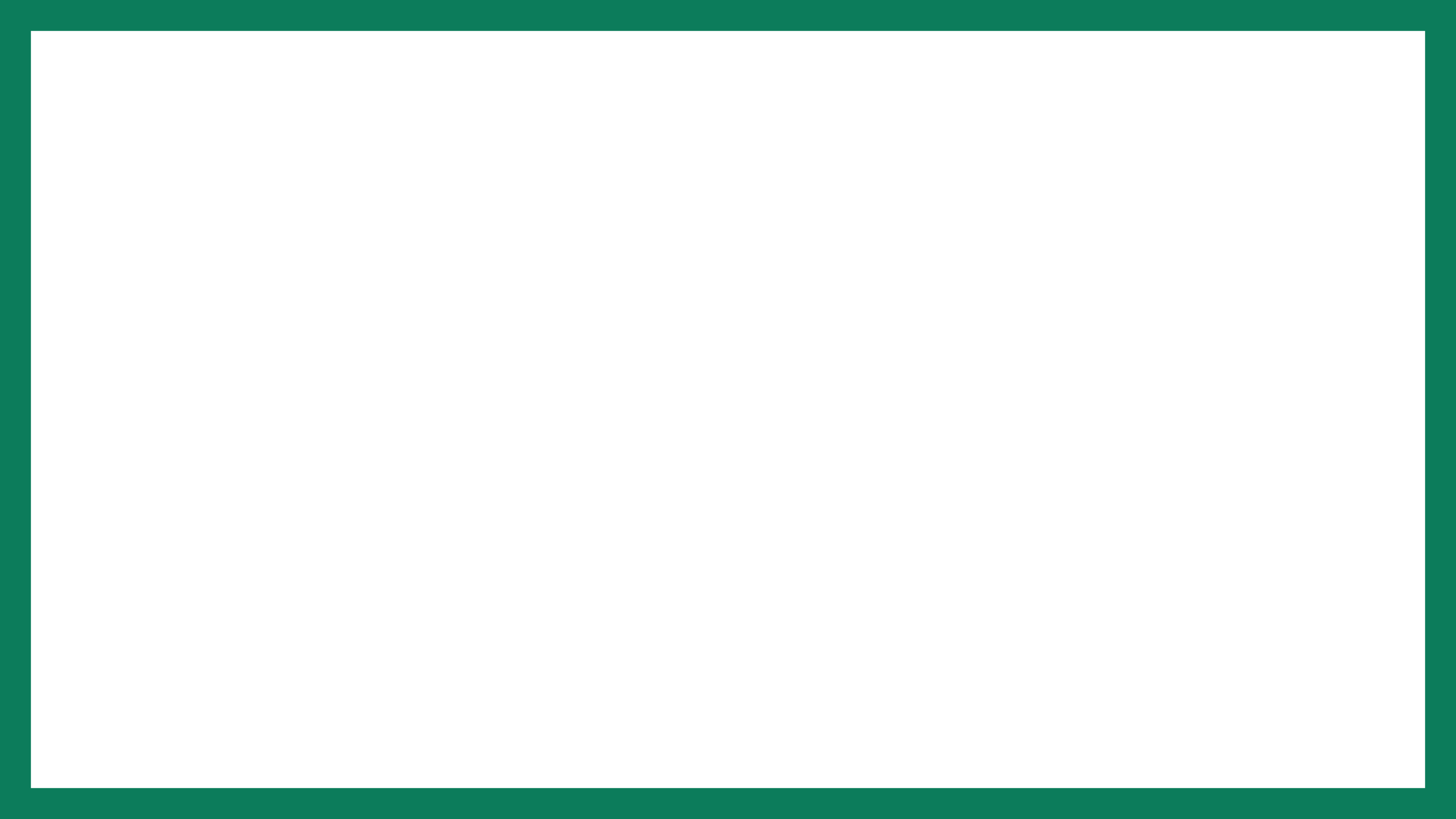 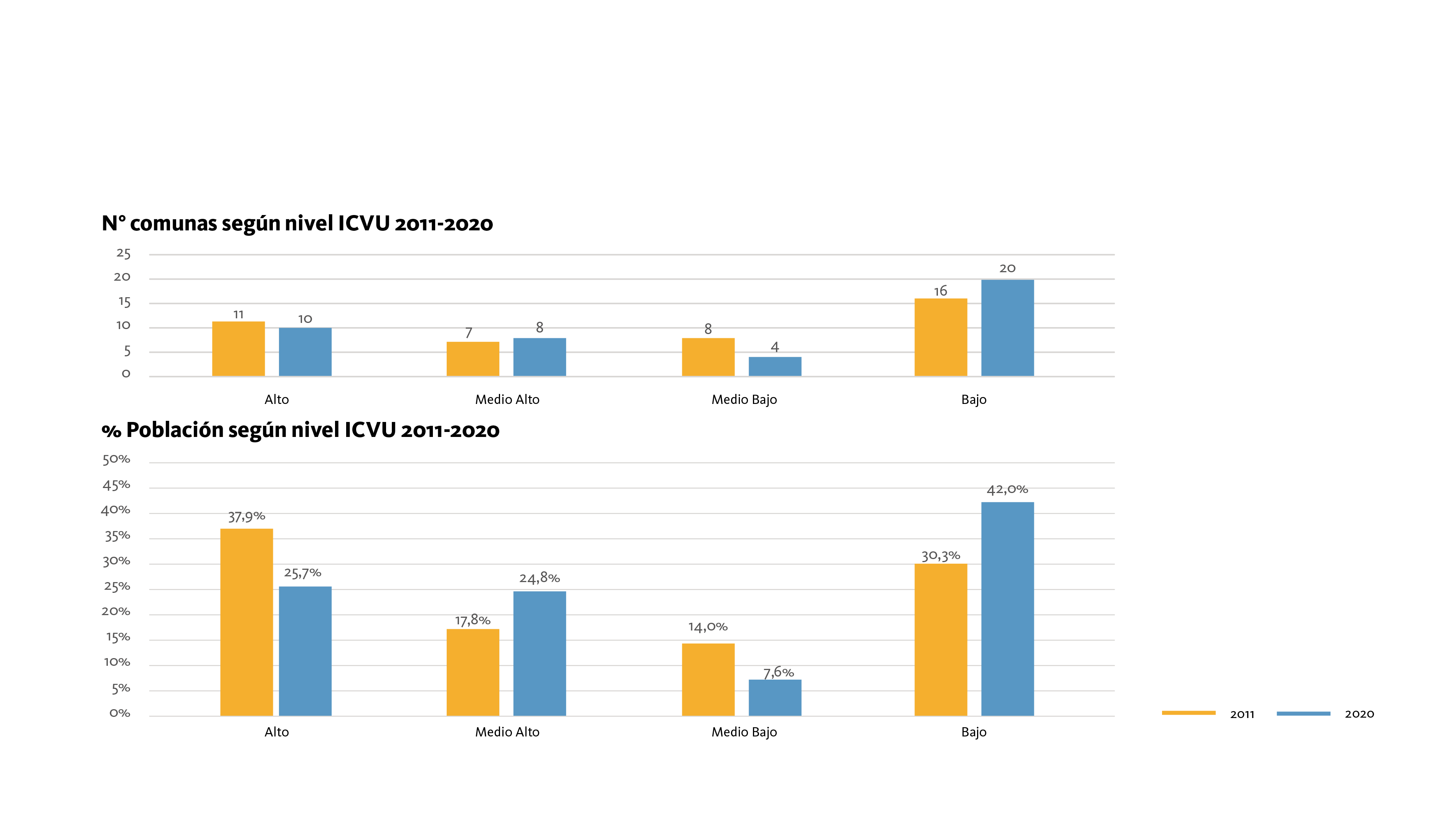 ICVU 2010 vs 2020  
REGIÓN METROPOLITANA
+12 p.p. 
Aumento 
población en 
nivel bajo
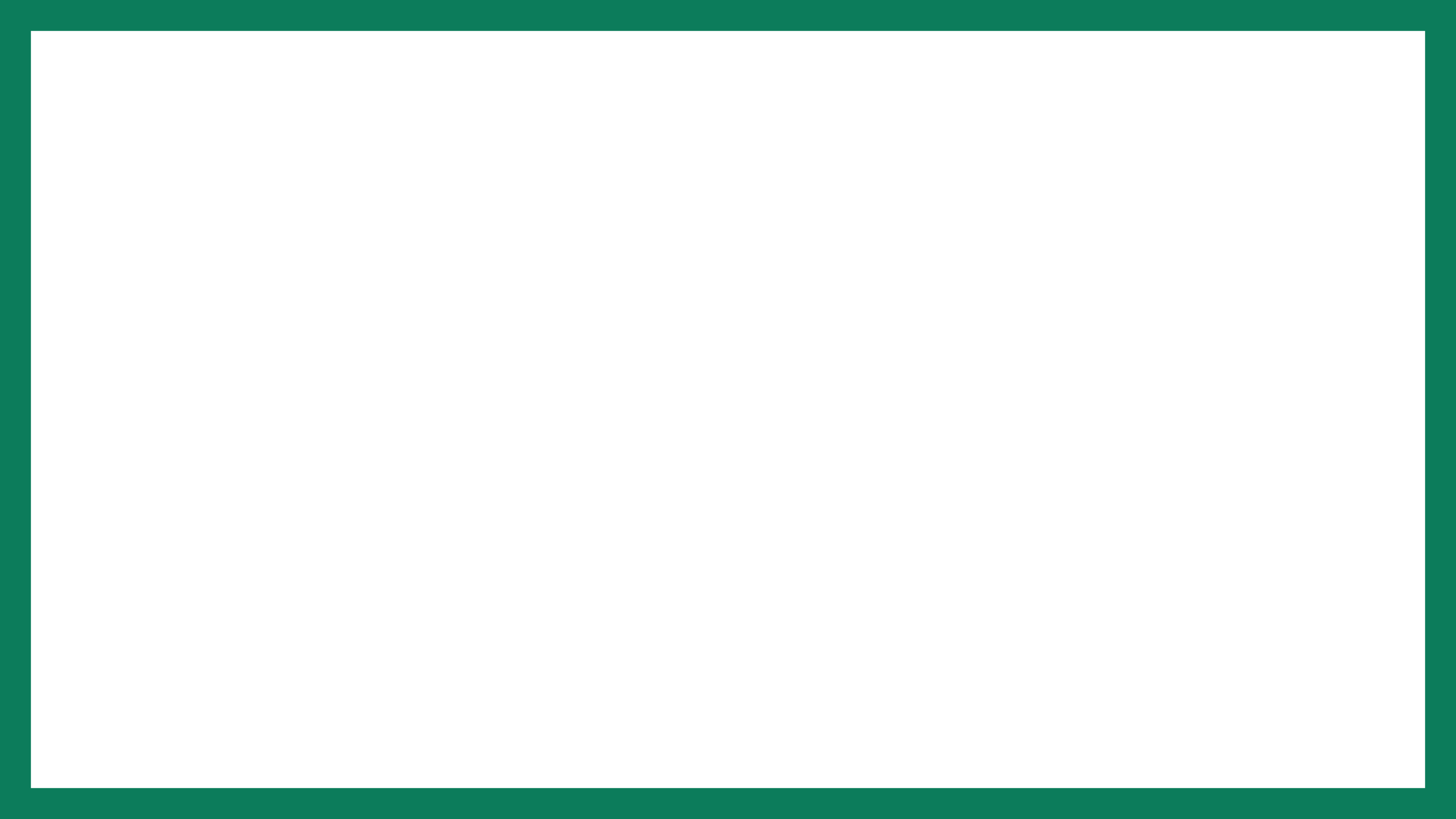 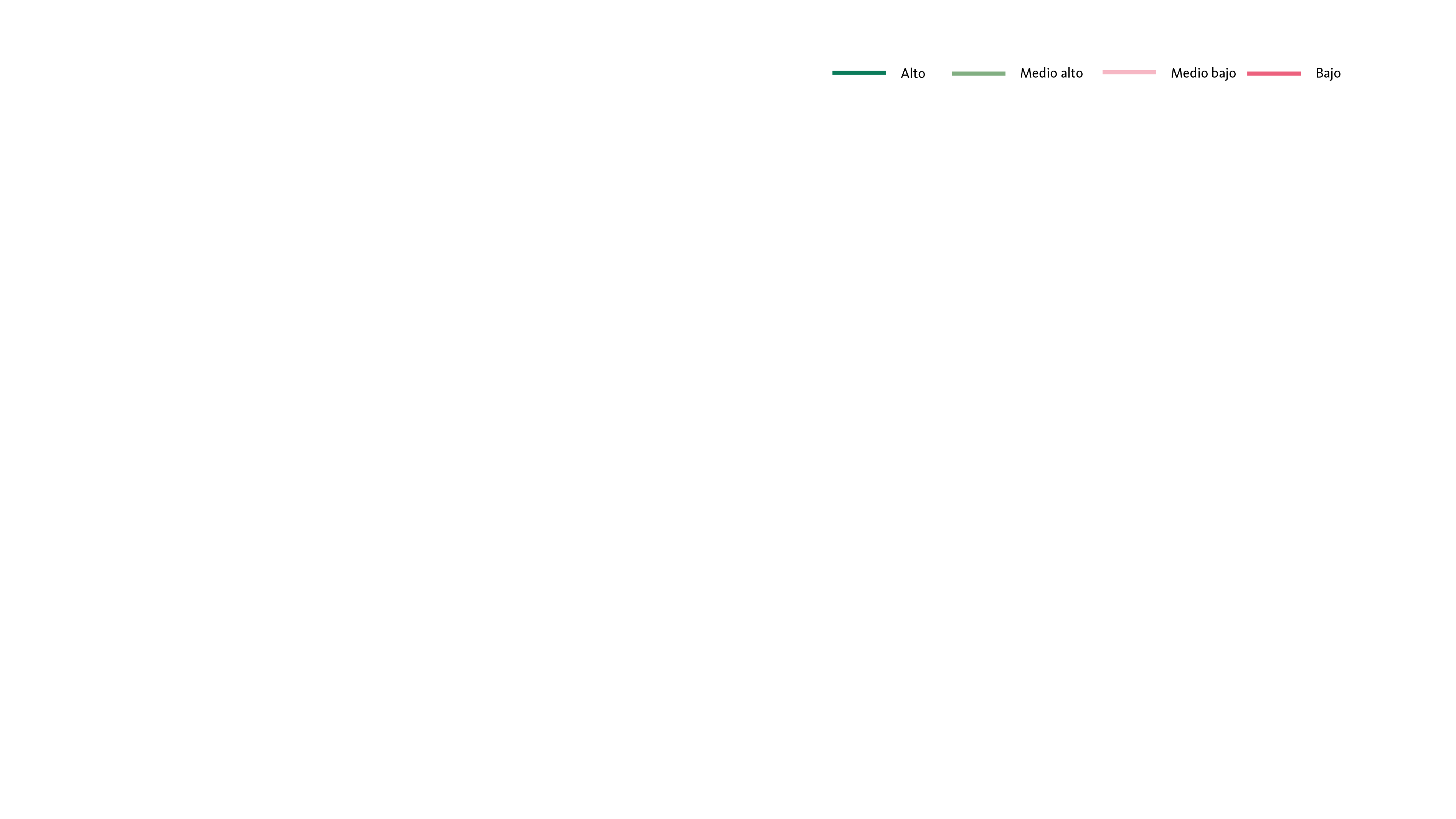 ICVU 2010 vs 2020  
REGIÓN METROPOLITANA
7 comunas
mejoran ICVU
25 comunas
mantienen ICVU
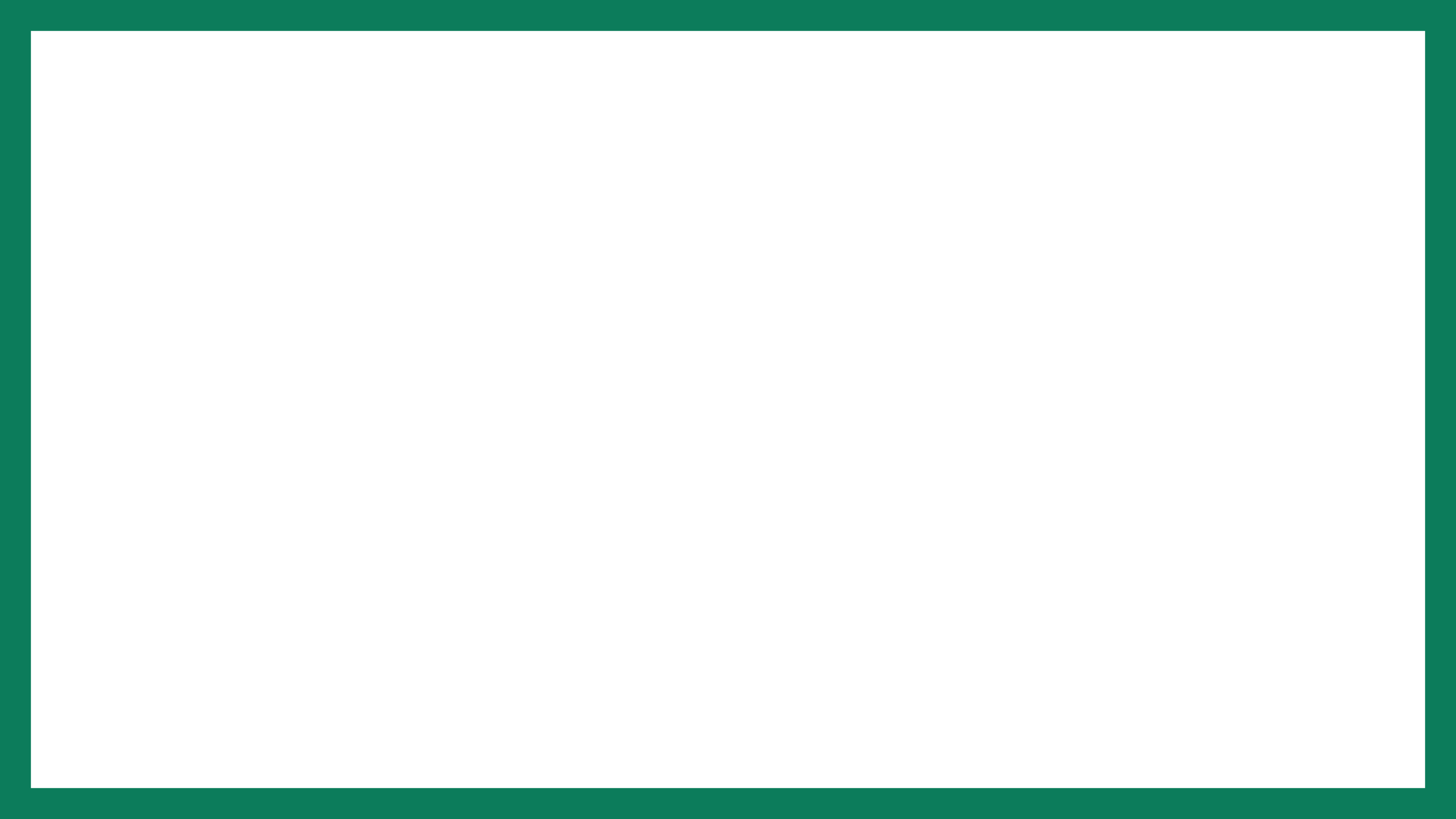 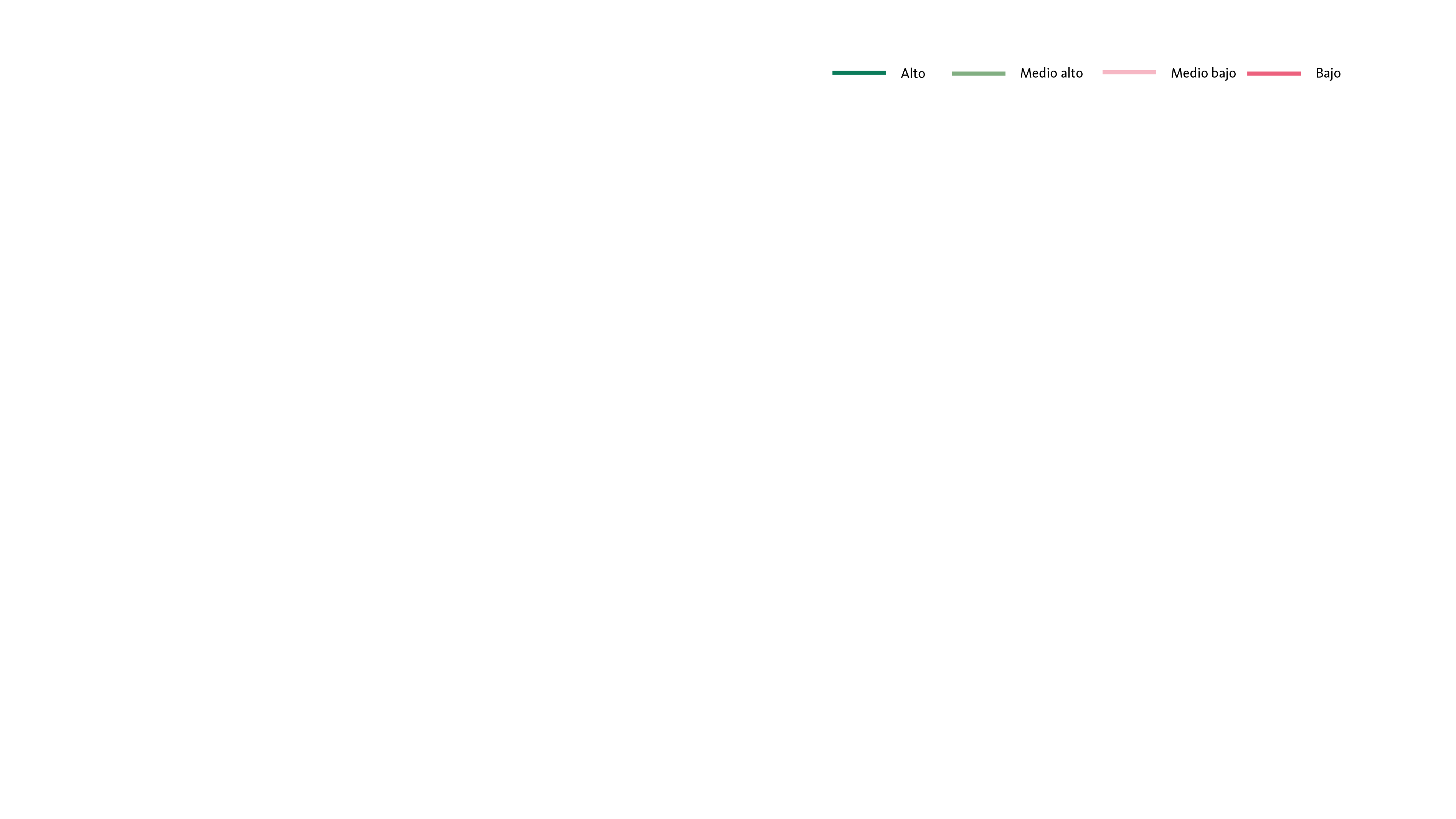 ICVU 2010 vs 2020  
REGIÓN METROPOLITANA
10 comunas
disminuyen ICVU
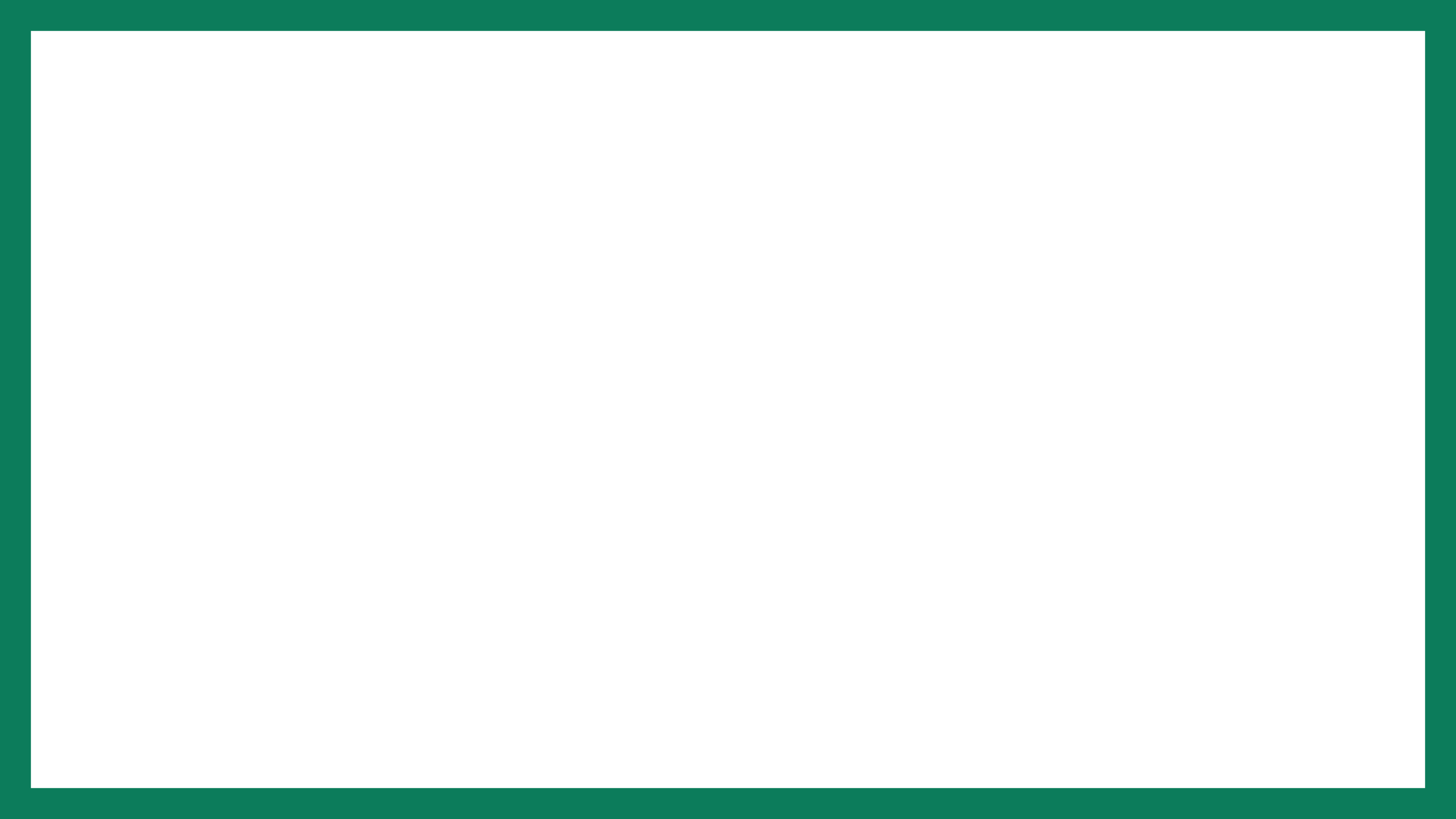 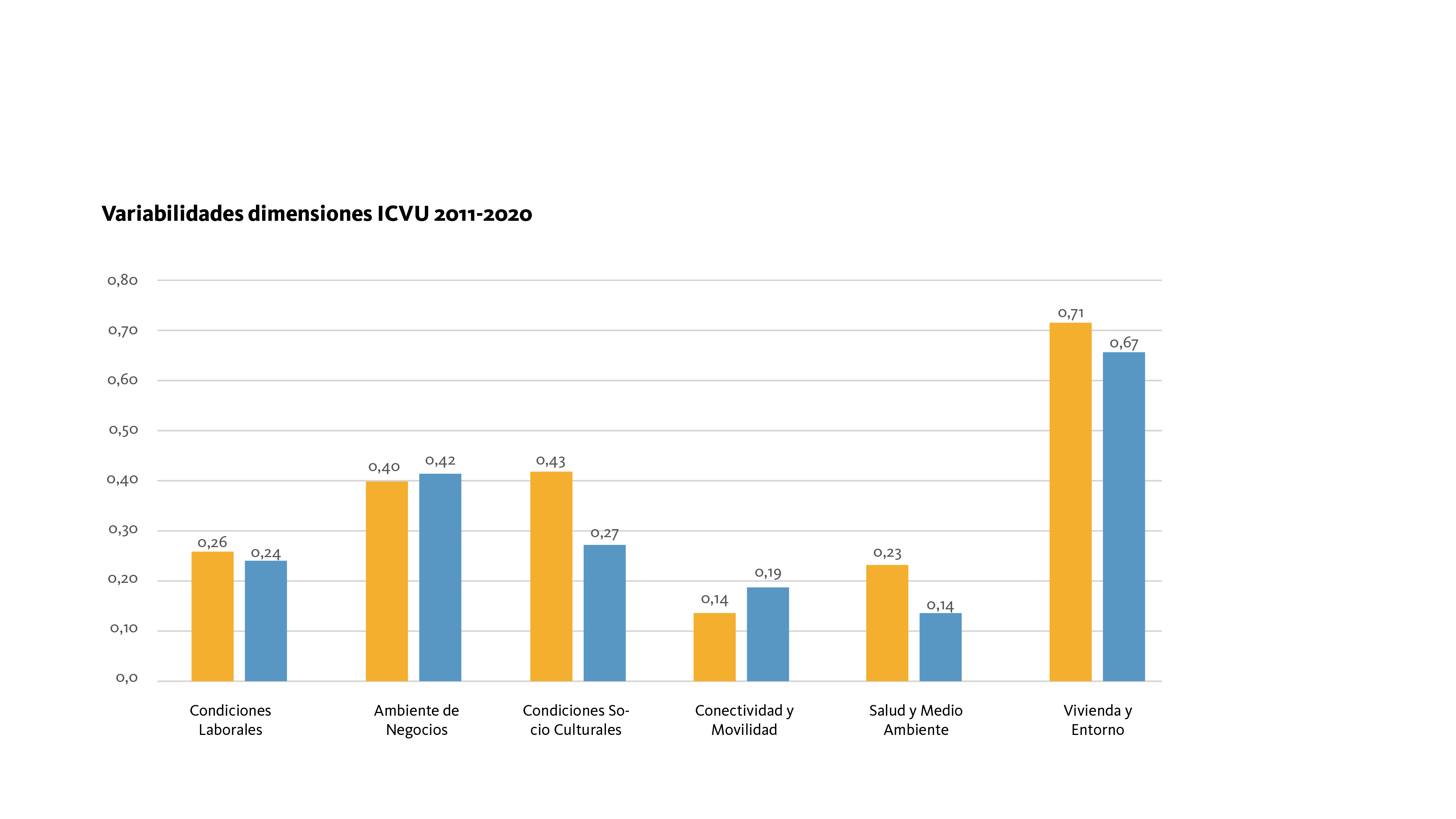 DESIGUALDADES ENTRE COMUNAS
REGIÓN METROPOLITANA
Brechas por dimensión ICVU 2011 -2020*
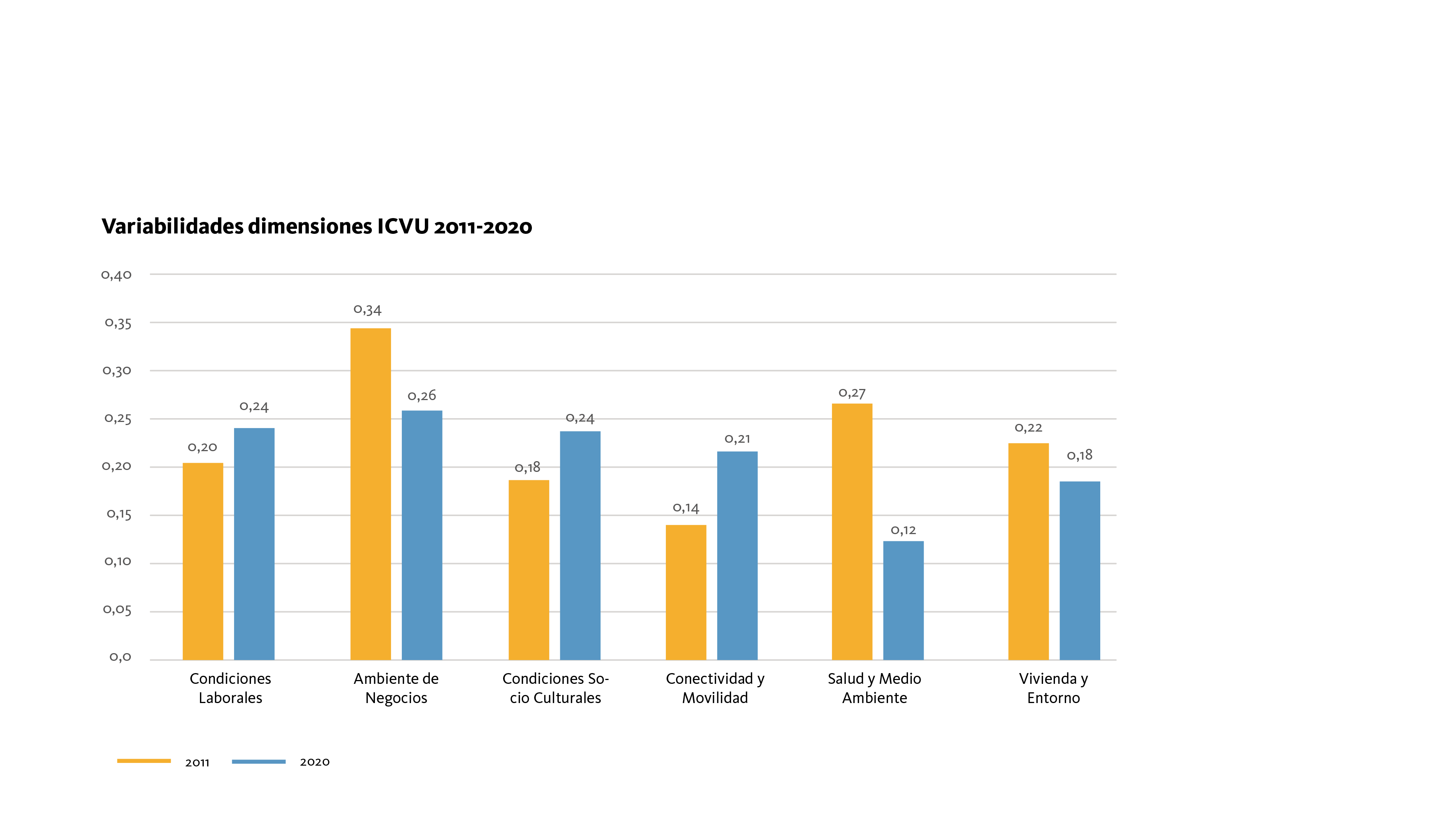 [*Coeficiente de variabilidad: a mayor valor, mayor brecha]
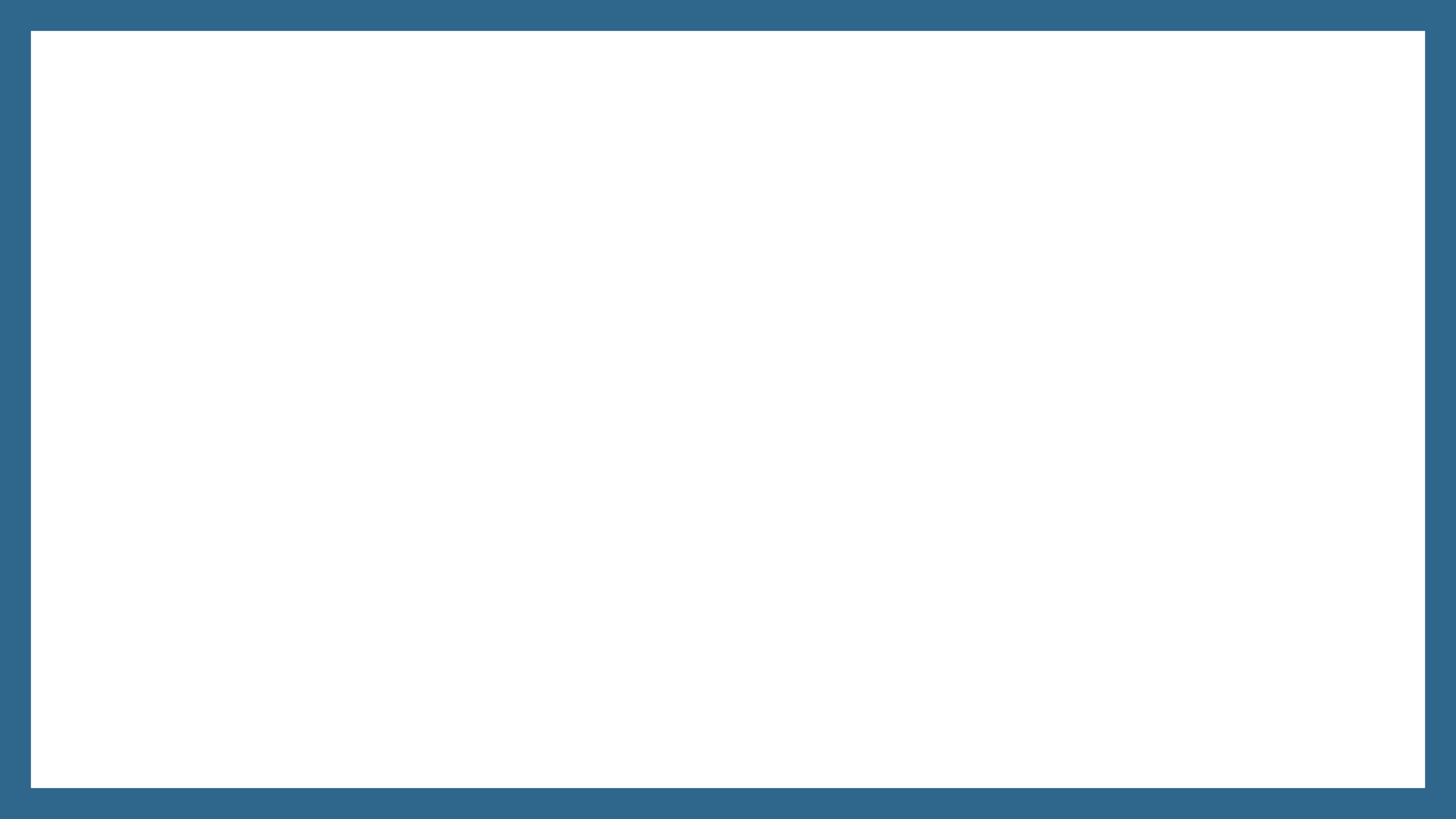 COMPARACIÓN ICVU 2011 VS 2020
*
[*Recálculo ICVU 2011 con variables 2020 para las 99 ciudades]
Áreas Metropolitanas Emergentes
Áreas Metropolitanas Consolidadas
Región Metropolitana
Ciudades Intermedias
50% comunas
mejora ICVU
31% comunas
mejora ICVU
33% comunas
mejora ICVU
17% comunas
mejora ICVU
PRINCIPALES DESIGUALDADES
Ambiente De Negocios
Vivienda Y Entorno
Vivienda Y Entorno
Ambiente De Negocios
Ambiente De Negocios
Vivienda Y Entorno
Condiciones Laborales
Ambiente De Negocios
Condiciones Socioculturales
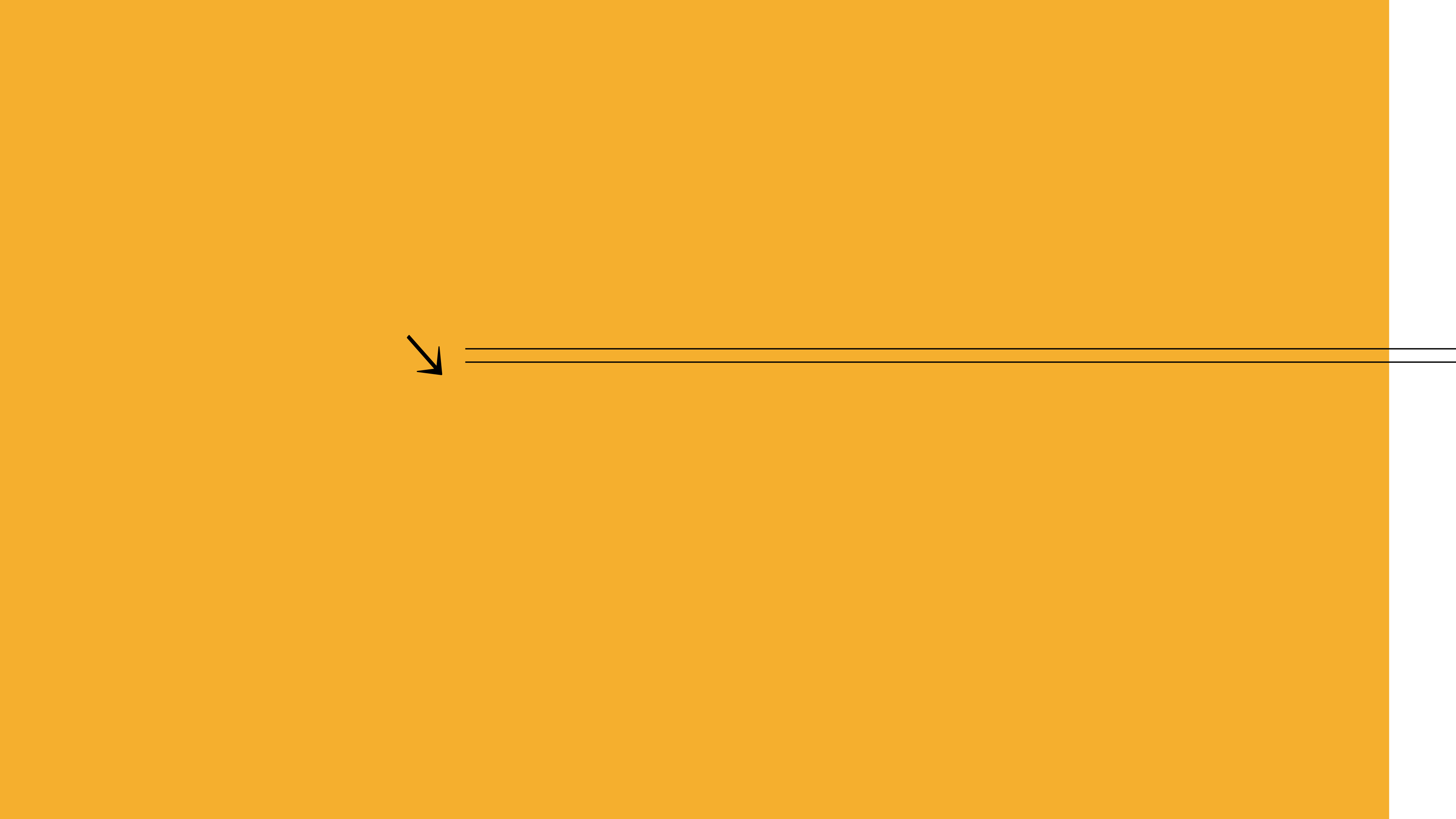 ¿QUÉ VARIABLES PODRÍAN AYUDAR A DISMINUIR LAS DESIGUALDADES ENTRE COMUNAS?
B
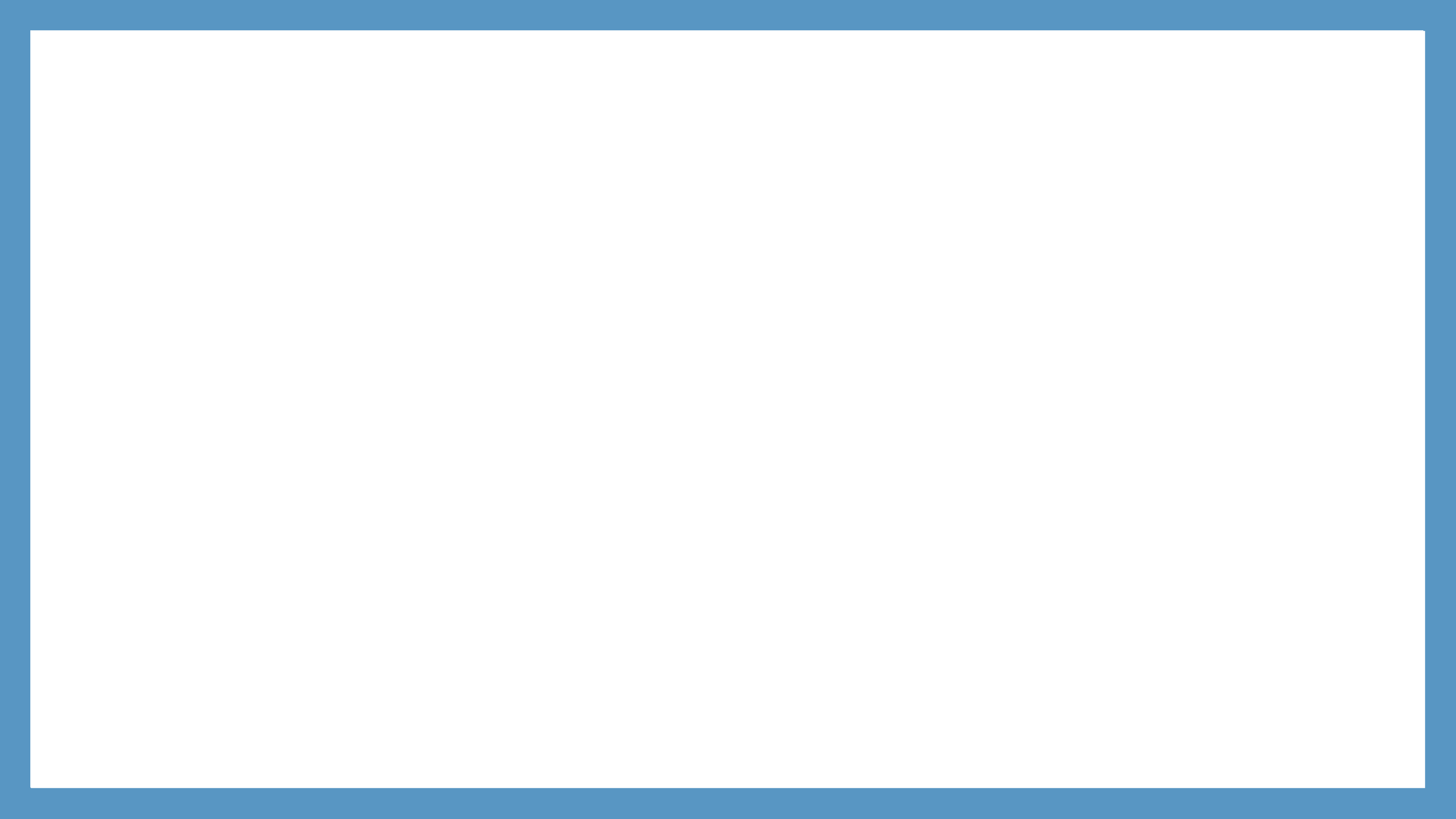 DIMENSIONES CLAVES 
EN LA IDENTIFICACIÓN DE DESIGUALDADES
Brechas por dimensión ICVU
29%
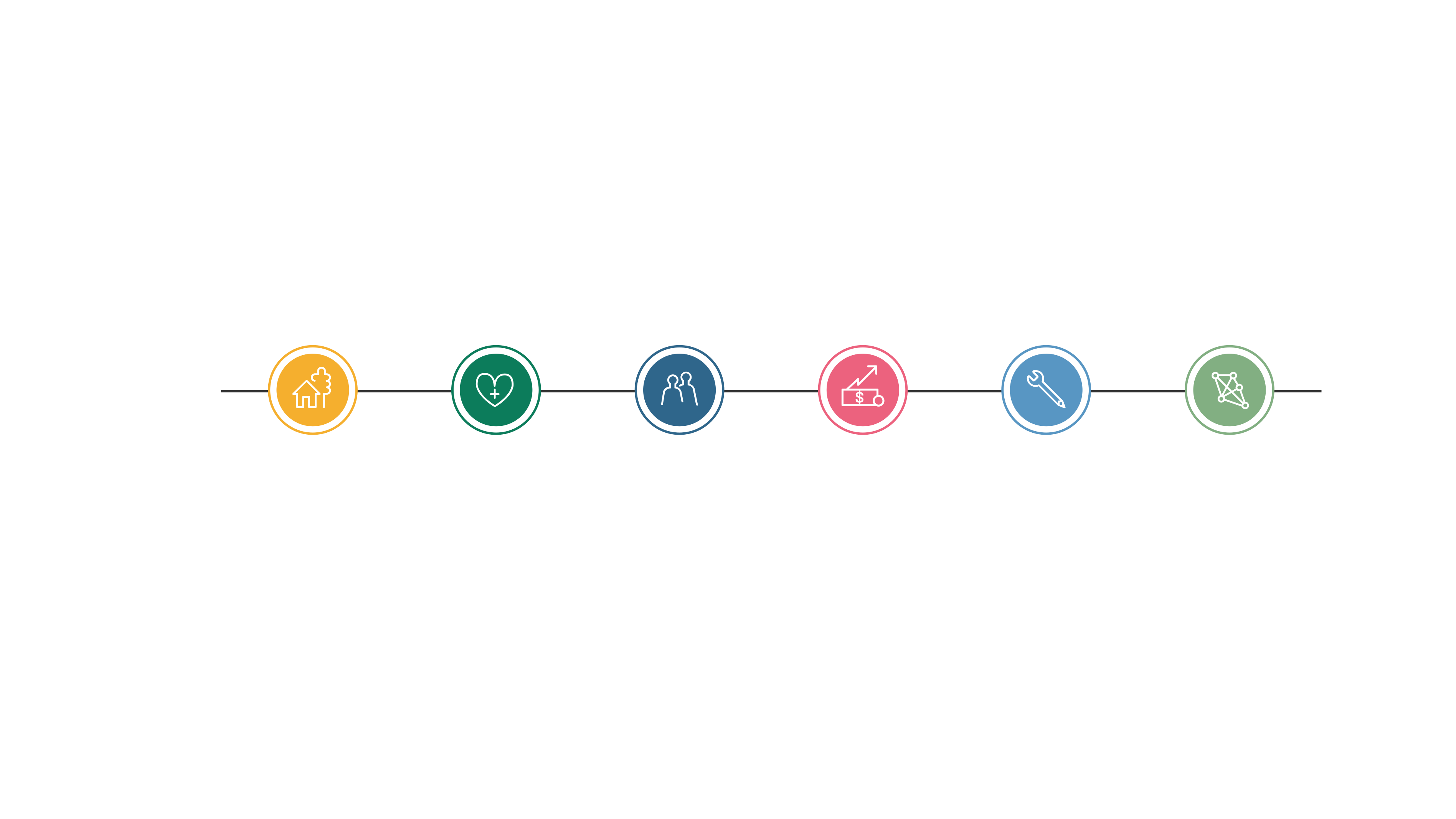 VIVIENDA Y ENTORNO
Nivel de precariedad de la vivienda, así como condición del espacio público en términos de su mantenimiento y nivel de inseguridad en los barrios.
51% 
de la desigualdad entre comunas está siendo explicada por estas dimensiones.
22%
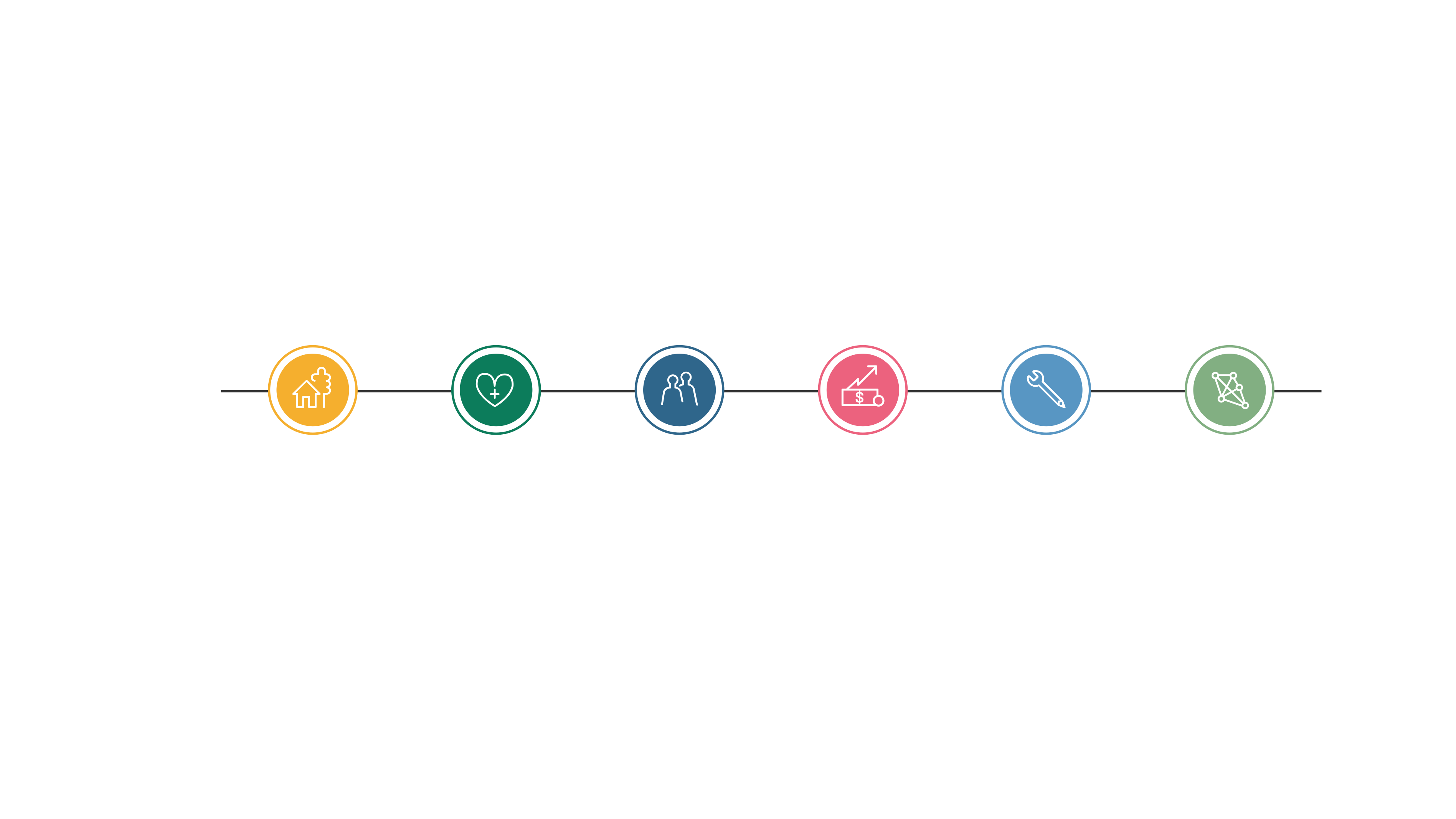 AMBIENTE DE NEGOCIOS
Capacidad de atraer actividad económica y nuevos emprendimientos, desarrollos inmobiliarios y nuevos servicios públicos y privados.
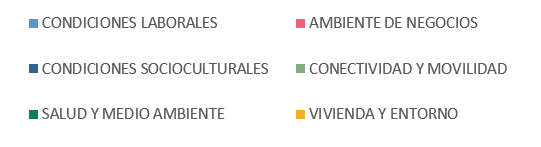 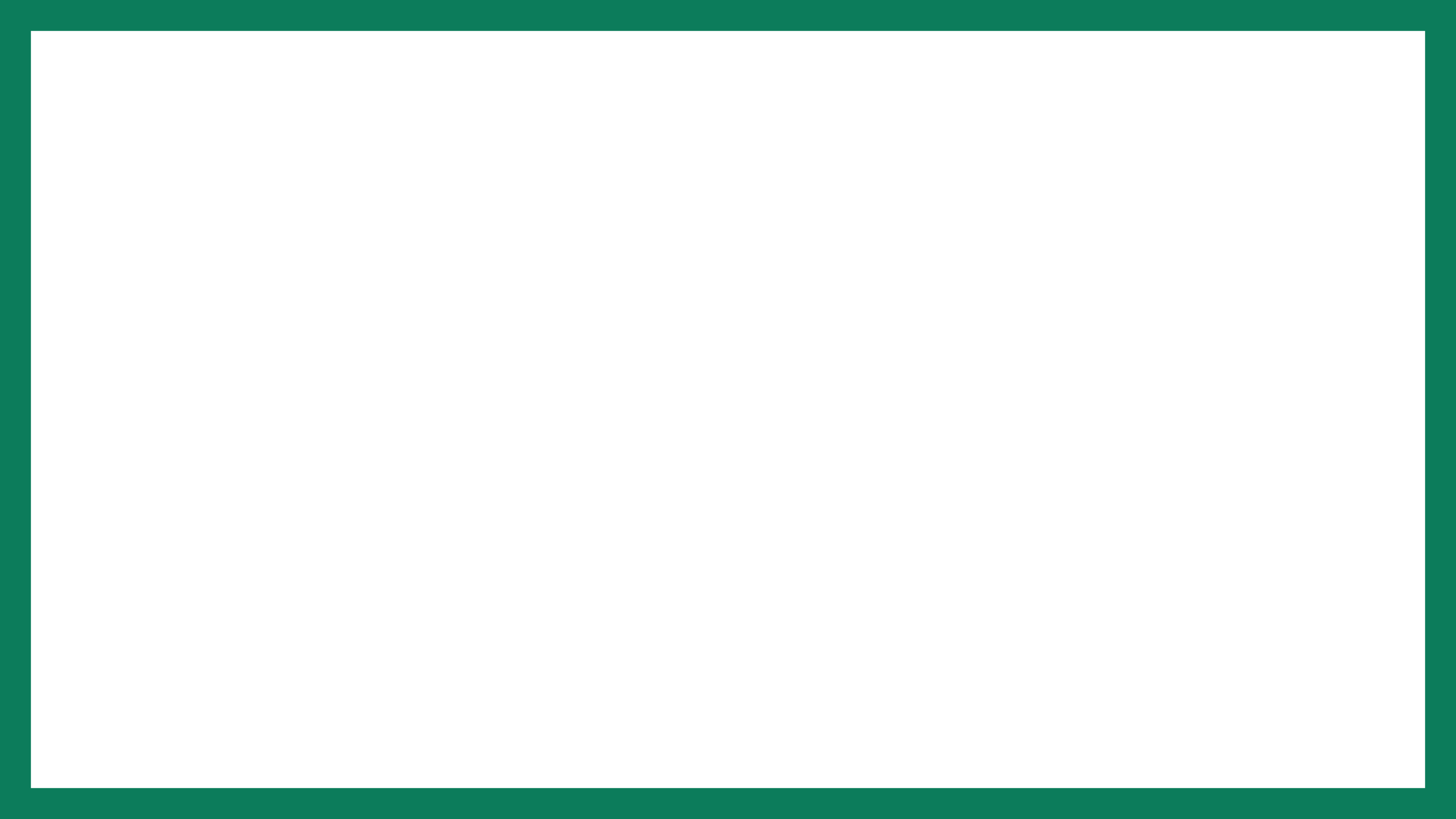 VARIABLES CLAVES 
EN LA IDENTIFICACIÓN DE DESIGUALDADES
VIVIENDA Y ENTORNO
% Dependencia Fondo Común Municipal
% Predios exentos de contribuciones
% Vivienda con hacinamiento
M2 Área verde mantenida
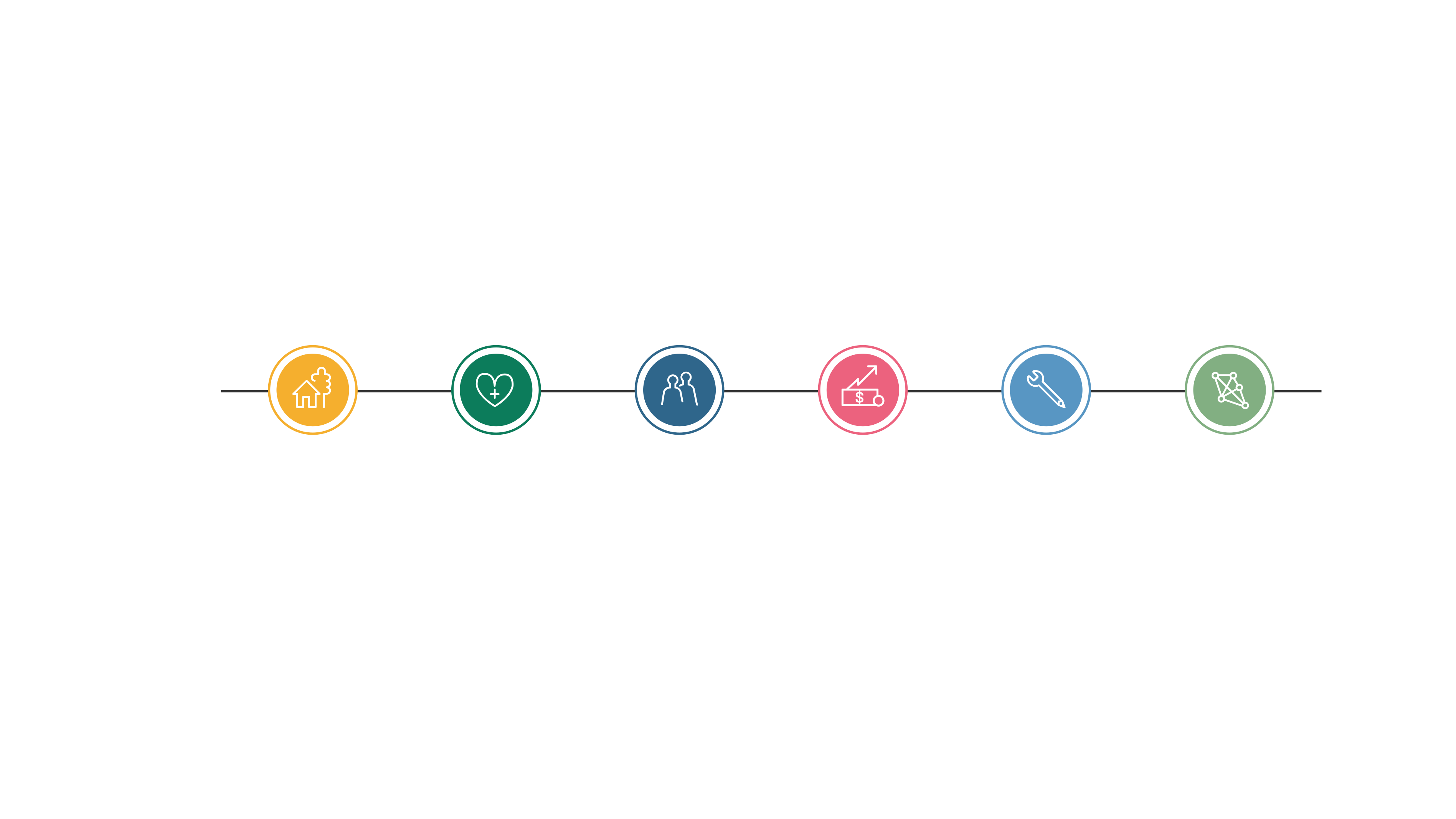 3 de 7 variables
AMBIENTE DE NEGOCIOS
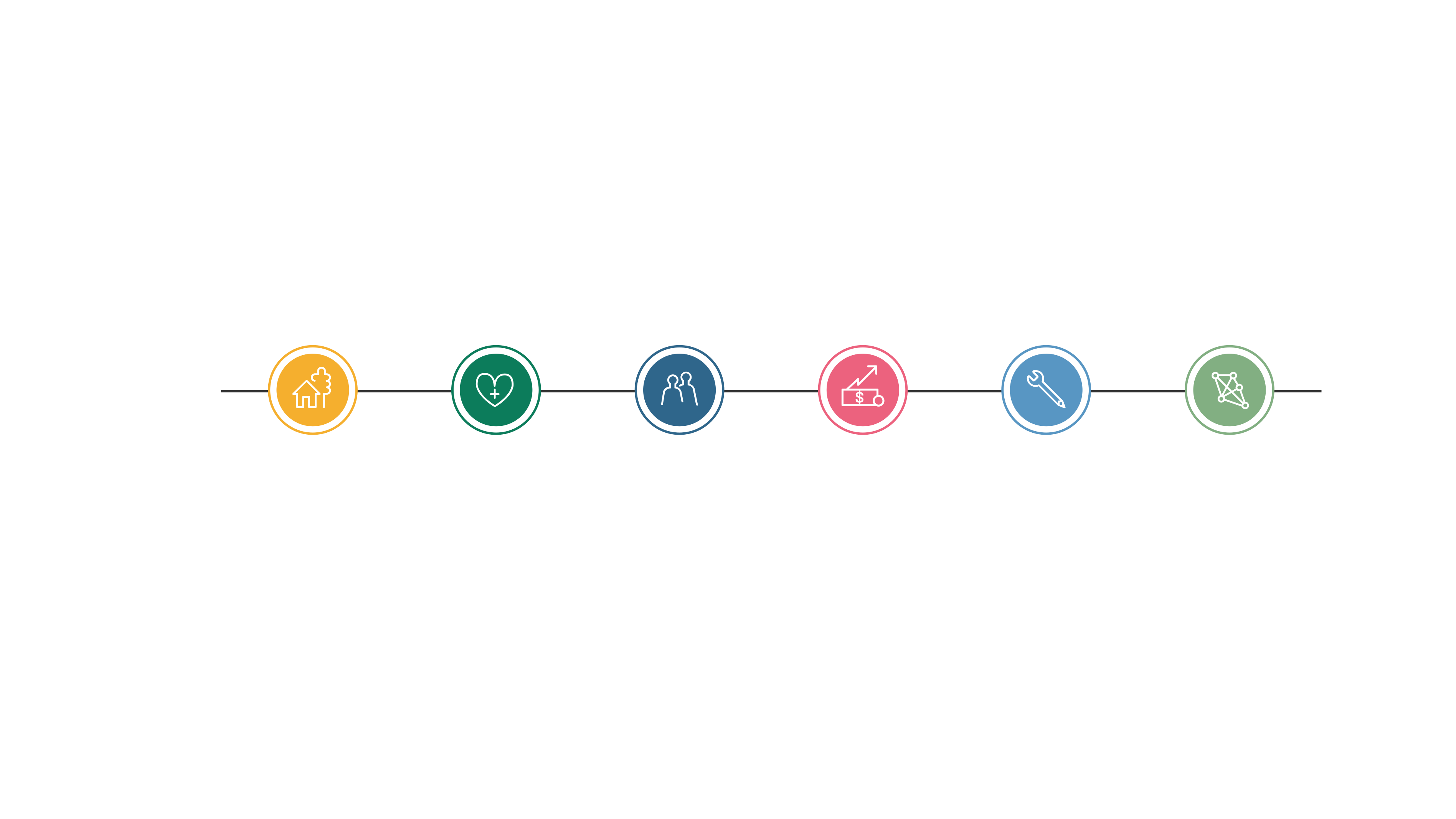 1 de 6 variables
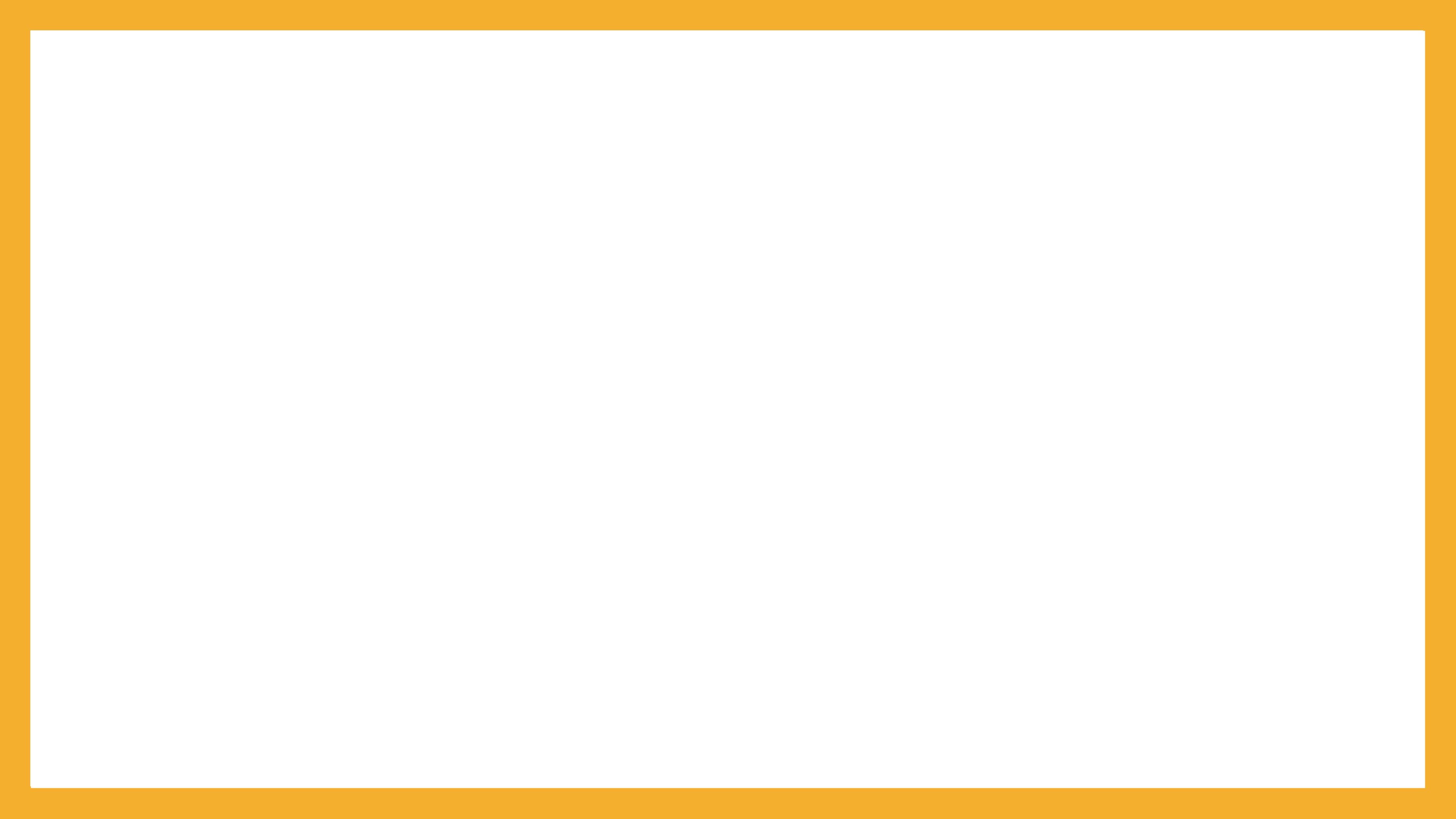 POLÍTICAS DE VIVIENDA Y ENTORNO URBANO
M2 de áreas verdes con mantenimiento por habitante
Porcentaje de viviendas con hacinamiento
POLÍTICAS DE FINANCIAMIENTO MUNICIPAL
Porcentaje de predios exentos al pago de contribuciones
Porcentaje de dependencia del Fondo Común Municipal
1
2
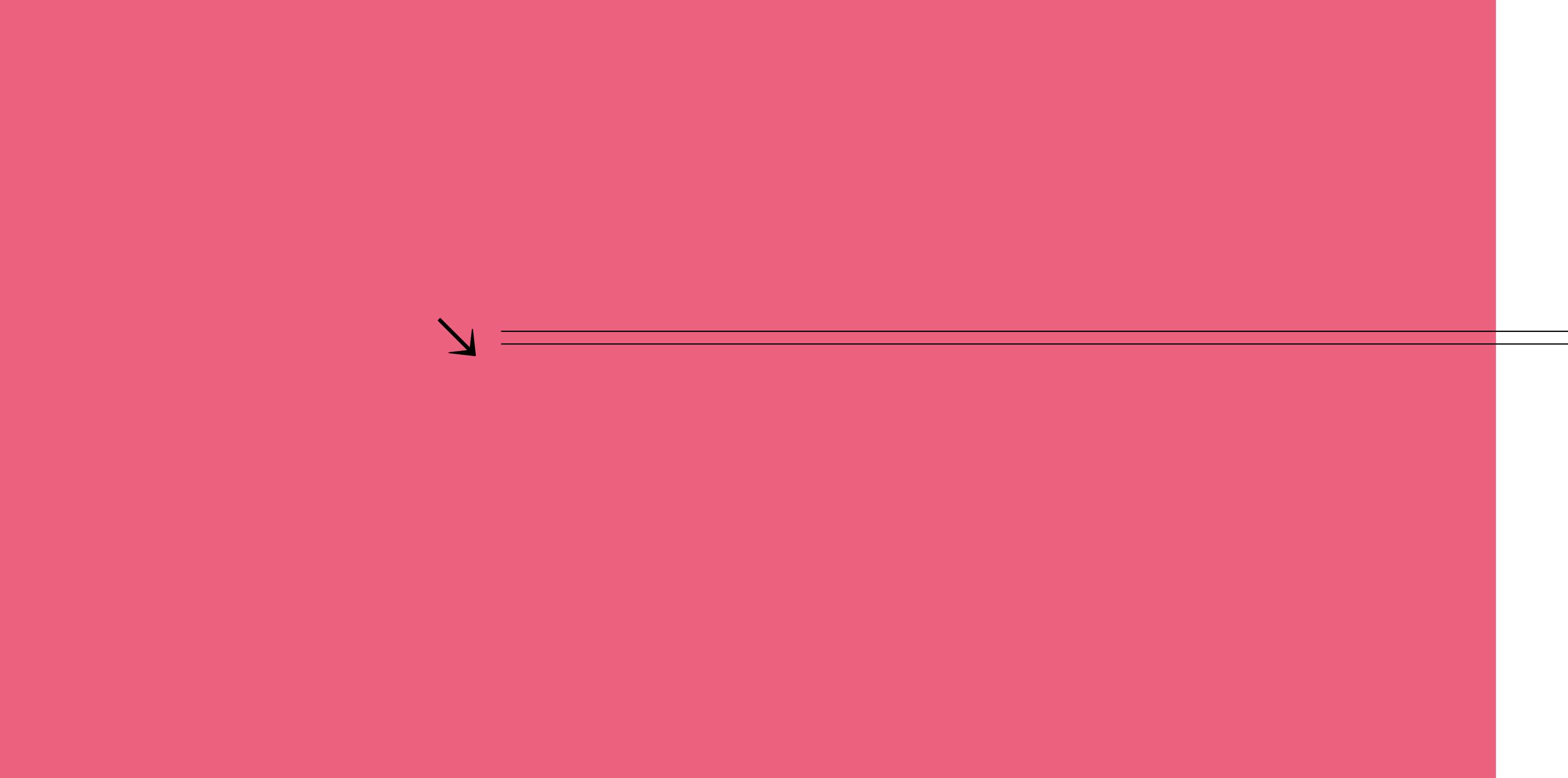 POLÍTICAS DE VIVIENDA Y ENTORNO URBANO
1
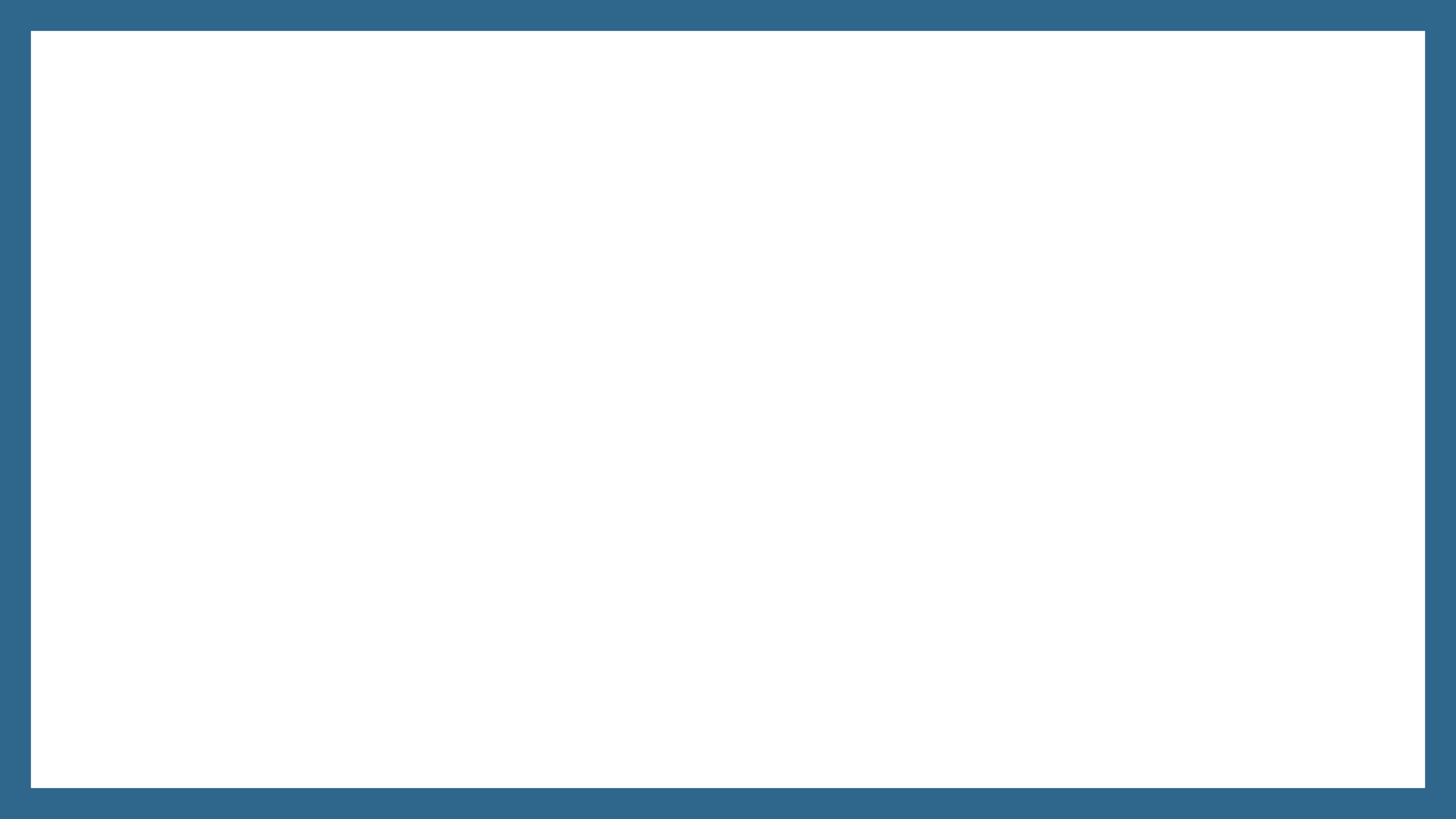 ÁREA VERDE MANTENIDA
M2 POR HABITANTE VS ICVU 2020
COEF. CORR. 0,50
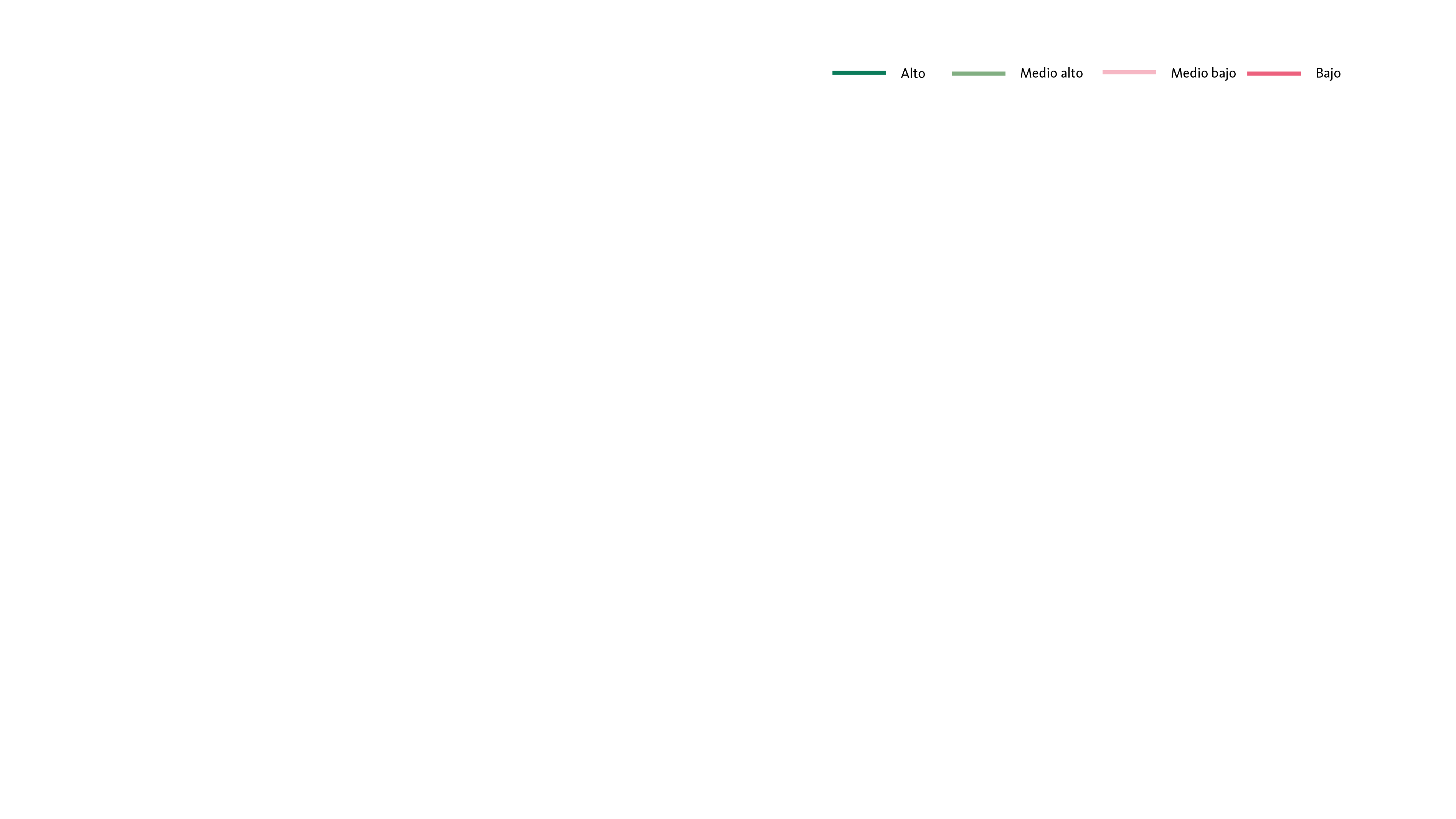 Promedio m2/hab. 2011-2020
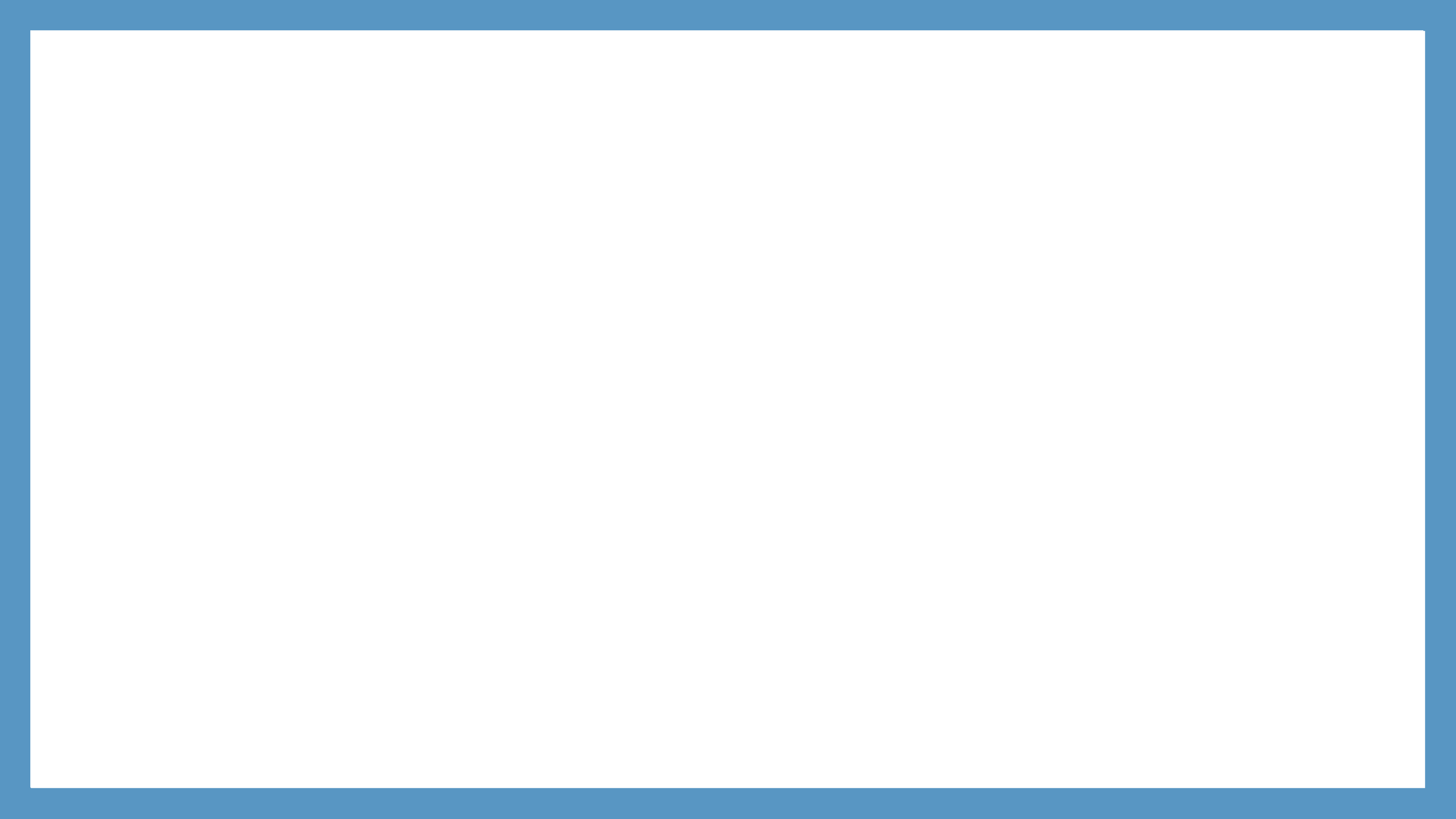 HACINAMIENTO
% HOGARES HACINADOS VS ICVU 2020
COEF. CORR. -0,60
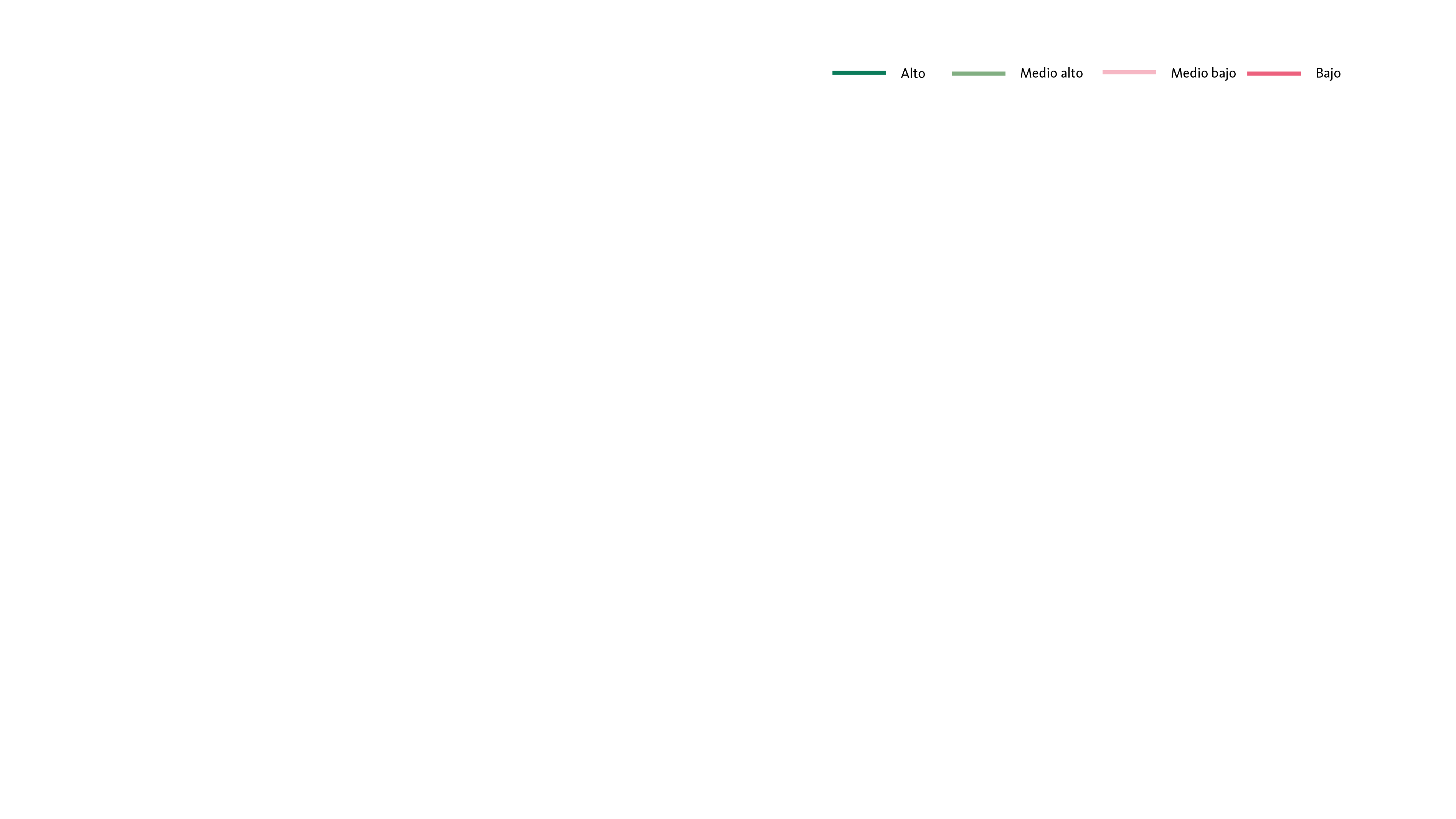 Promedio % hogares hac. 2009-2017
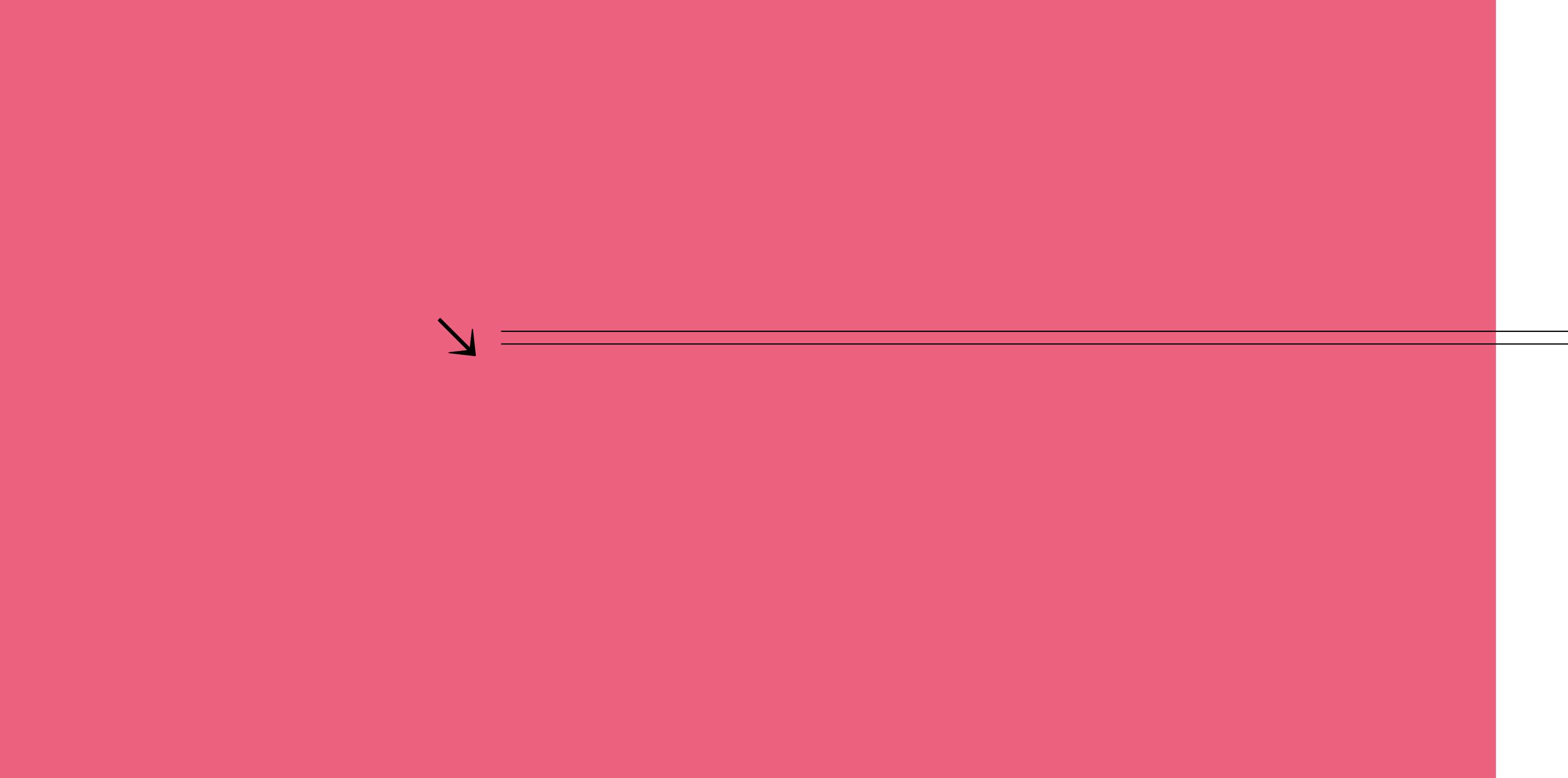 POLÍTICAS DE FINANCIAMIENTO MUNICIPAL
2
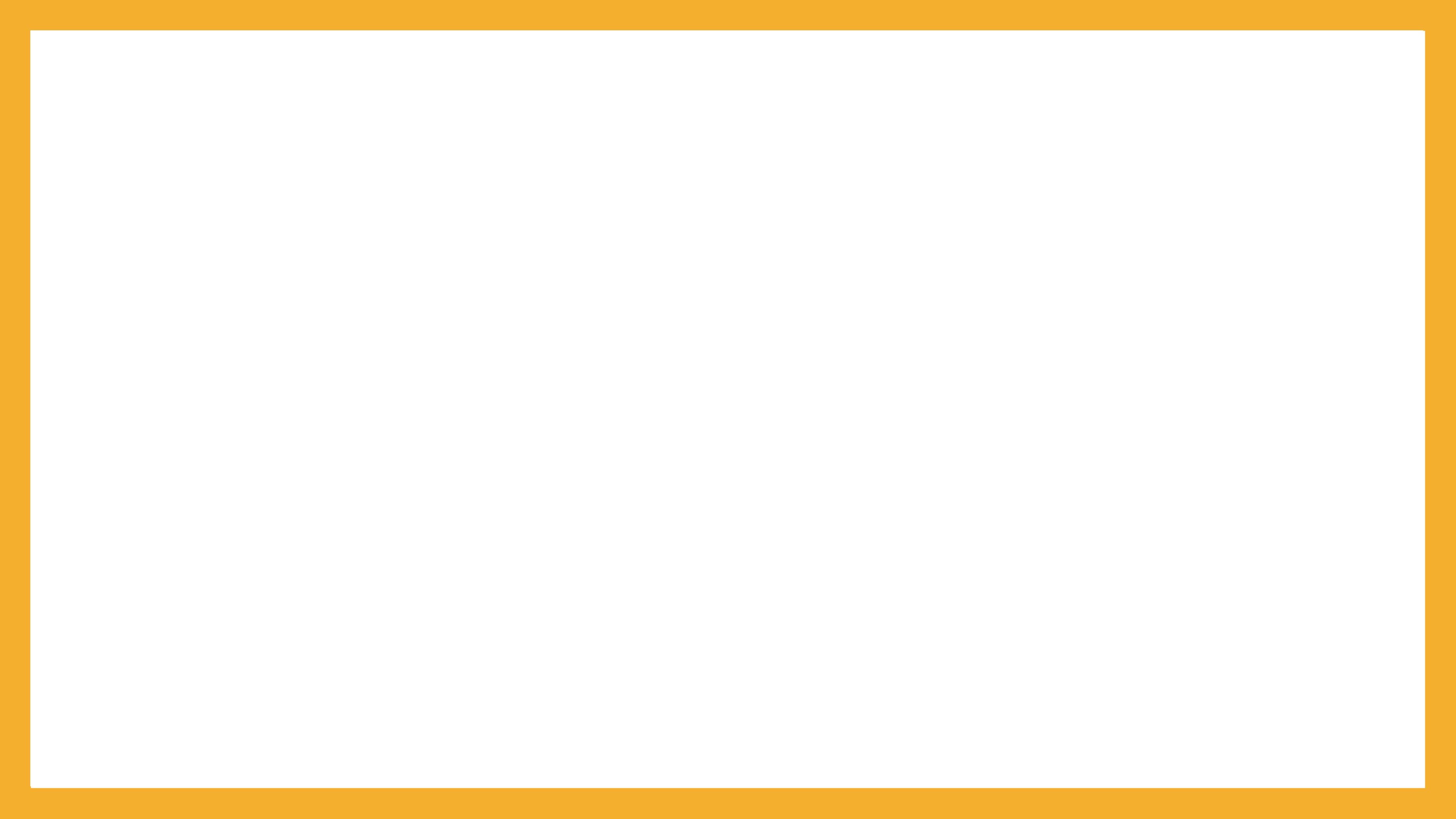 EXENCIÓN DE CONTRIBUCIONES
% PREDIOS EXENTOS VS ICVU 2020
COEF. CORR. - 0,79
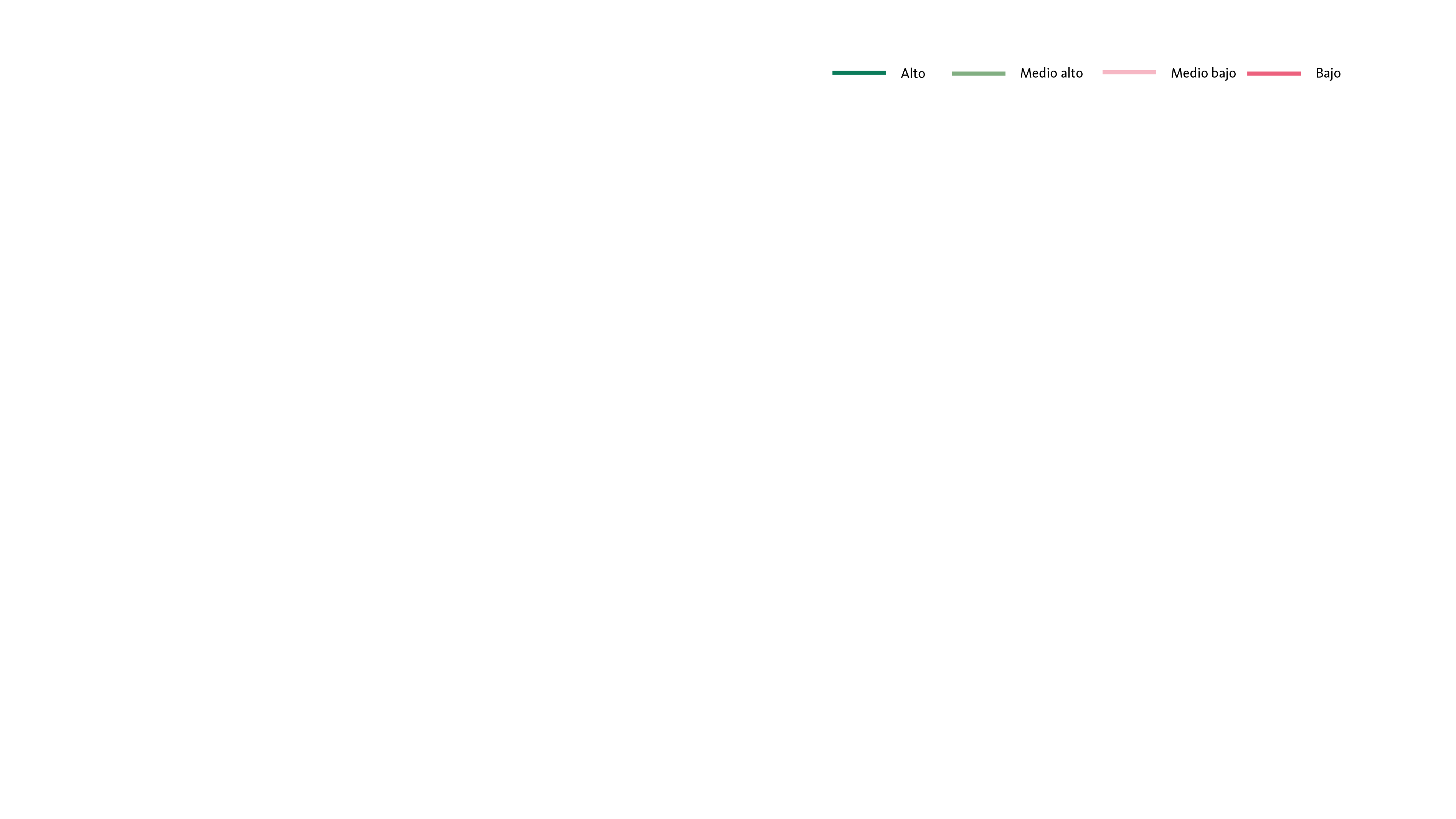 Promedio % predios exentos. 2011-2020
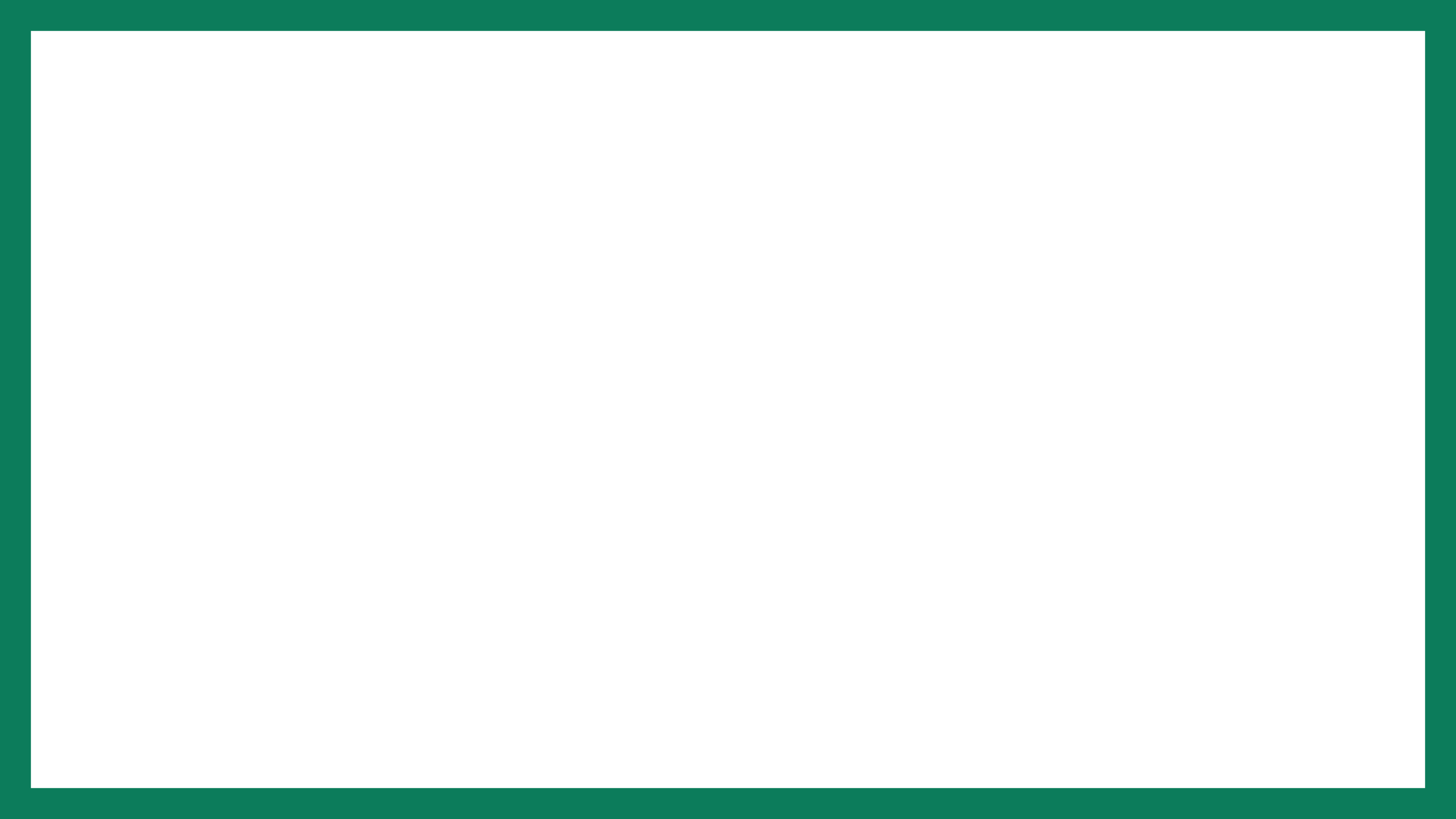 FONDO COMÚN MUNICIPAL
% DEPENDENCIA POR COMUNA VS ICVU 2020
COEF. CORR. - 0,73
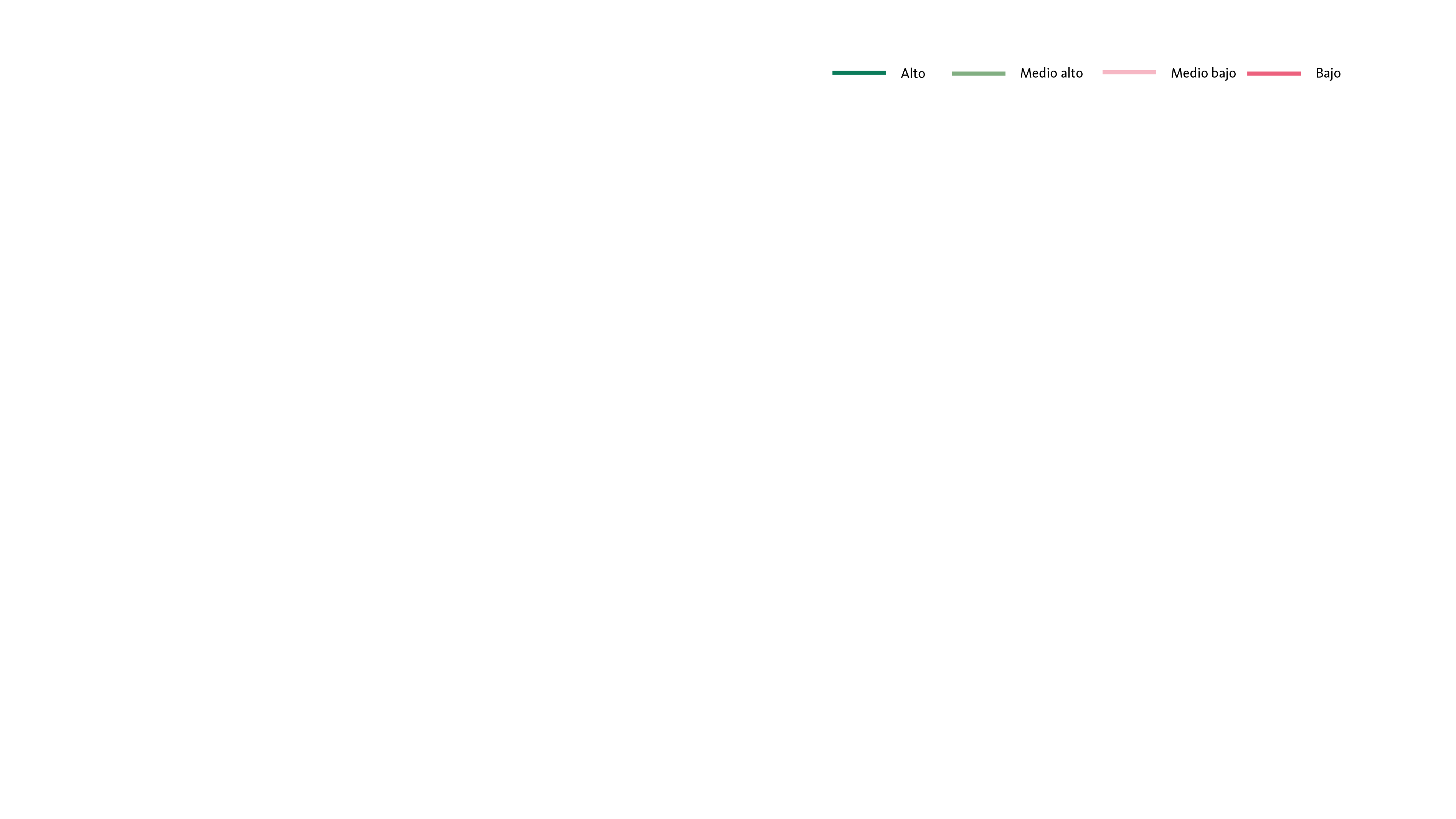 Promedio % dependencia FCM 2011-2020
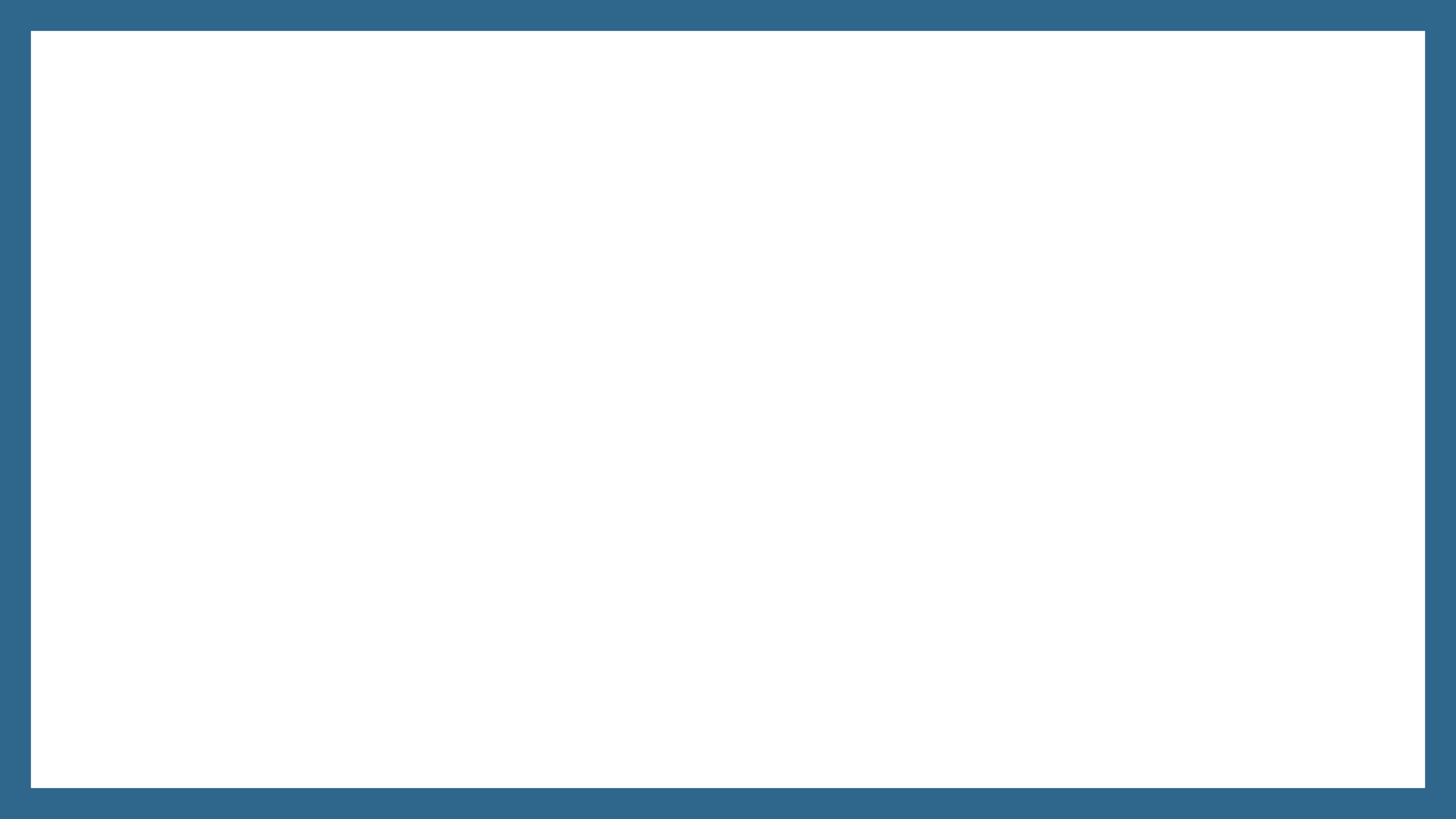 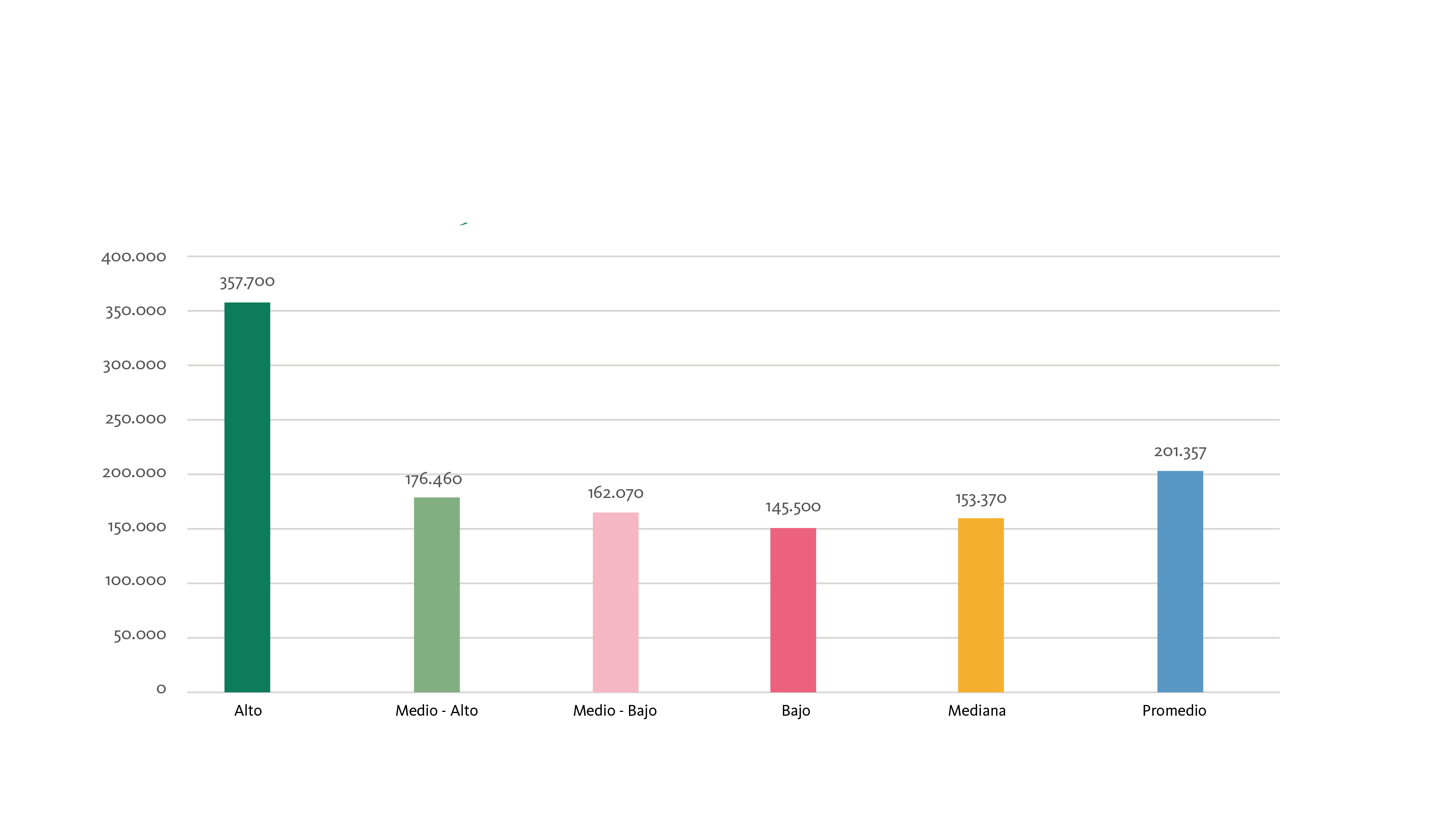 FONDO COMÚN MUNICIPAL
PRESUPUESTO MUNICIPAL POR NIVEL ICVU
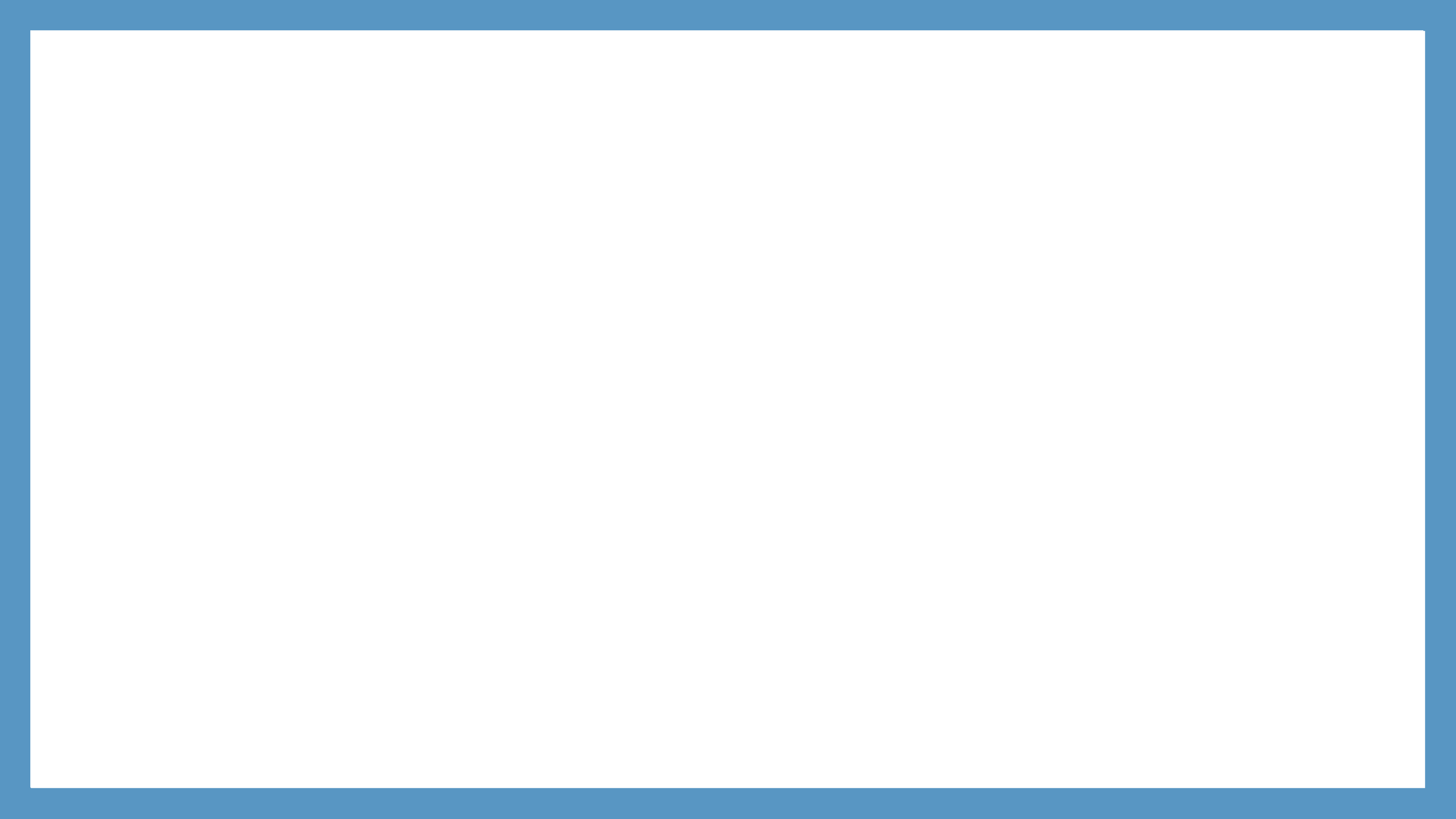 CONSIDERACIONES FINALES
En la última década, el ICVU ha evidenciado un avance en el nivel de calidad de vida urbana, concentrándose el mejoramiento en las comunas de ciudades intermedias, metropolitanas emergentes y metropolitanas consolidadas.

En el caso de las comunas de la Región Metropolitana, si bien también se observan avances, es donde a su vez también se presentan los mayores retrocesos, sumado a un aumento de la población que vive en comunas de nivel bajo de calidad de vida urbana. 

Aún cuando ha habido avances en la calidad de vida urbana, es importante considerar que a nivel comunal todavía existen desigualdades importantes entre ellas, en donde variables asociadas a políticas de vivienda y entorno urbano, y financiamiento municipal se presentan como desafíos a considerar para el desarrollo urbano de las comunas en los próximos años.
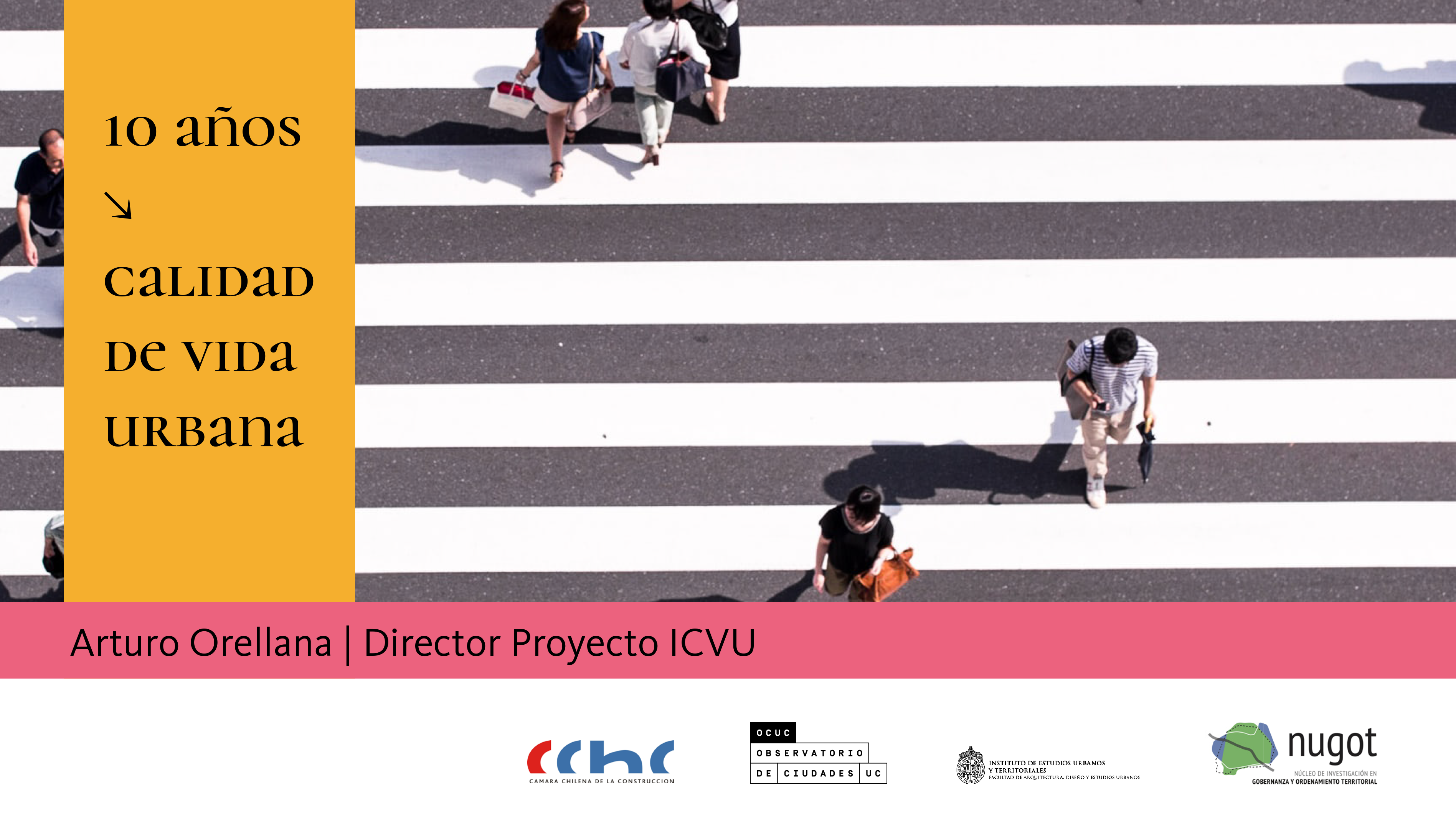